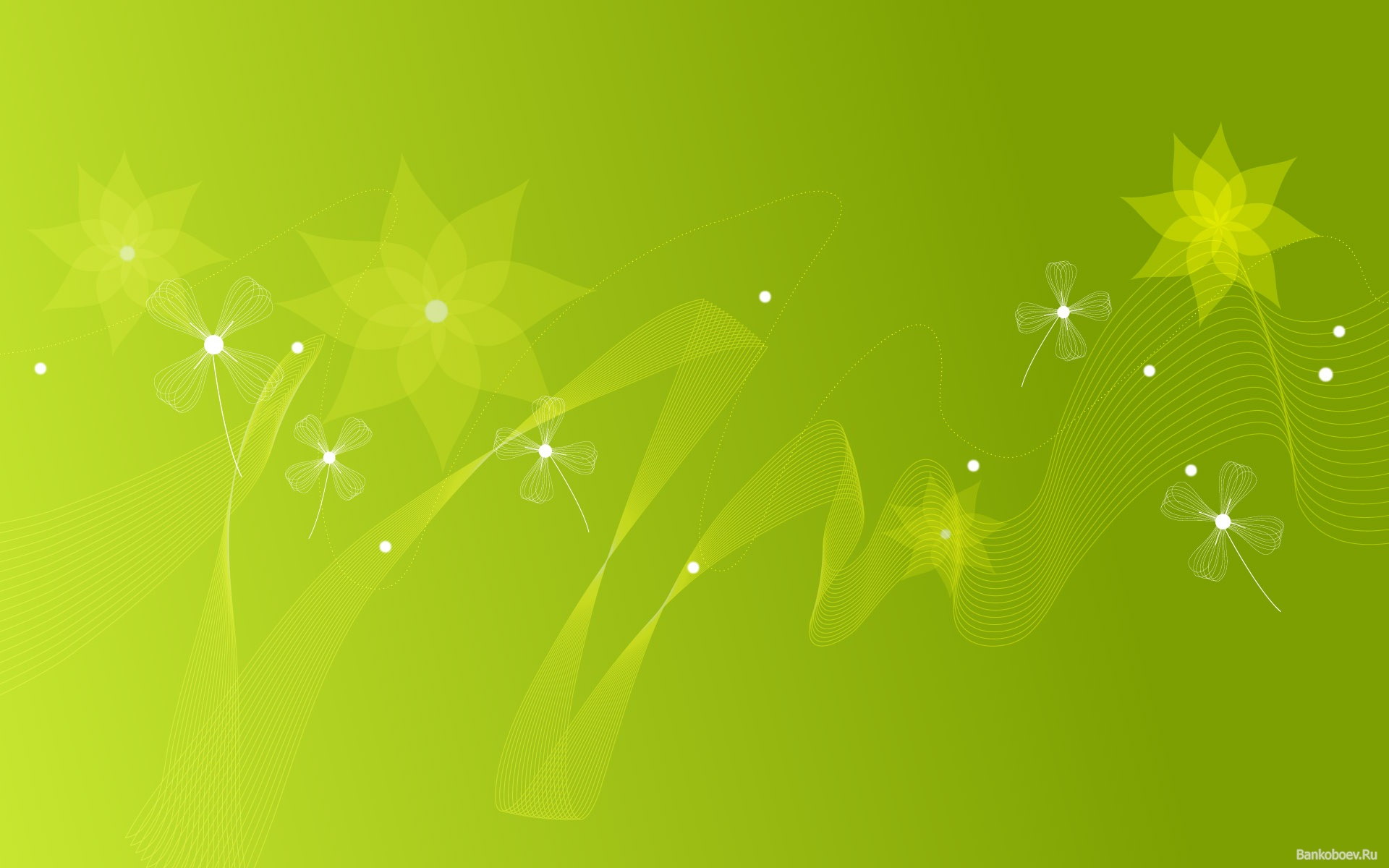 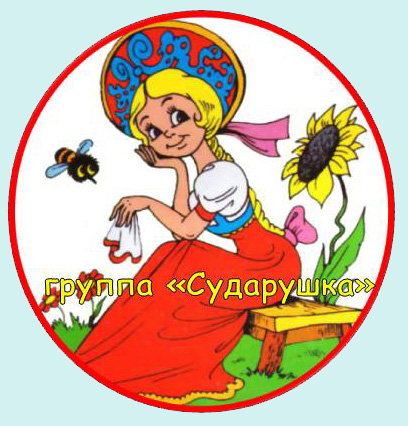 Муниципальное бюджетное дошкольное образовательное учреждение
центр развития ребенка
детский сад первой категории №59 «Лакомка»
Предметно – 
Развивающая Среда
Группа №6 «Сударушка»
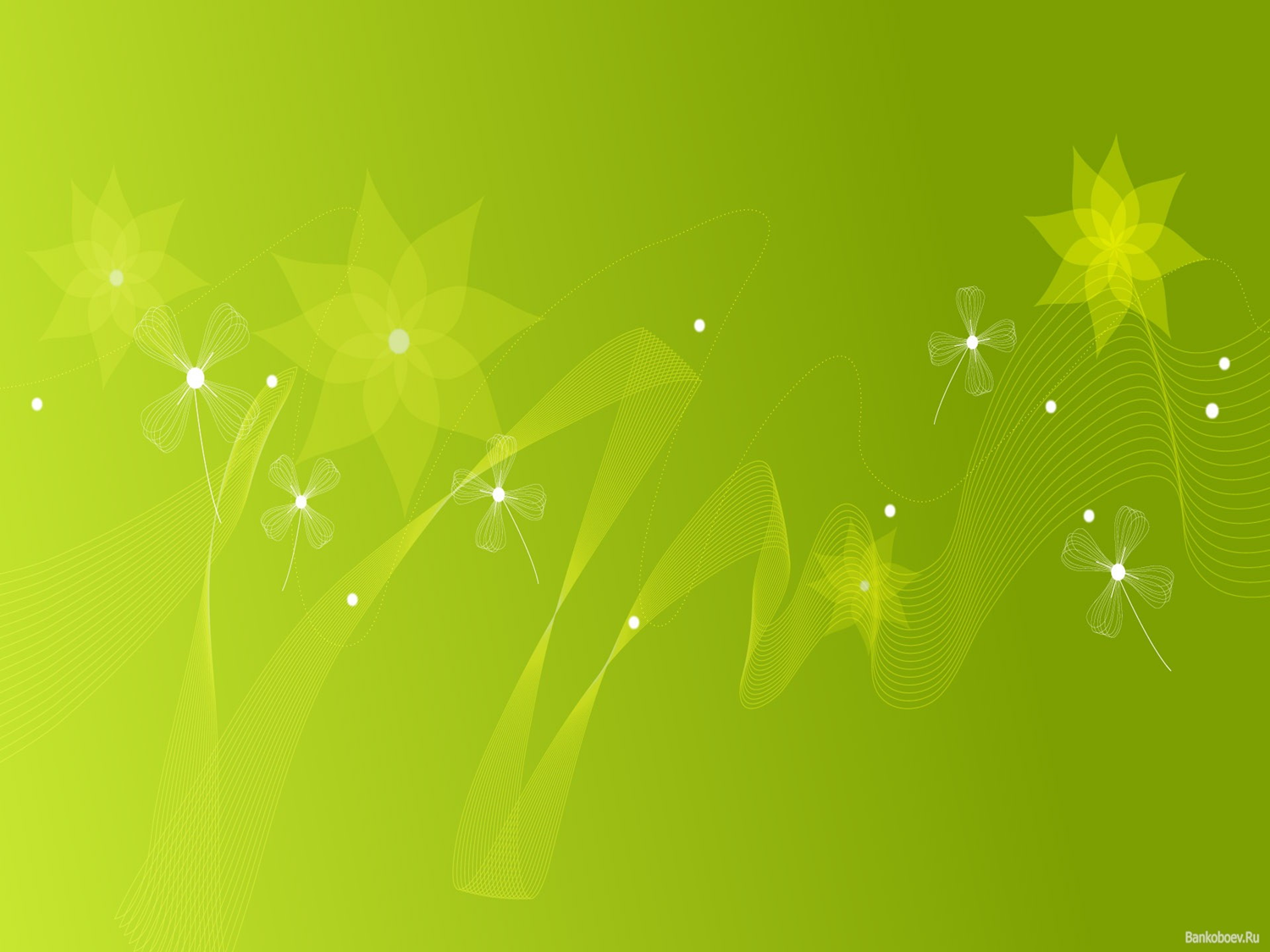 Программа подготовительной группы является частью общей программы воспитания «Детский сад – дом радости» Крылова Н. М., Иванова В. Т. и направлена на содействие амплификации развития и саморазвития ребенка как неповторимой индивидуальности. 
    Главной задачей воспитания дошкольника являются создания у детей чувства эмоционального комфорта и психологической защищенности. В нашей группе ребенку необходимо чувствовать себя любимым и неповторимым. Поэтому важным является и среда, в которой проходит воспитательный процесс.
  В группе предметно-развивающая среда с учетом основных направлений организована так, чтобы каждый ребенок имел возможность заниматься любимым делом в разных видах деятельности (познавательной, игровой, речевой, коммуникативной и др.)
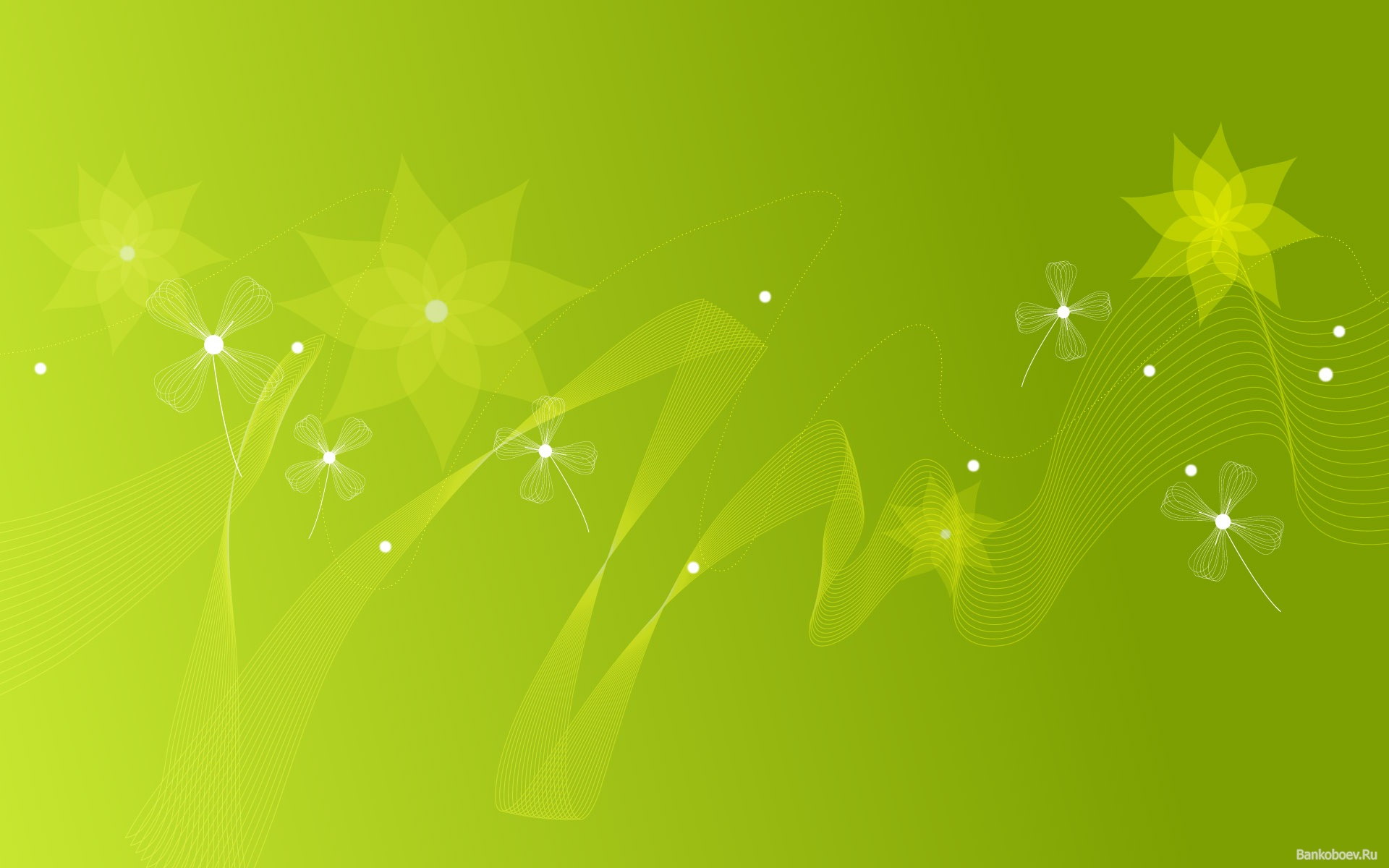 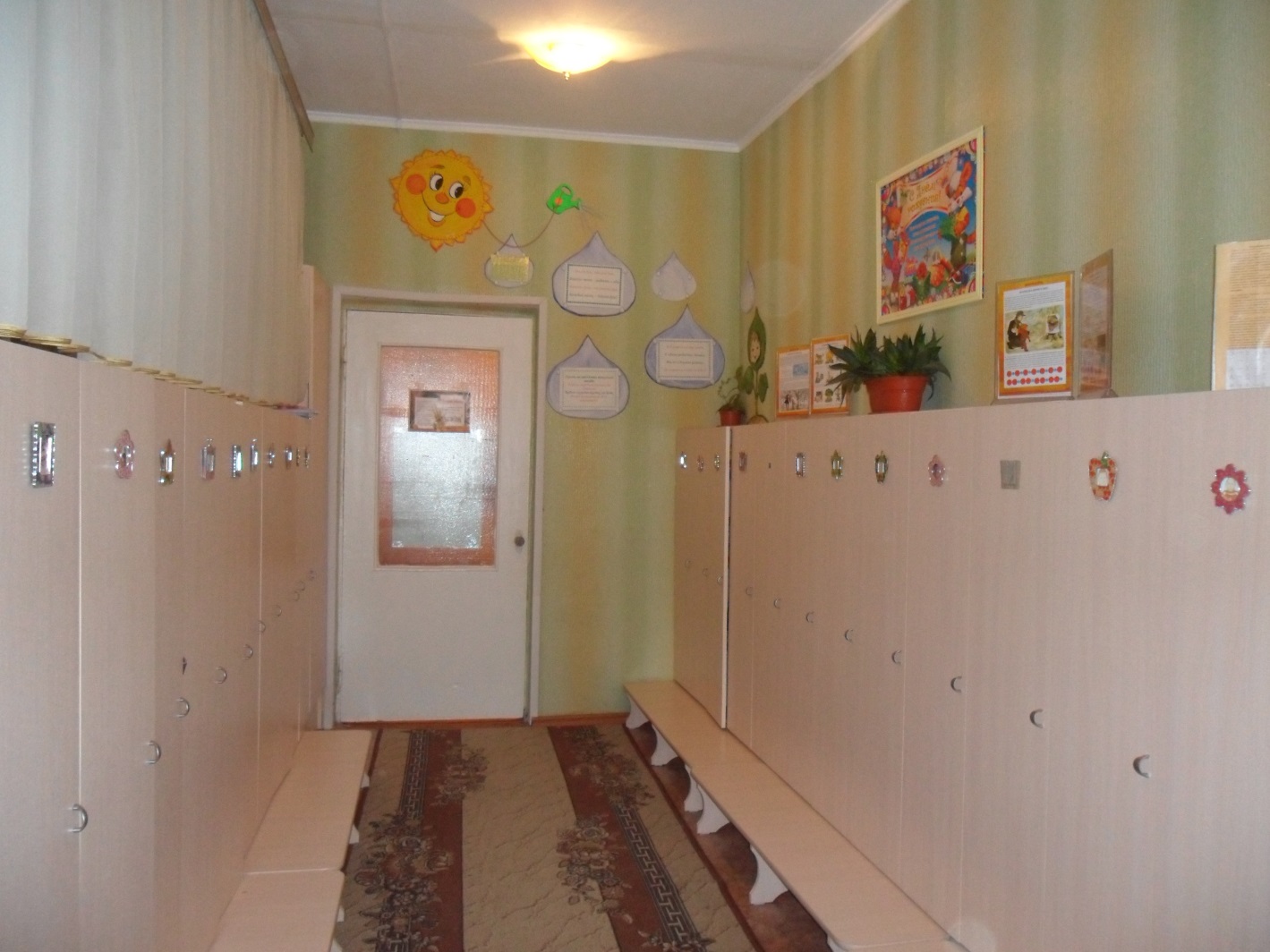 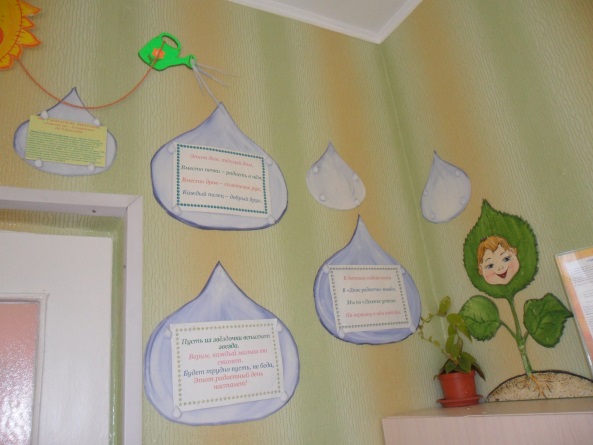 Здесь у нас стоят кабинки,
Внутри порядок – ни пылинки!Залог здоровья – чистота!На каждом шкафчике - картинка!Не раздевалка – красота!
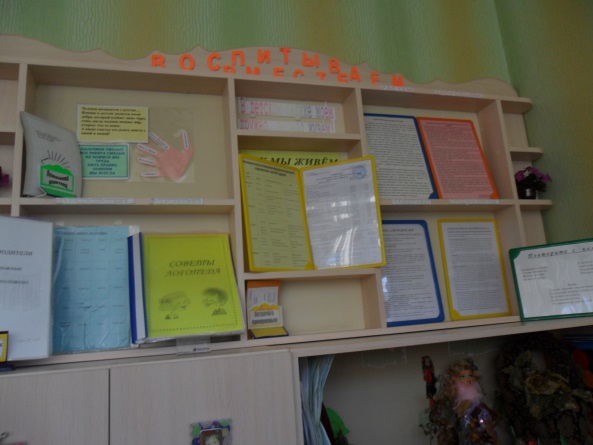 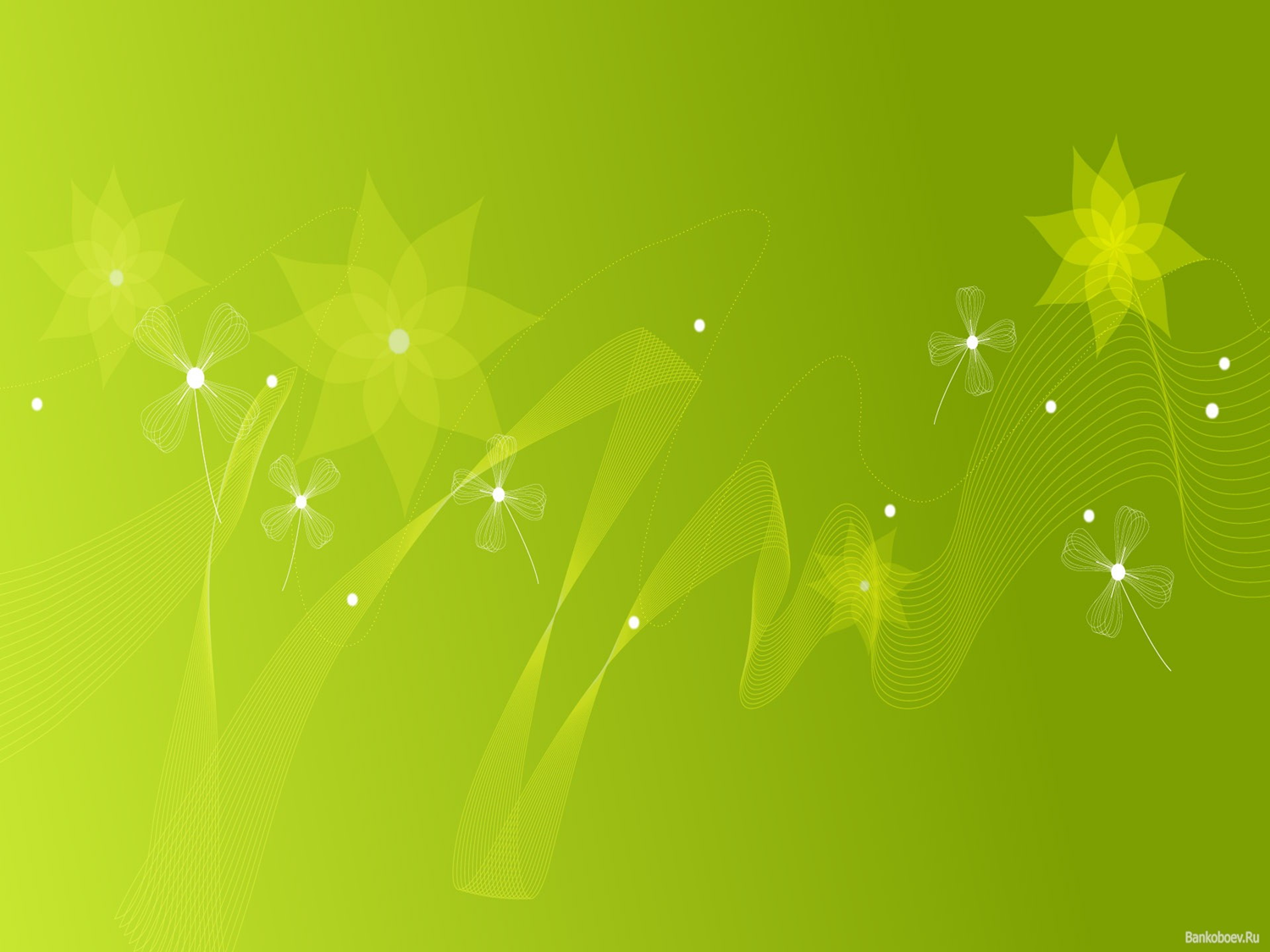 Познавательно – речевое направление представлено образовательными областями  «Познание», «Чтение художественной литературы», «Коммуникация».
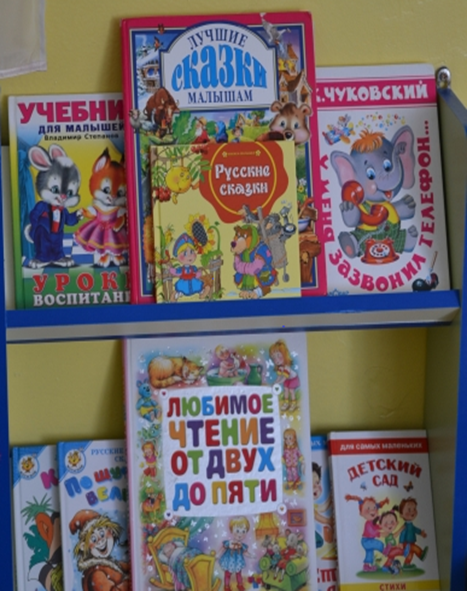 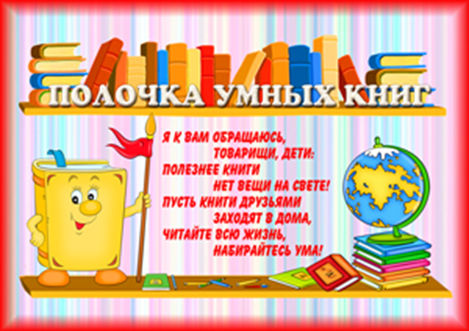 Что за чудо эти книжки!
Очень любят их детишки!
Регулярно все читают,
Много знаний получают!
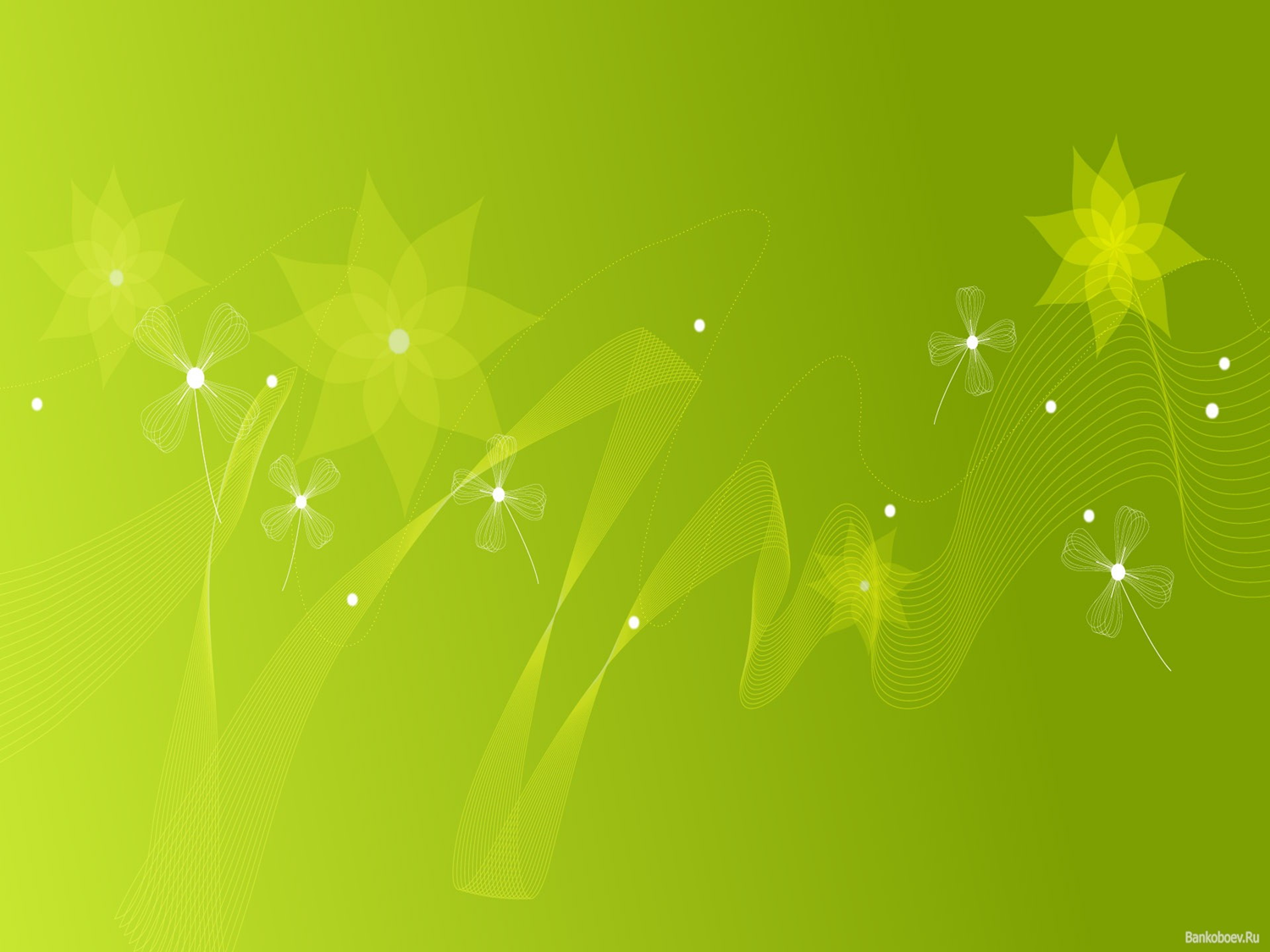 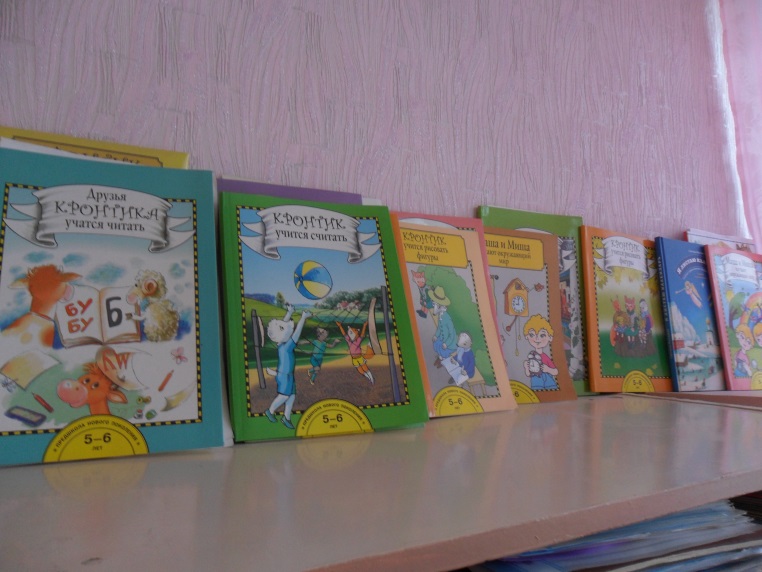 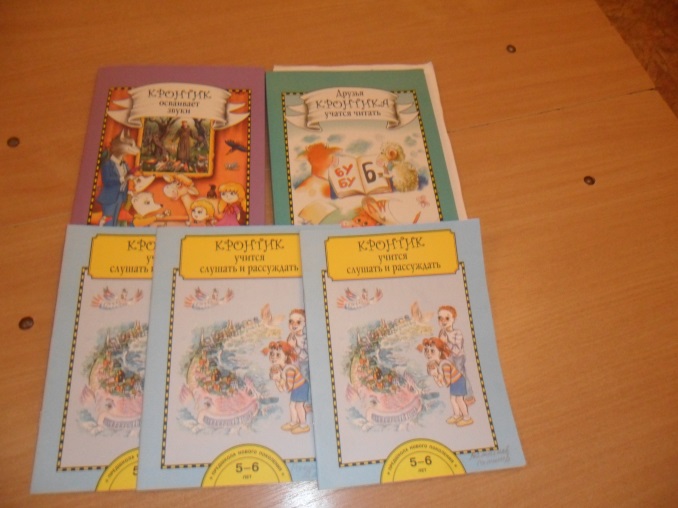 Вместе с «Кронтиком» учимся слушать и рассуждать , осваивать звуки и читать.
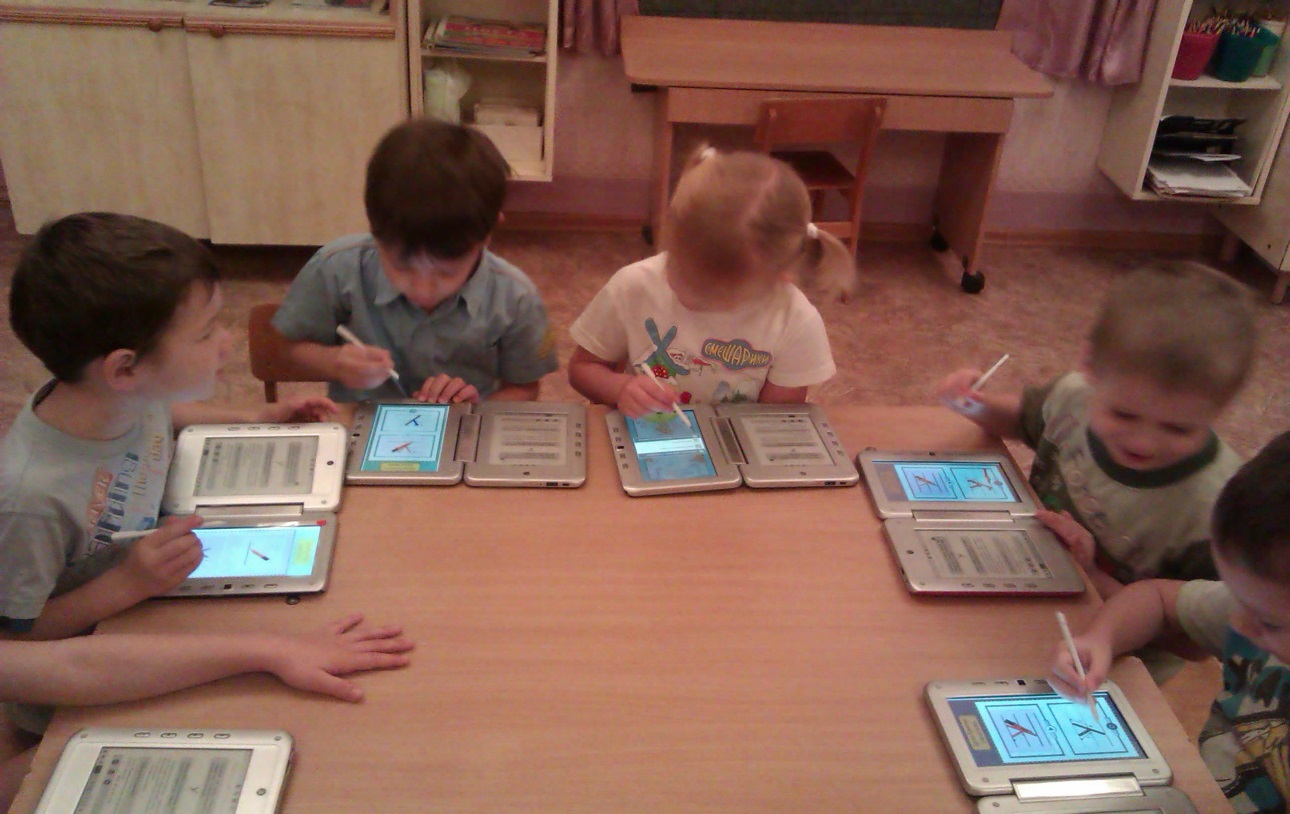 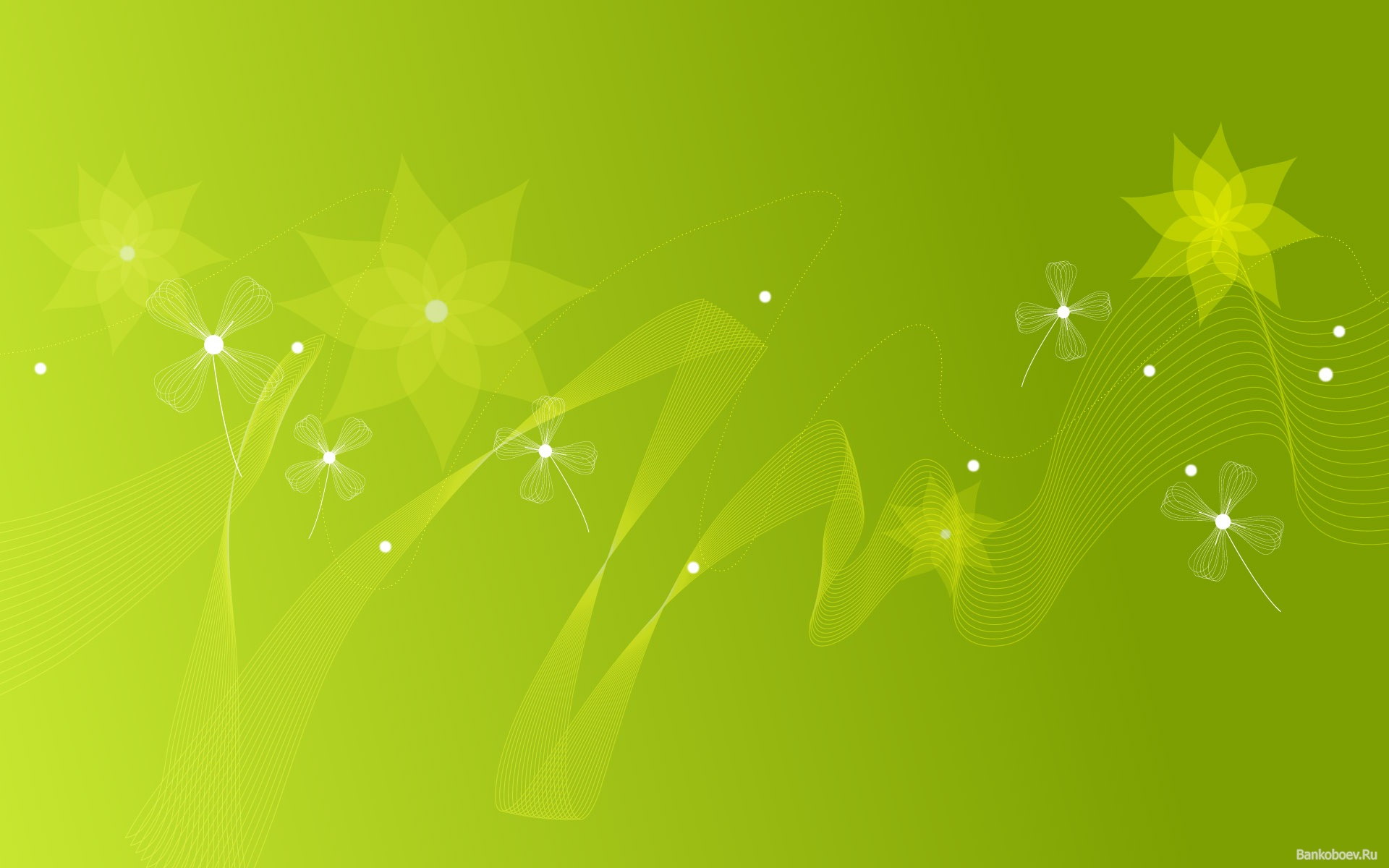 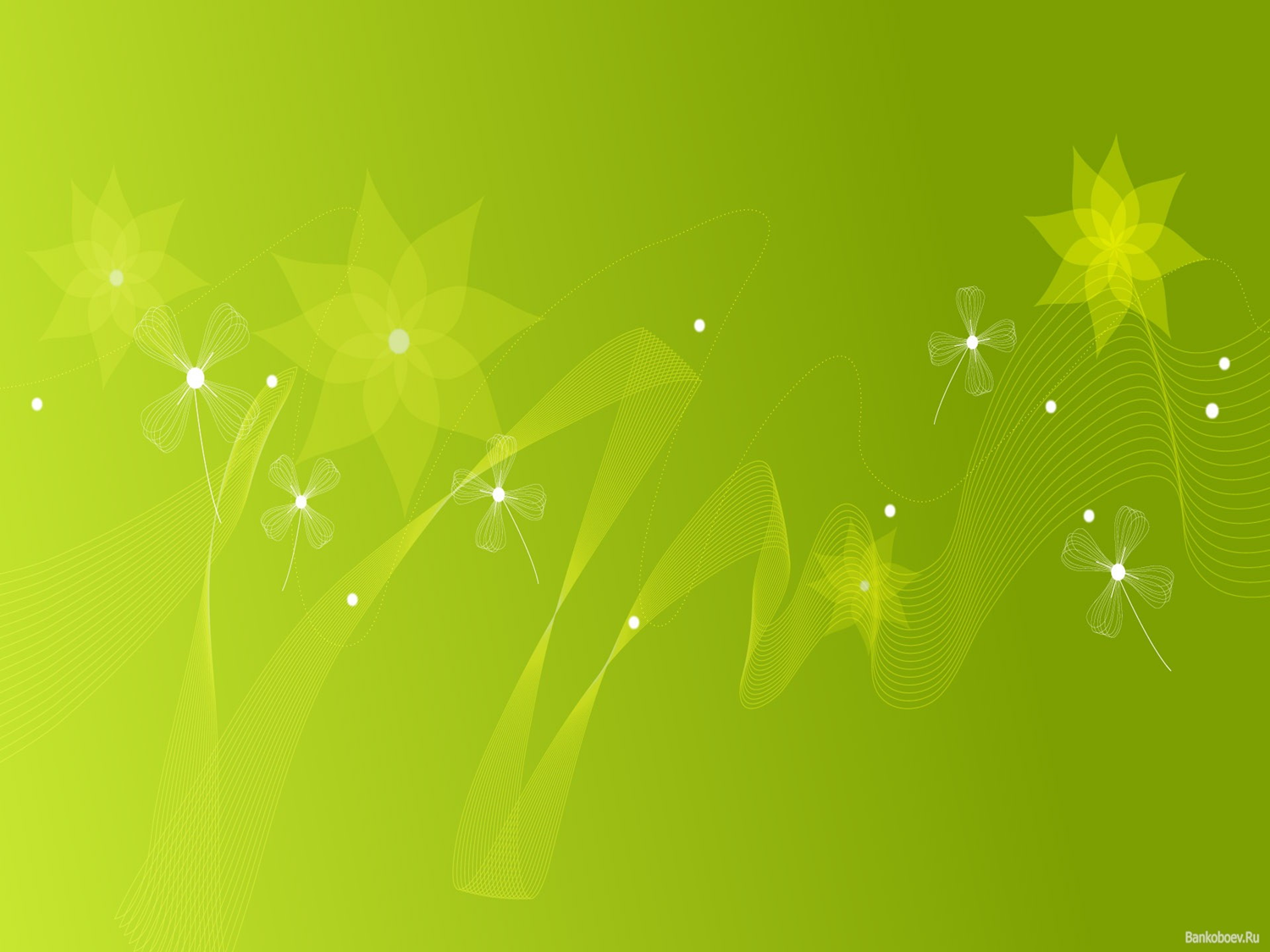 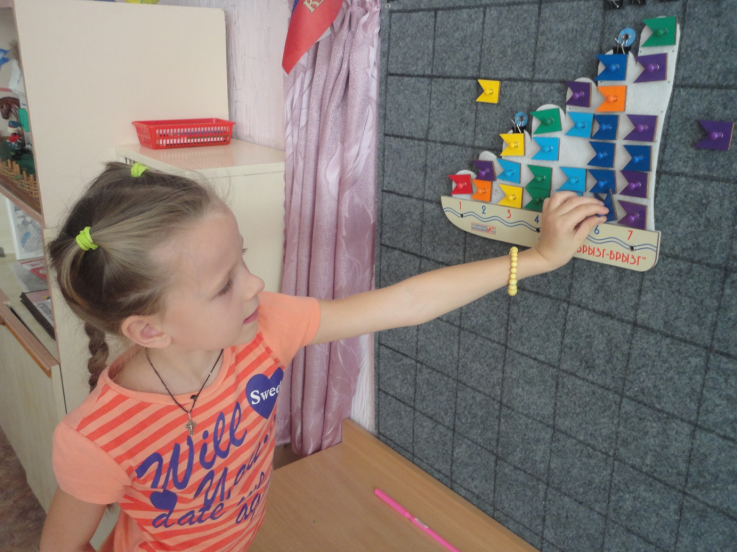 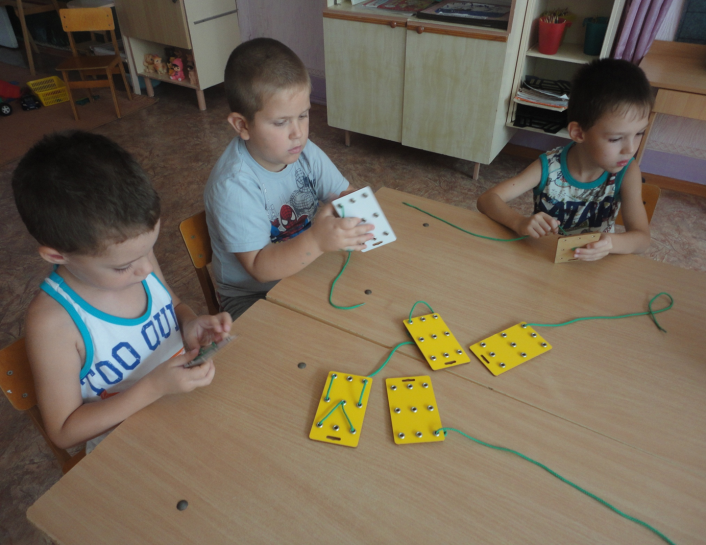 Мы с фигурами знакомы,
Про цифры много узнаём.
И математики законы
Постигать не устаём!
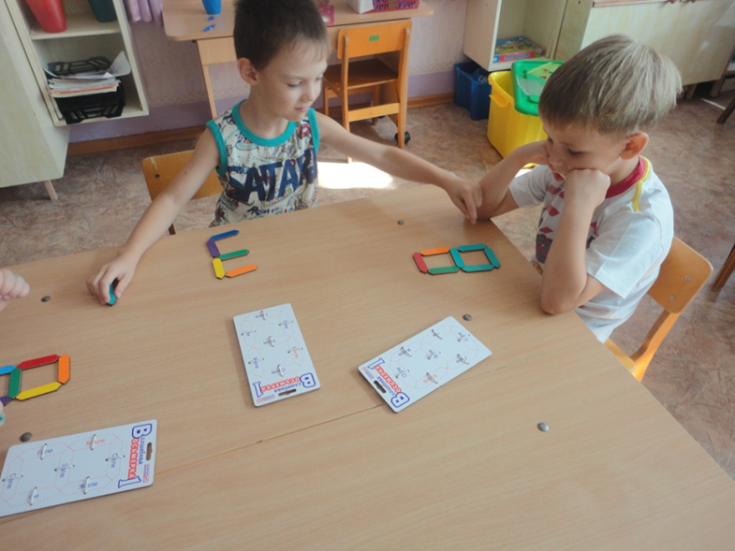 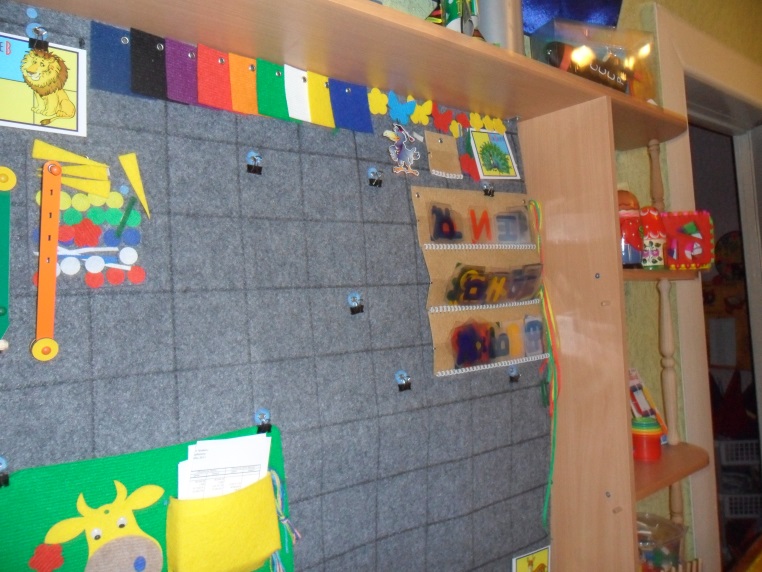 А вот так мы ведем календарь.
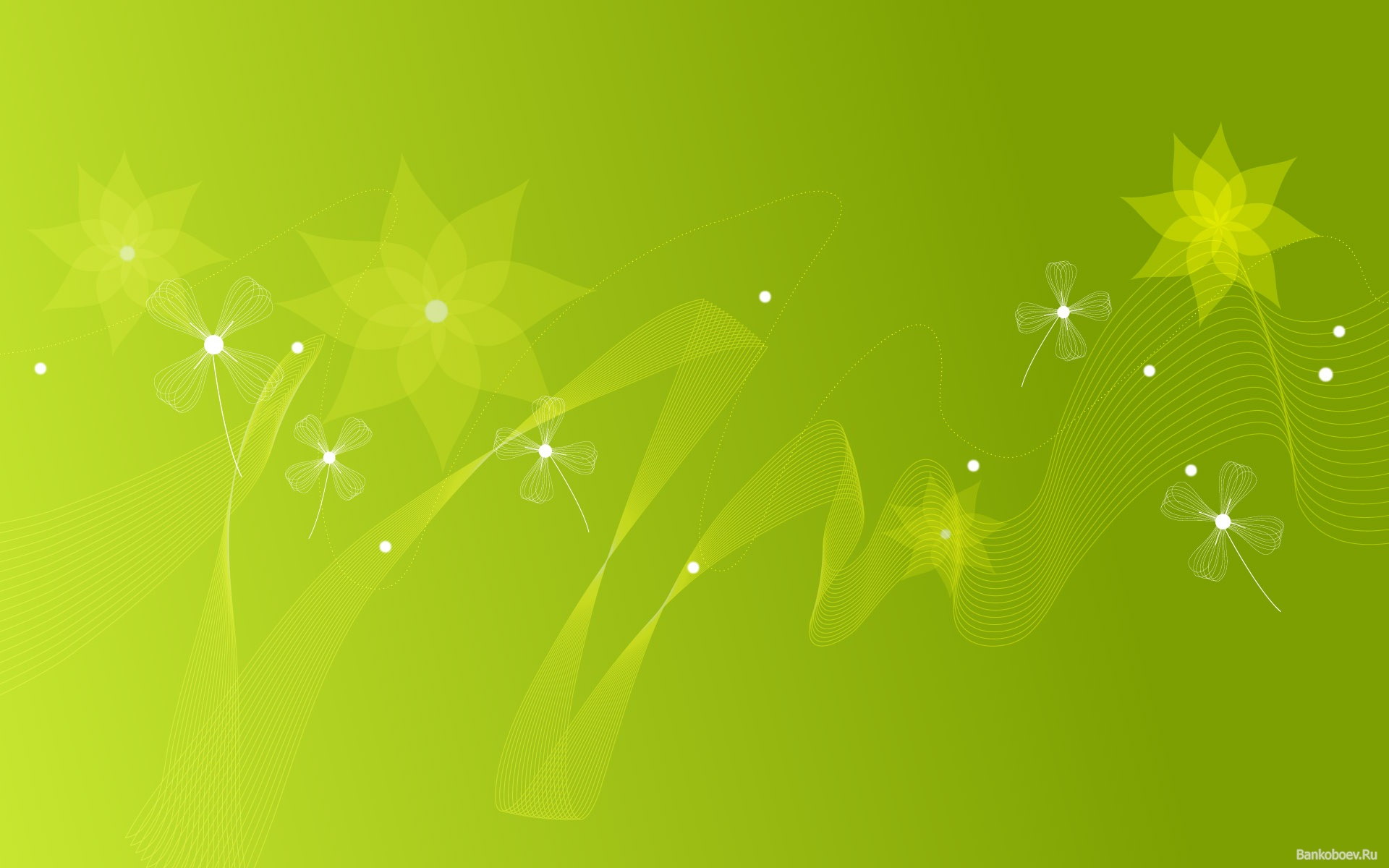 Раз, два, три — сложу детали, Чтоб они машиной стали.Из конструктора такогоЧто ни сделай — все толково!
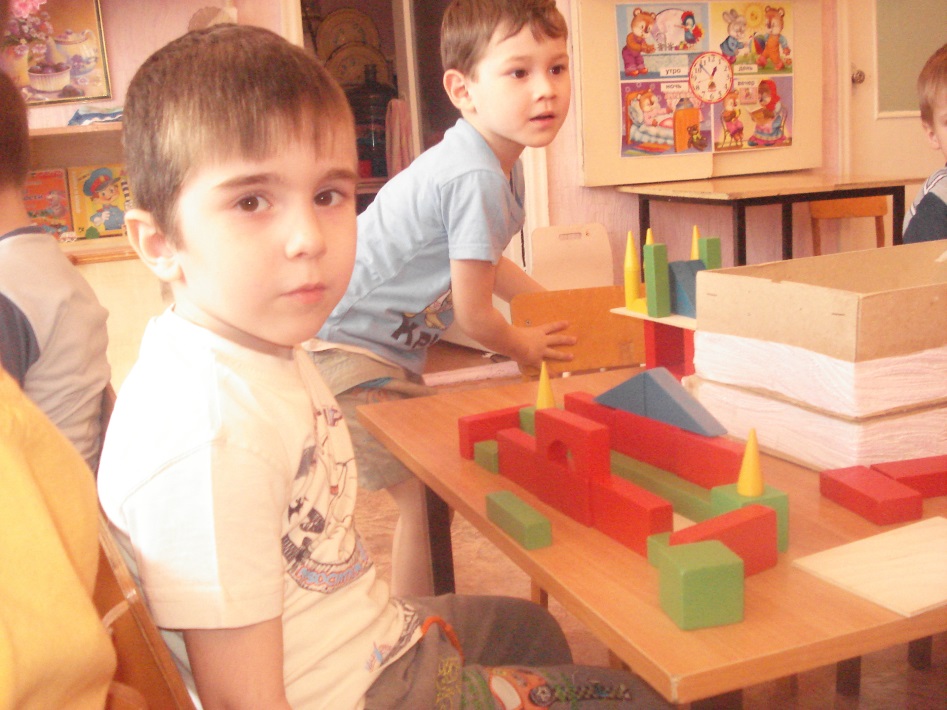 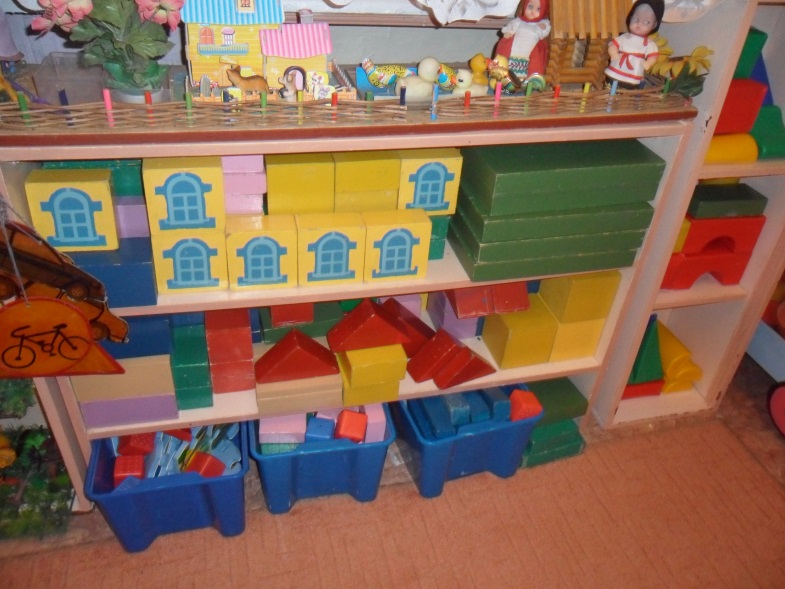 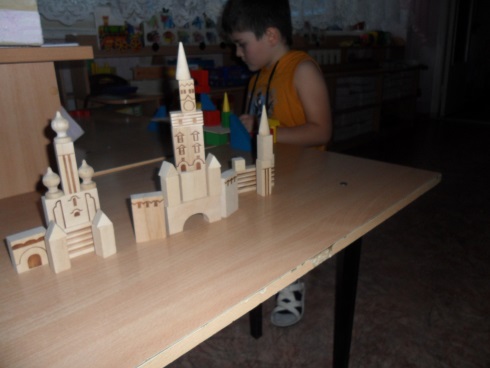 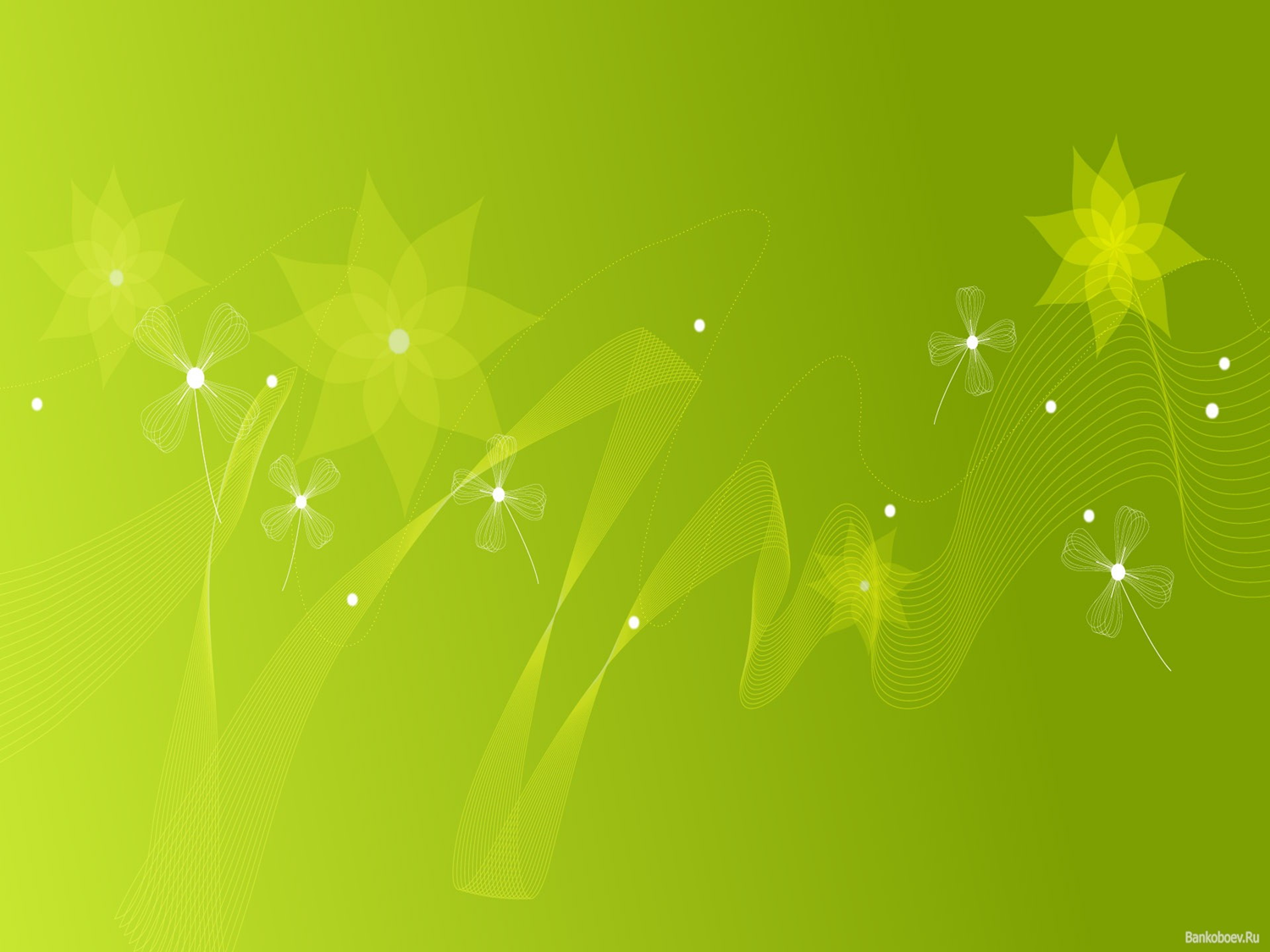 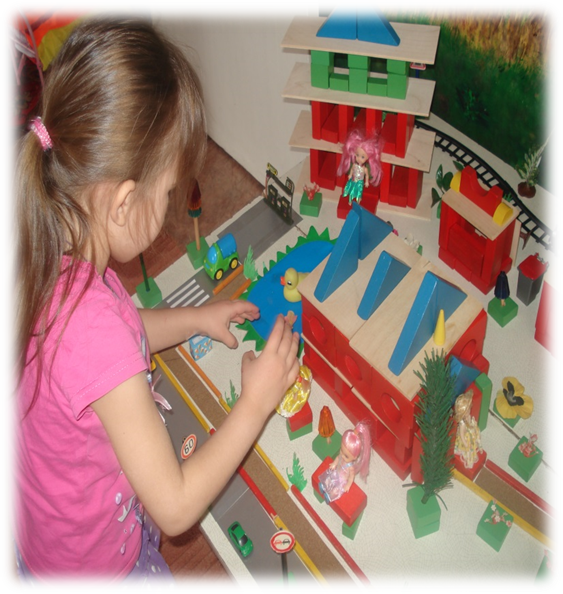 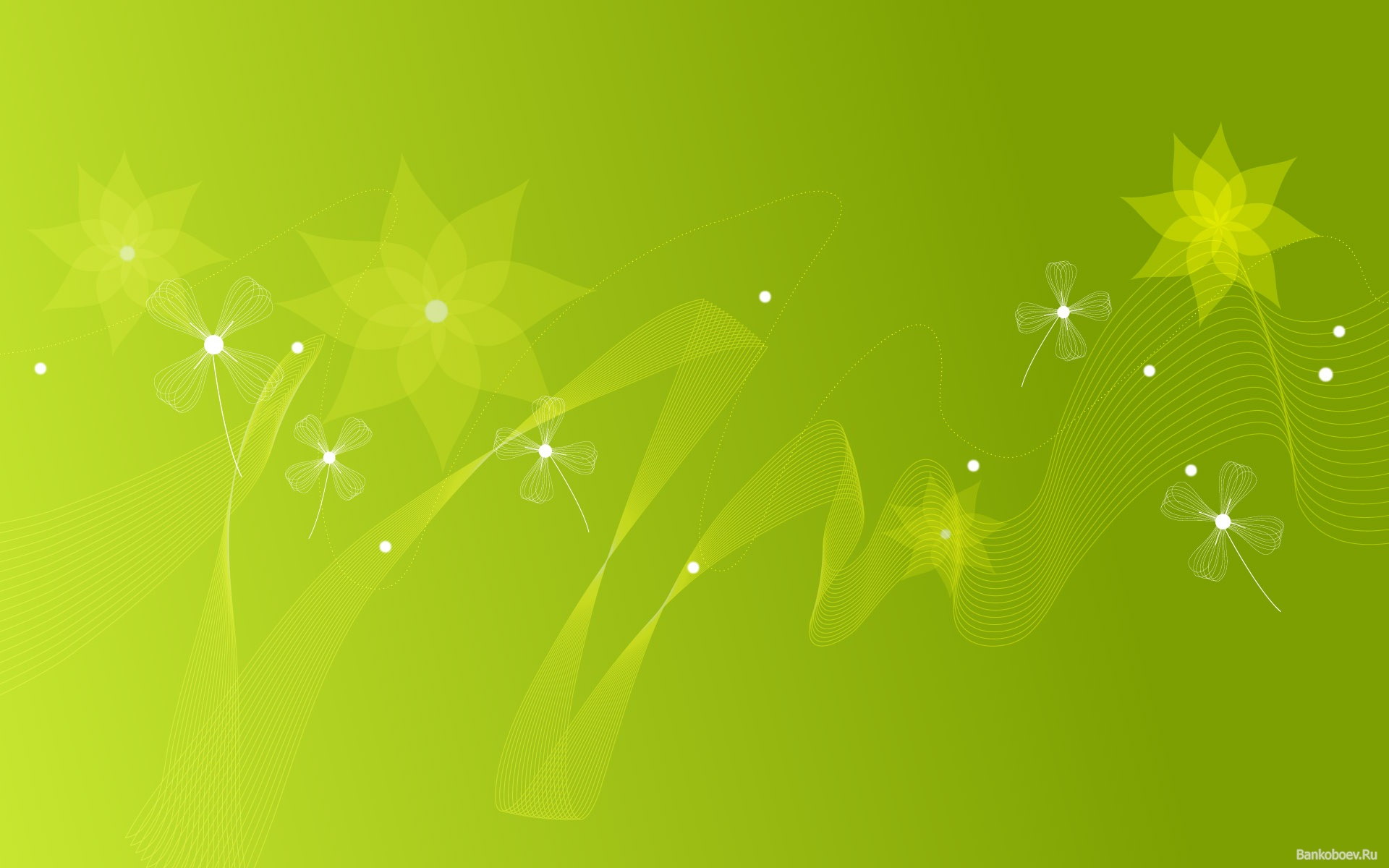 «
Расскажи – и я забуду, покажи – и я запомню, дай попробовать – и я пойму».
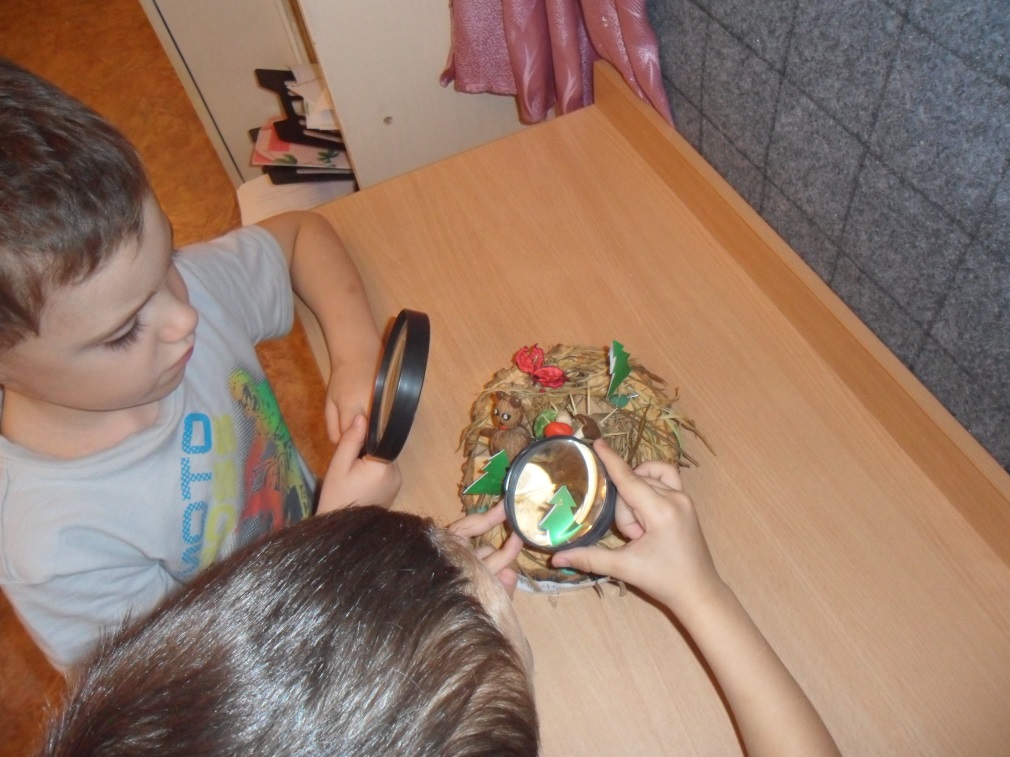 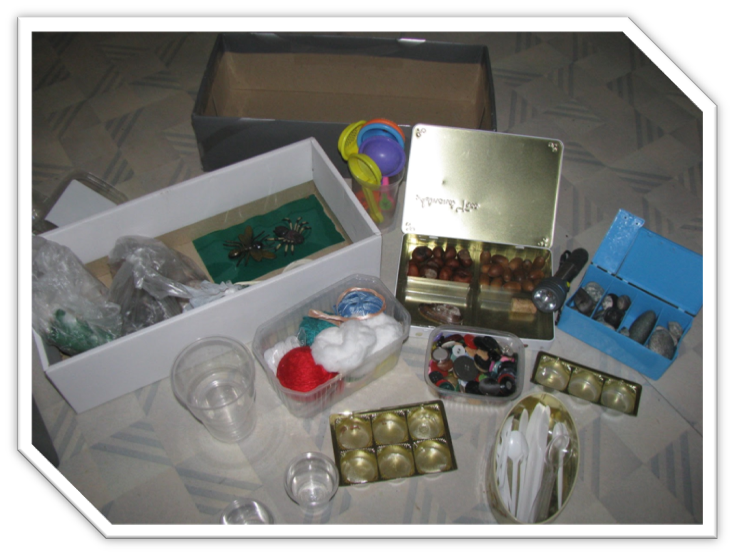 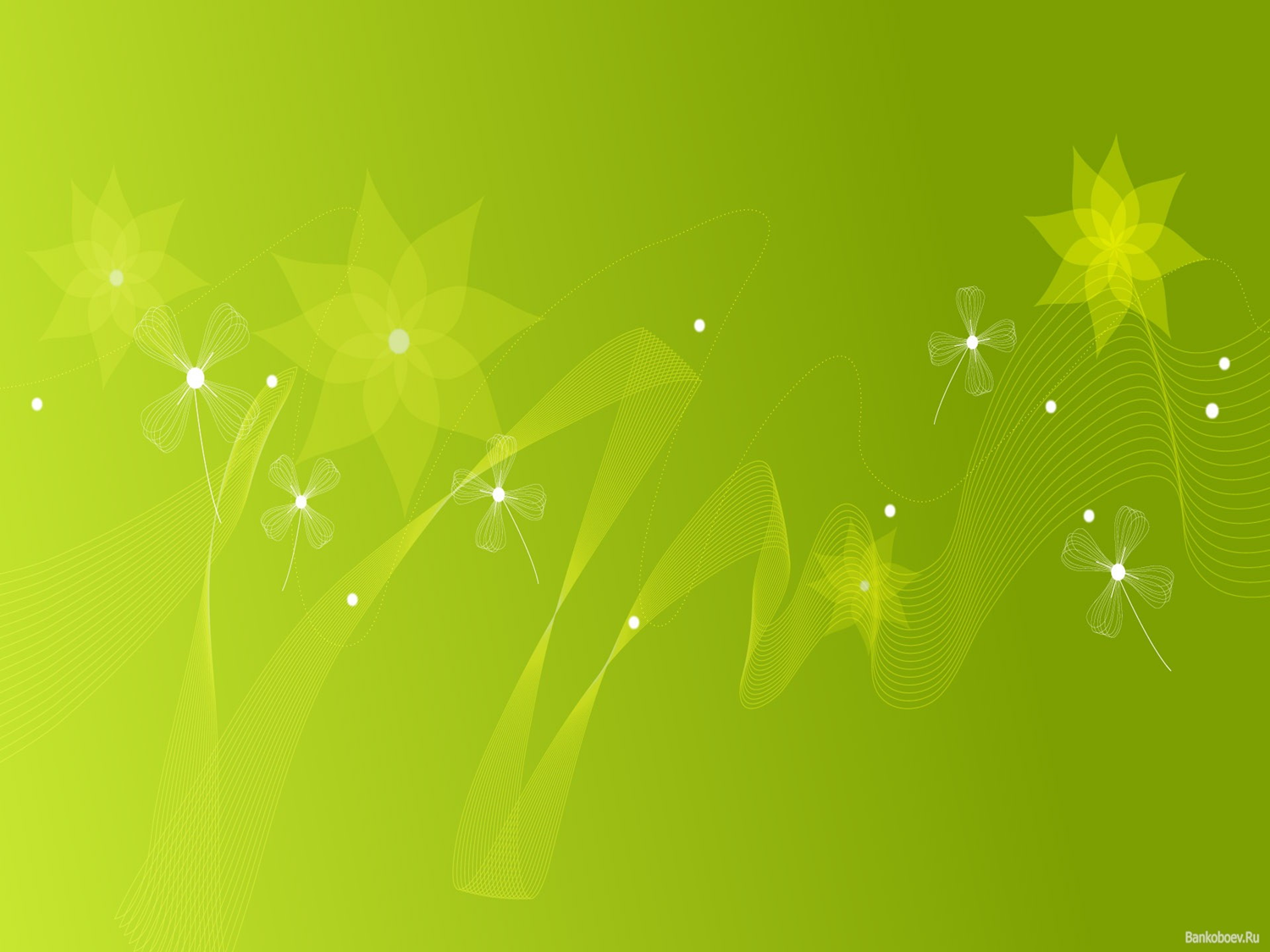 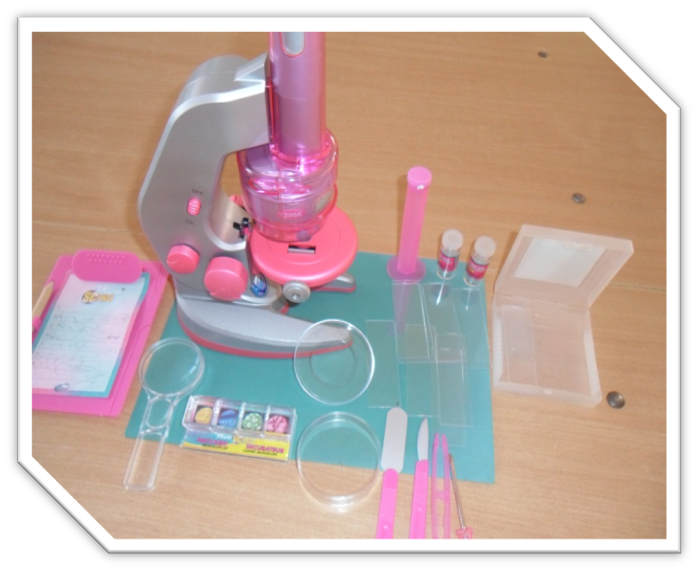 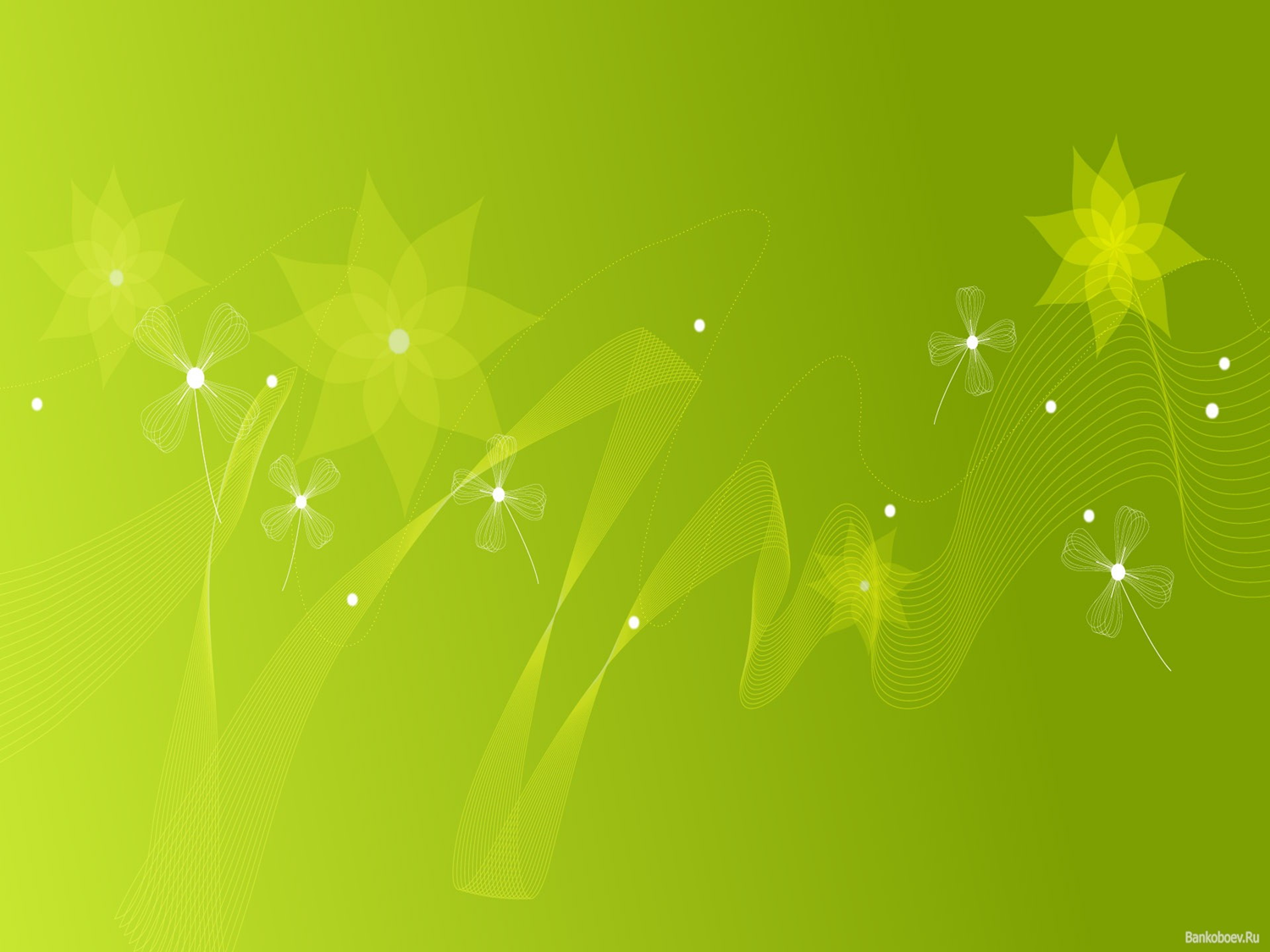 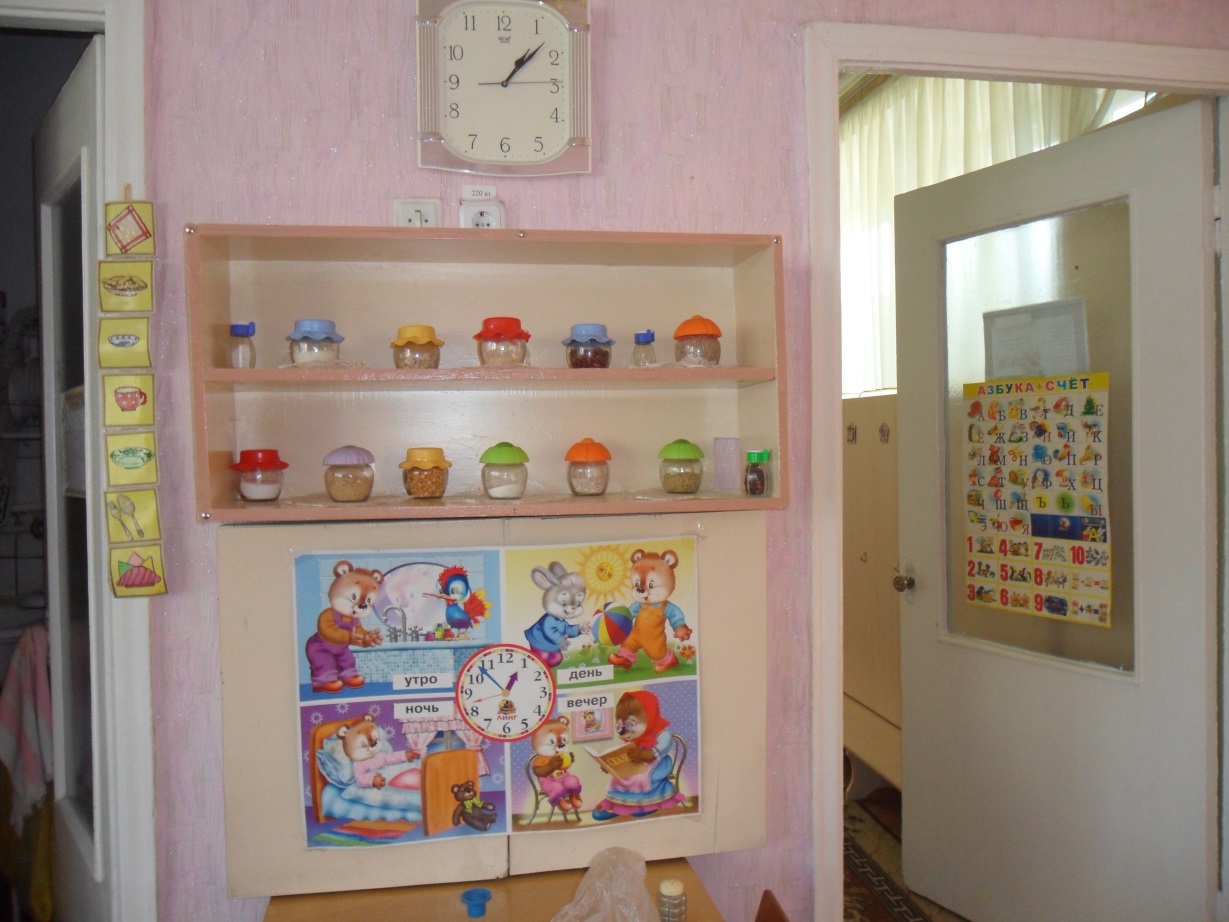 Практико-познавательная деятельность: «Что будет, если я сделаю то или это?»; «Что было бы , если бы?...»
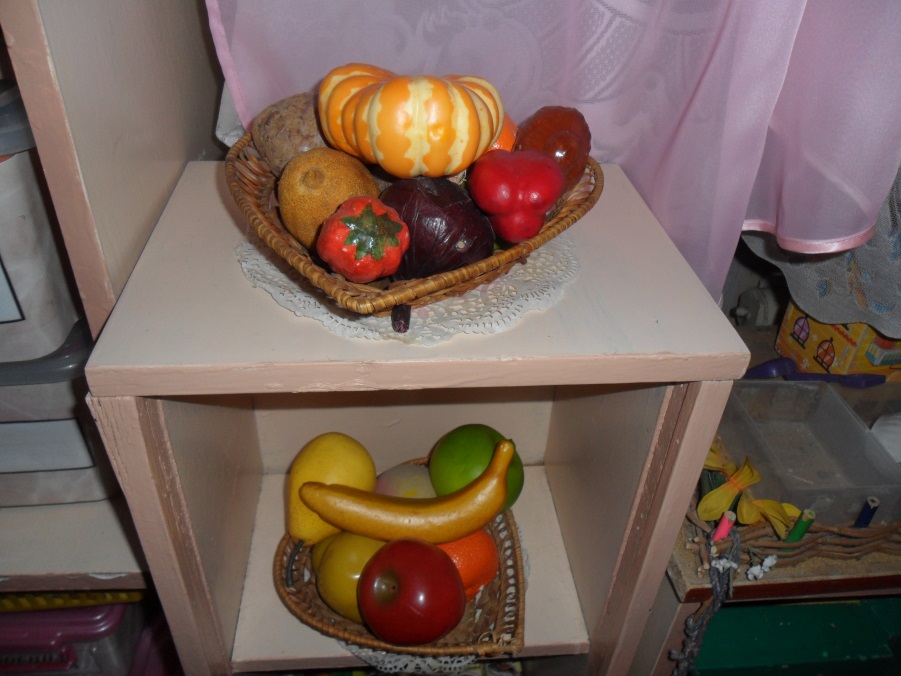 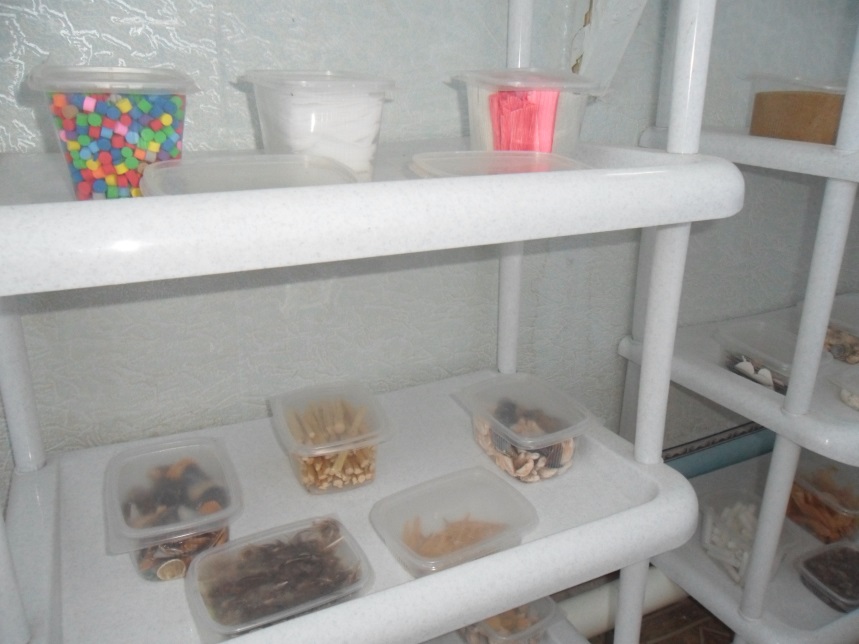 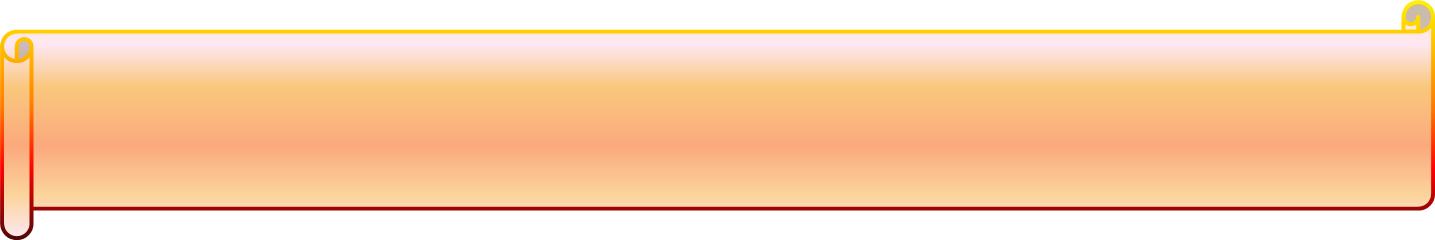 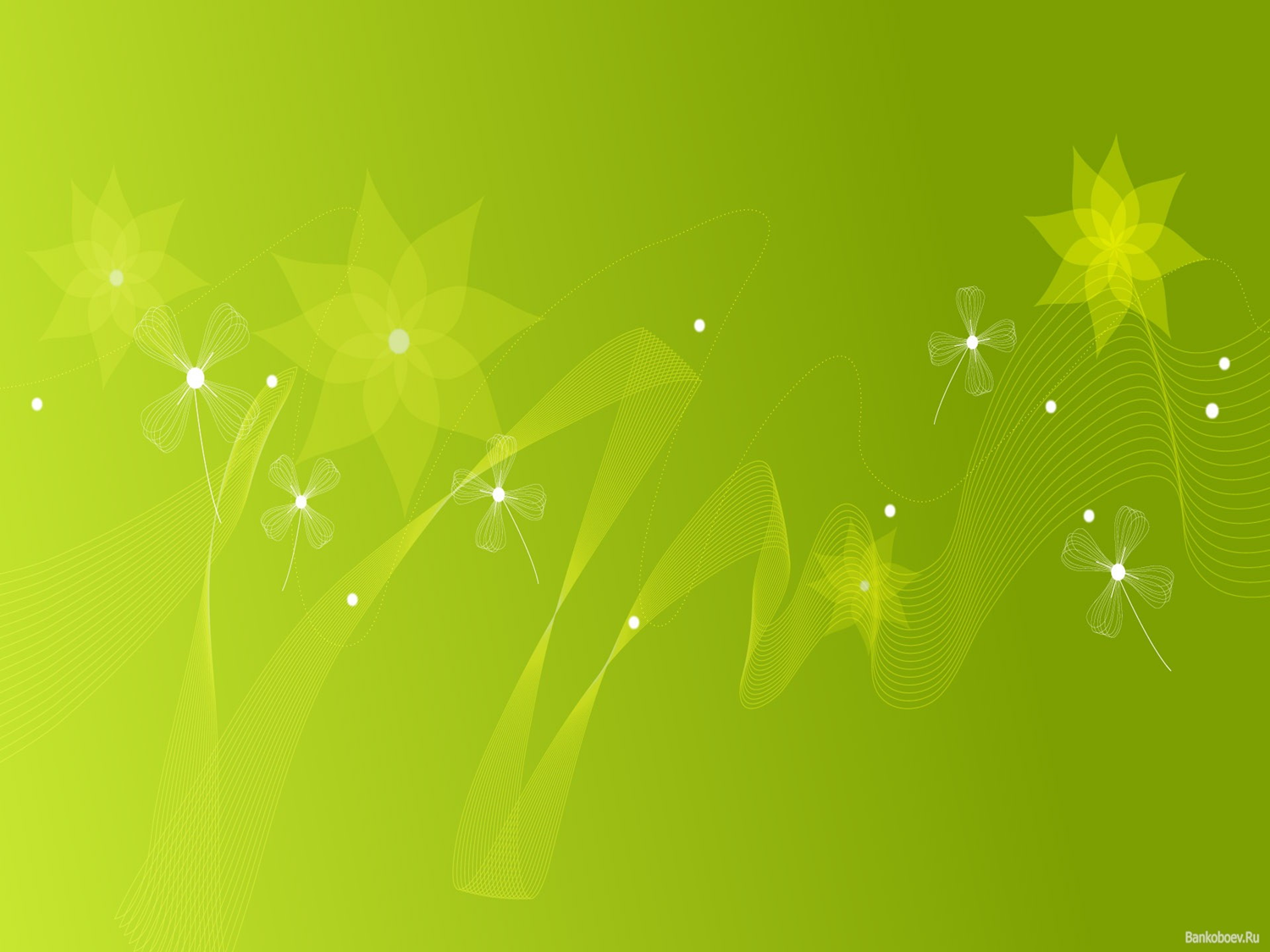 Социально-личностное направление представлено образовательными областями «Социализация», «Труд», «Безопасность».
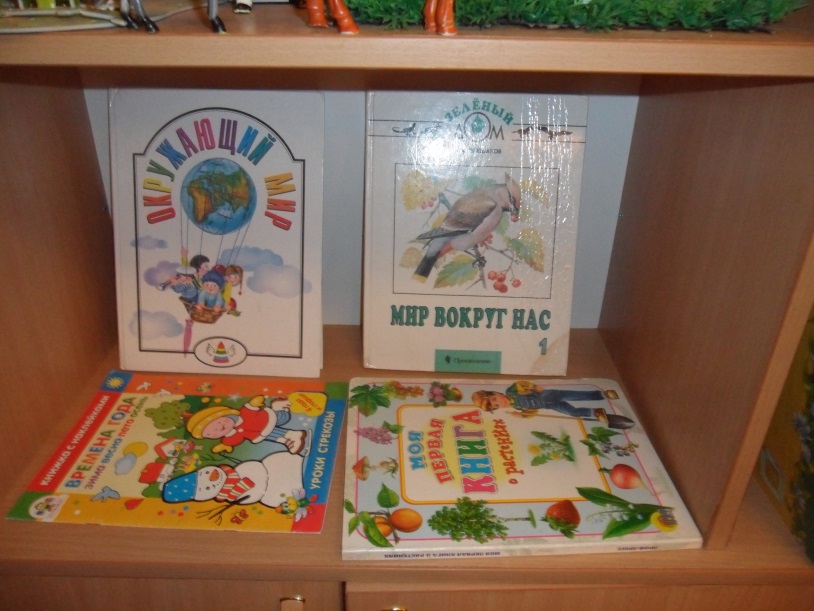 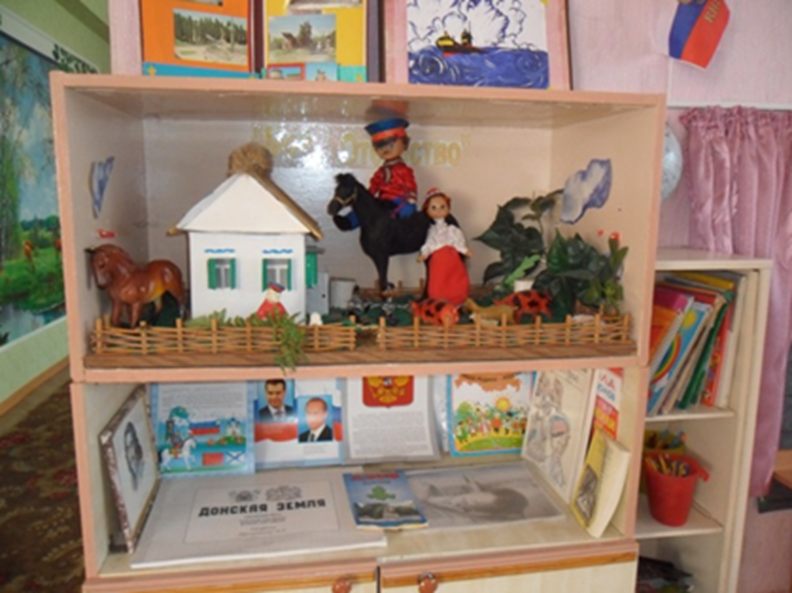 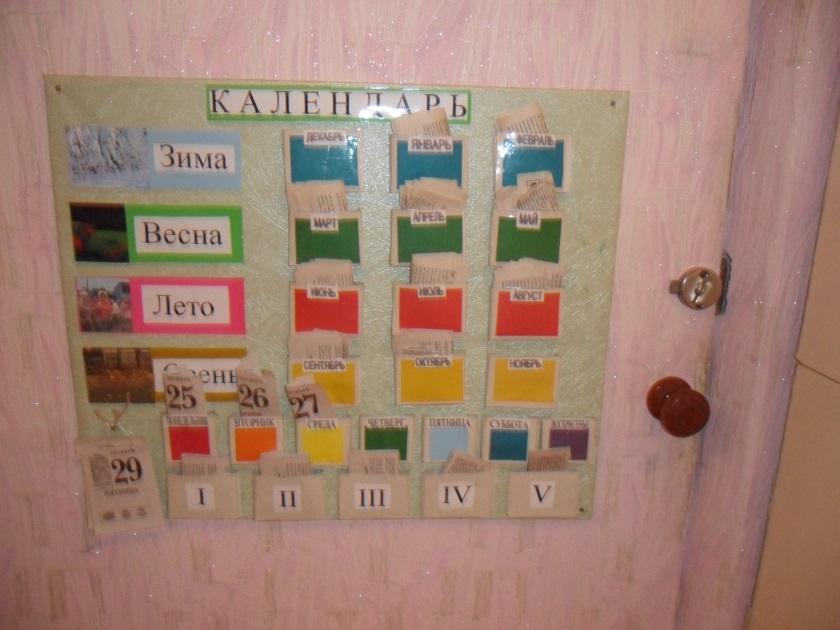 Если не мы, то кто же,
Детям нашим поможет
Россию любить и знать!
Как важно не опоздать….
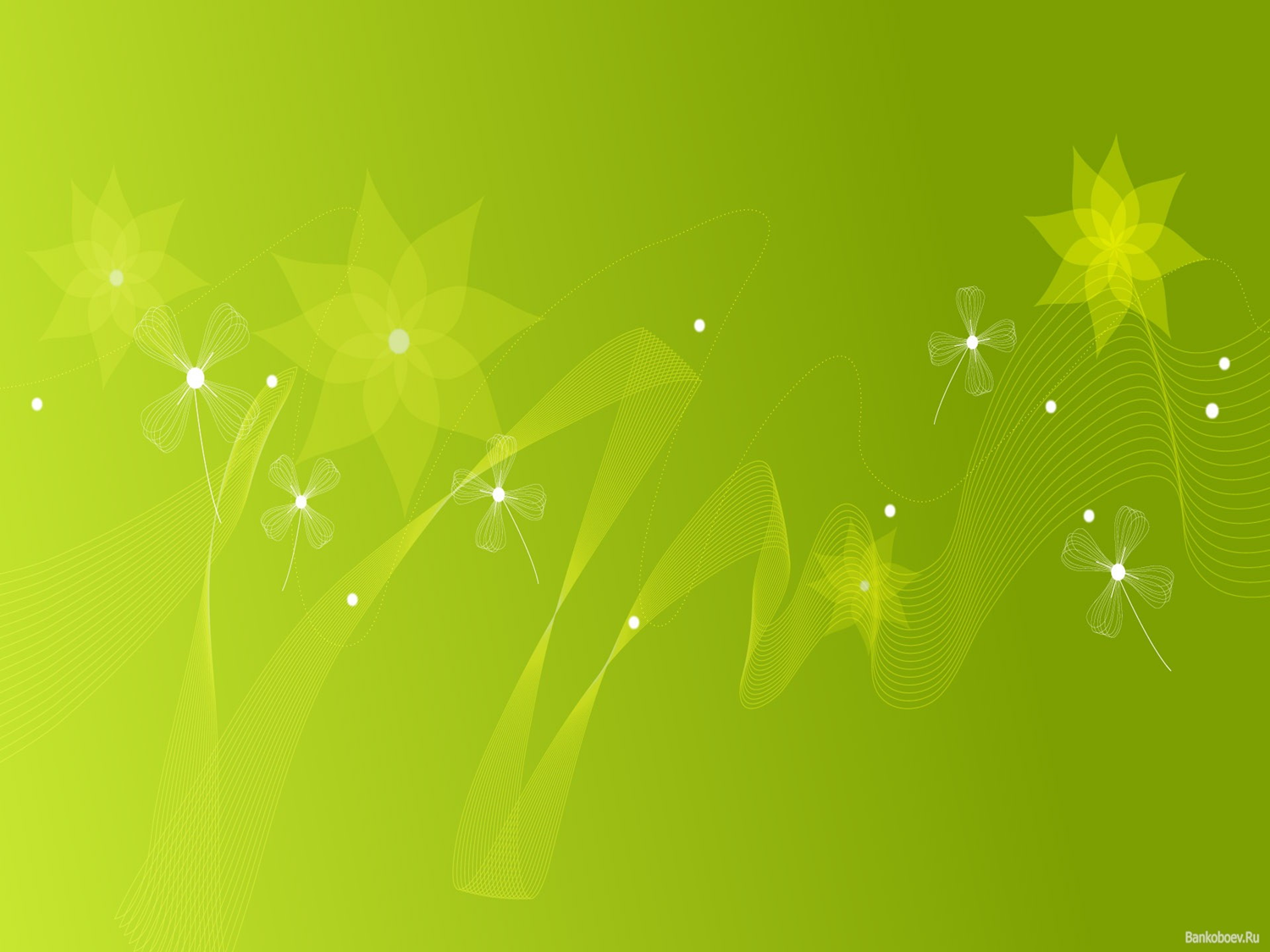 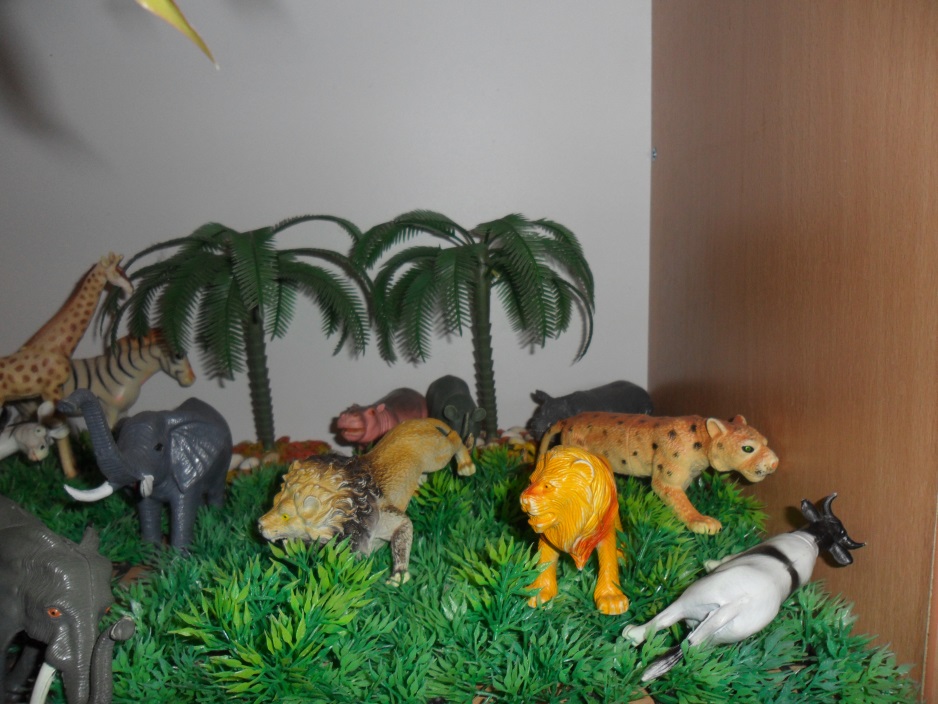 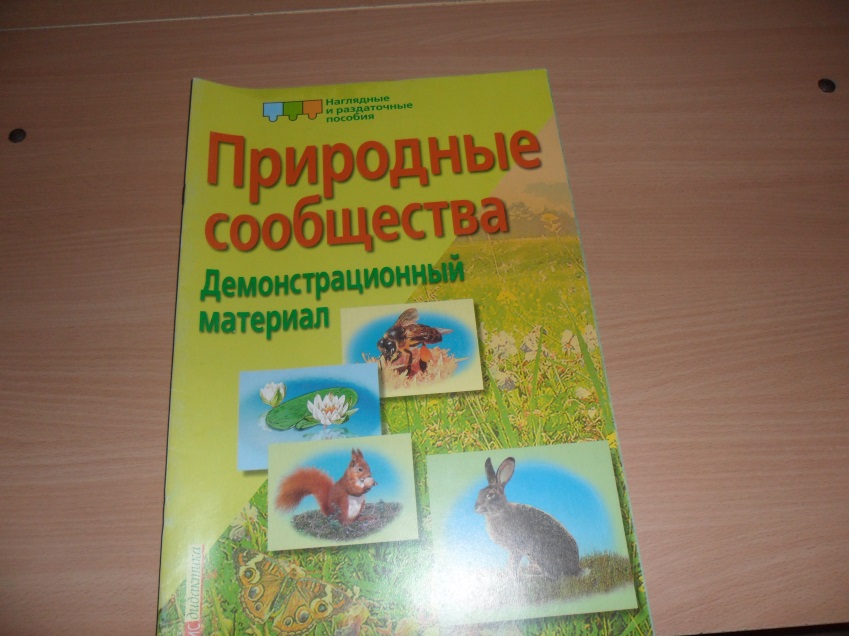 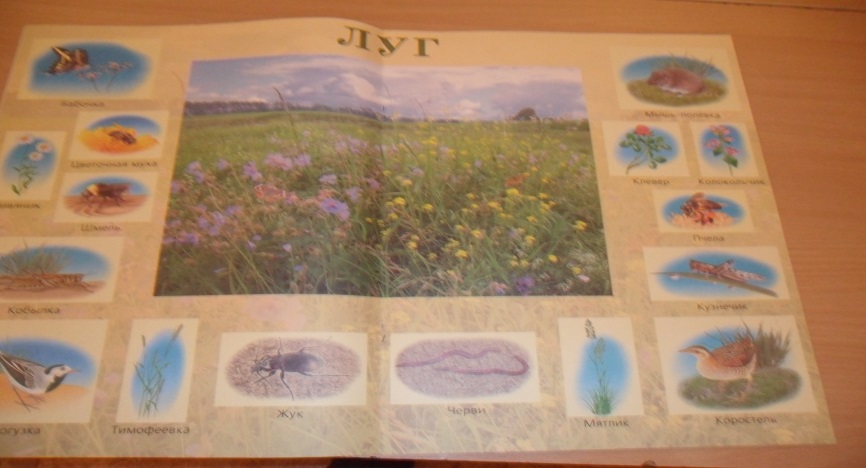 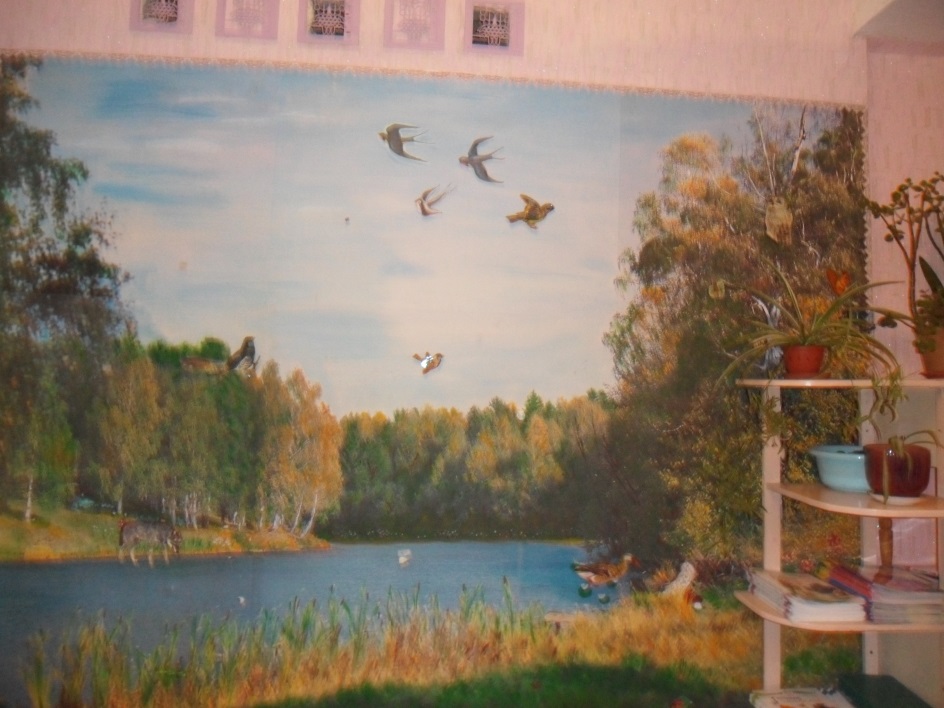 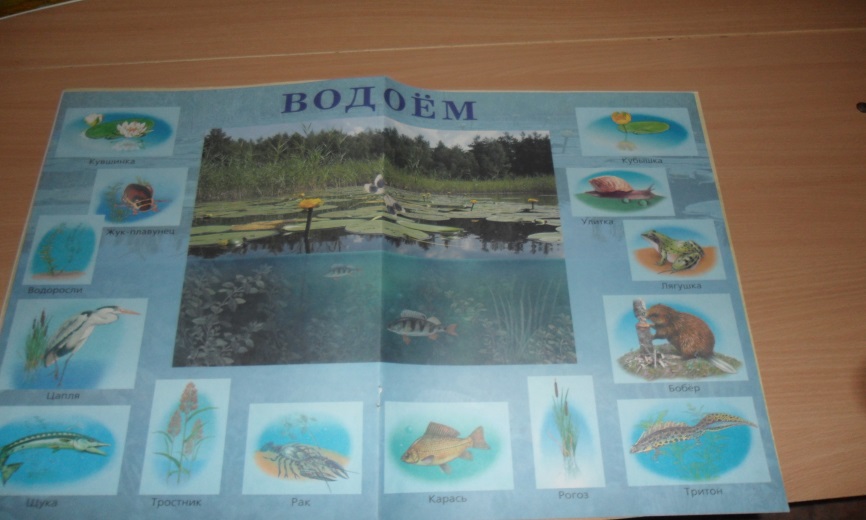 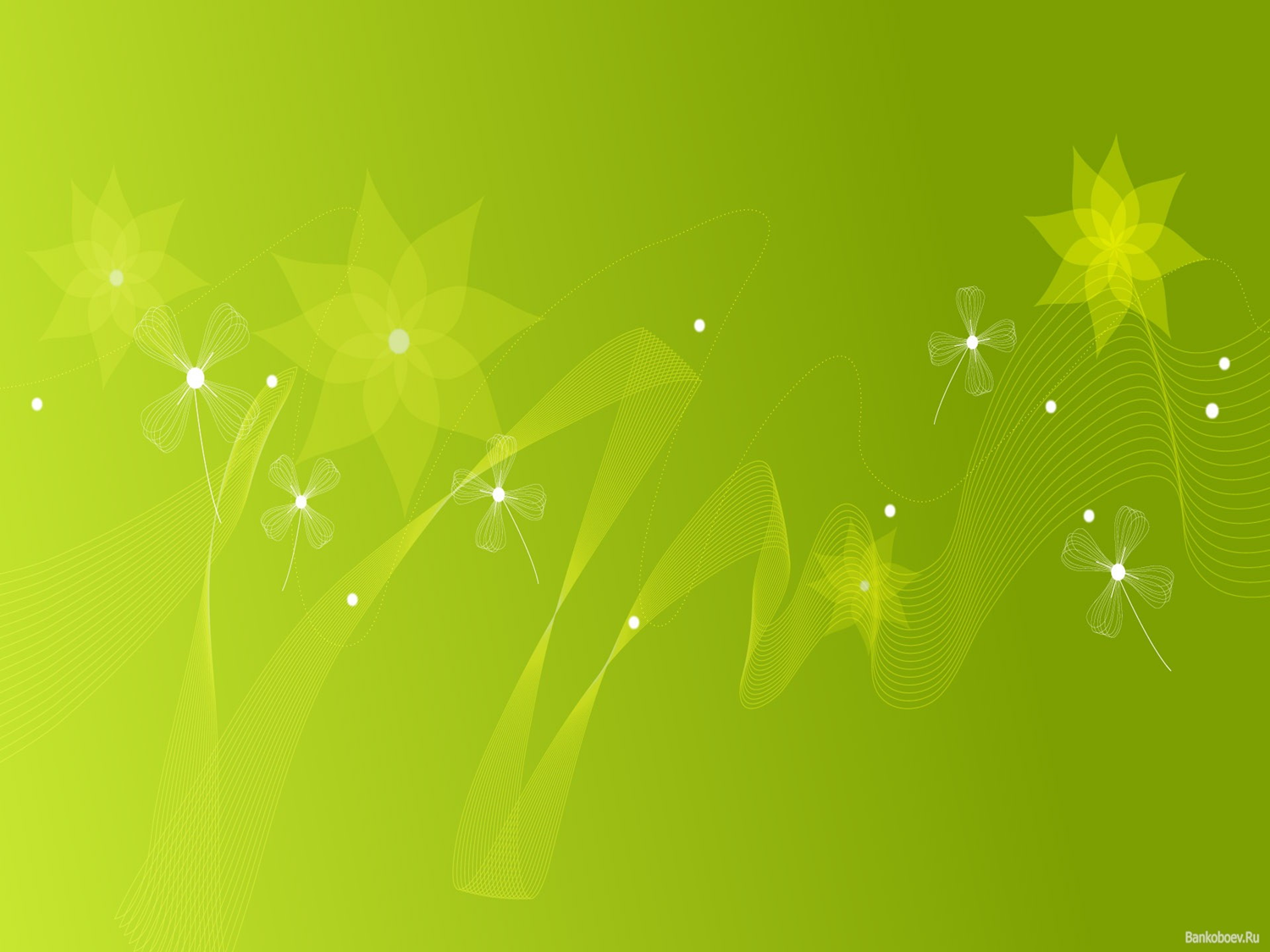 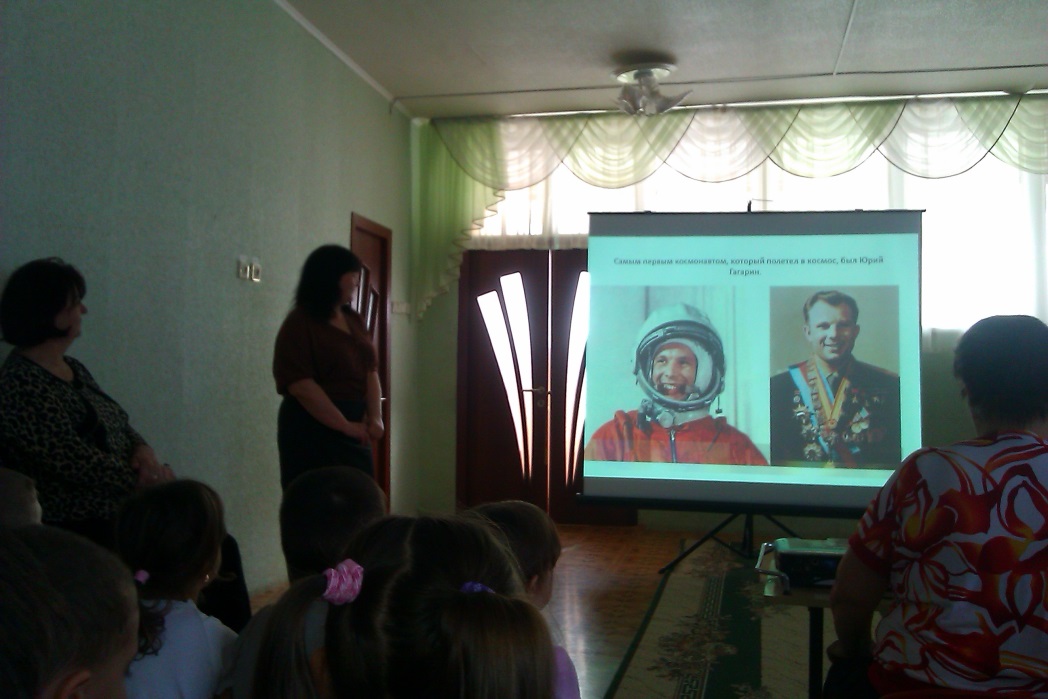 Ознакомление с первыми «шагами» по освоению человеком космоса
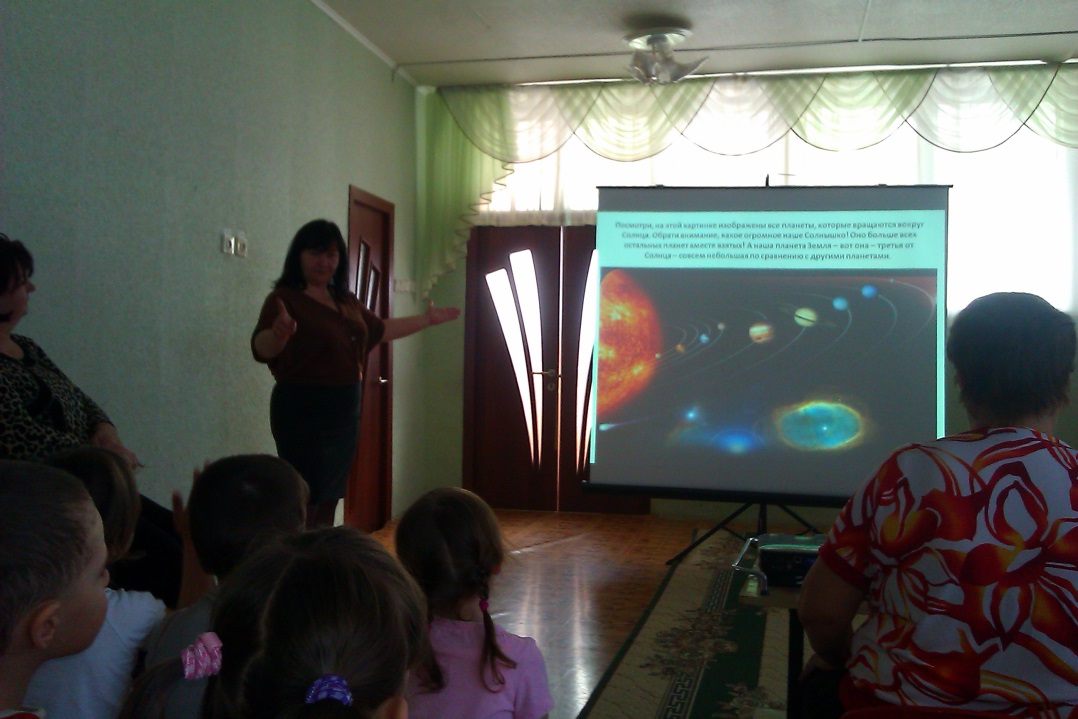 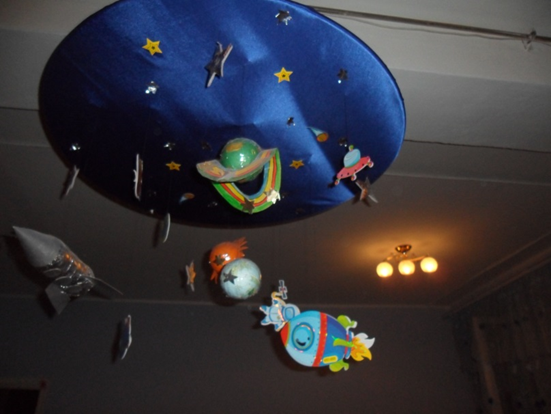 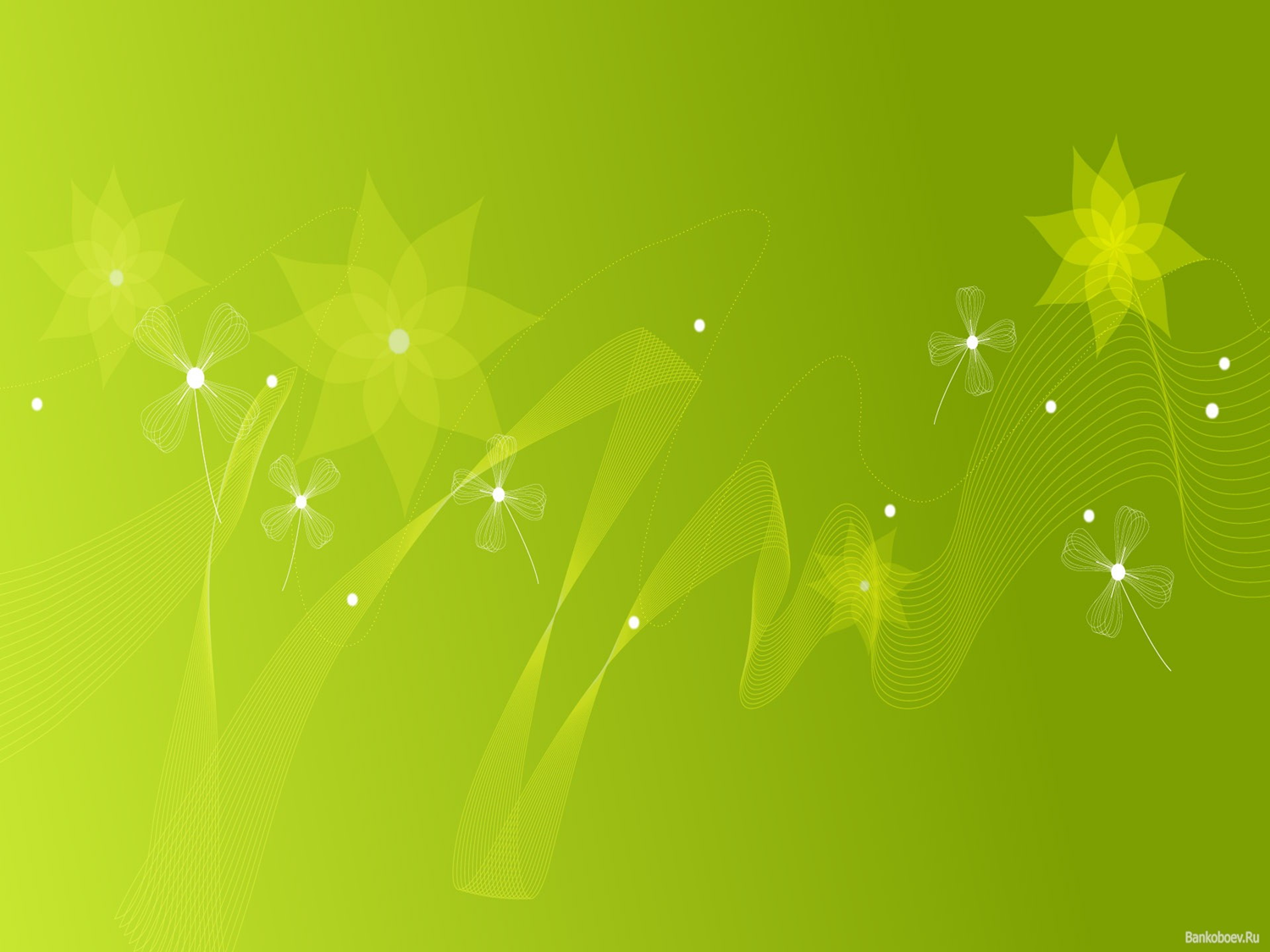 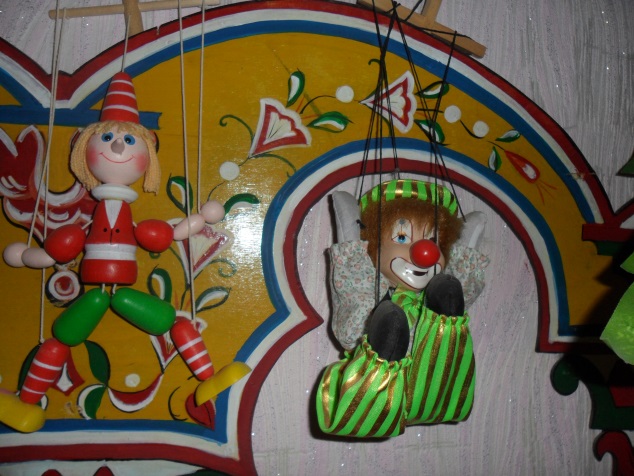 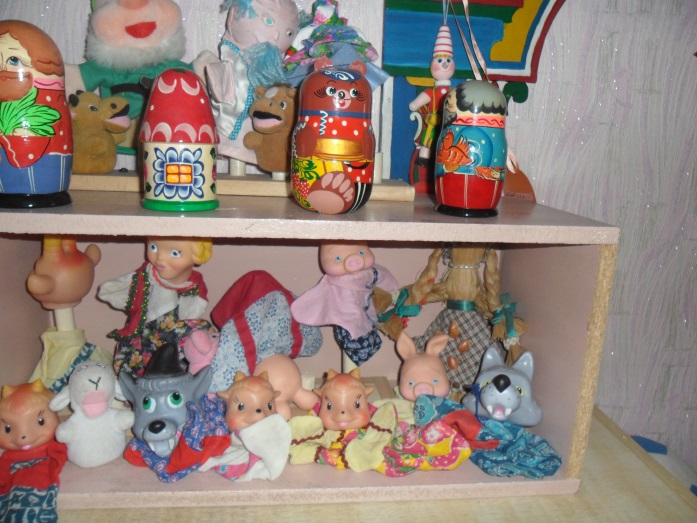 В нашей группе все актеры,                   Кукловоды и танцоры.                    Каждый день и каждый час                   Мы хотим играть для Вас!!!
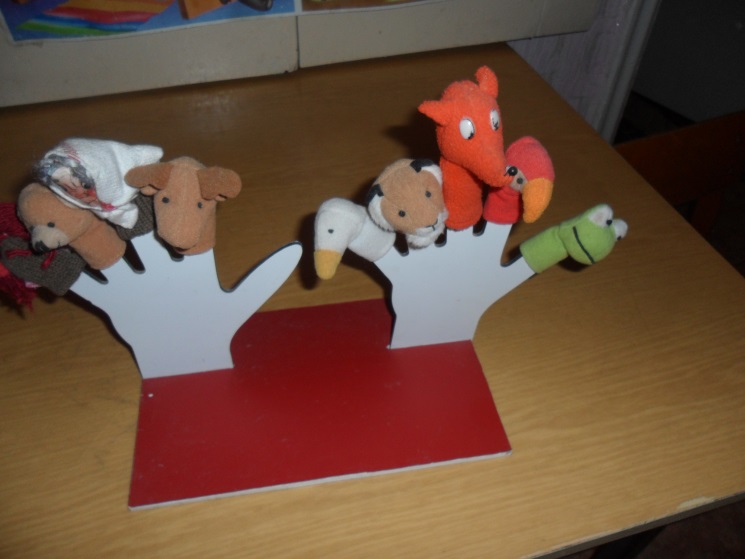 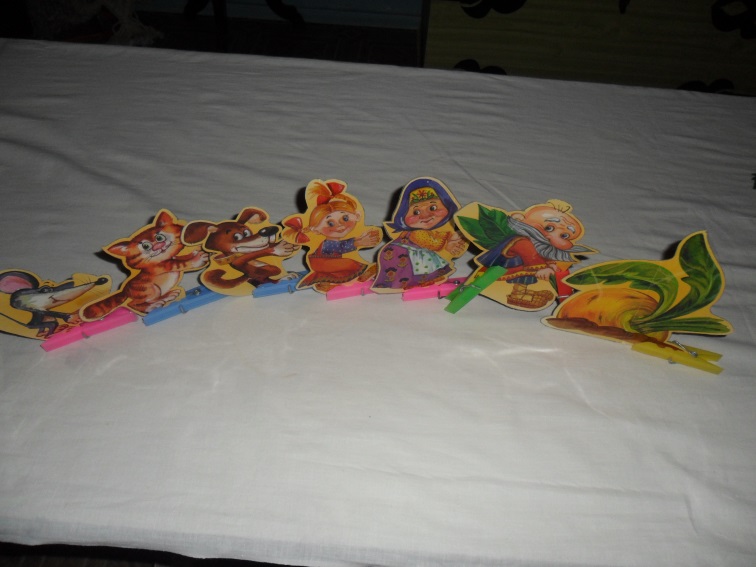 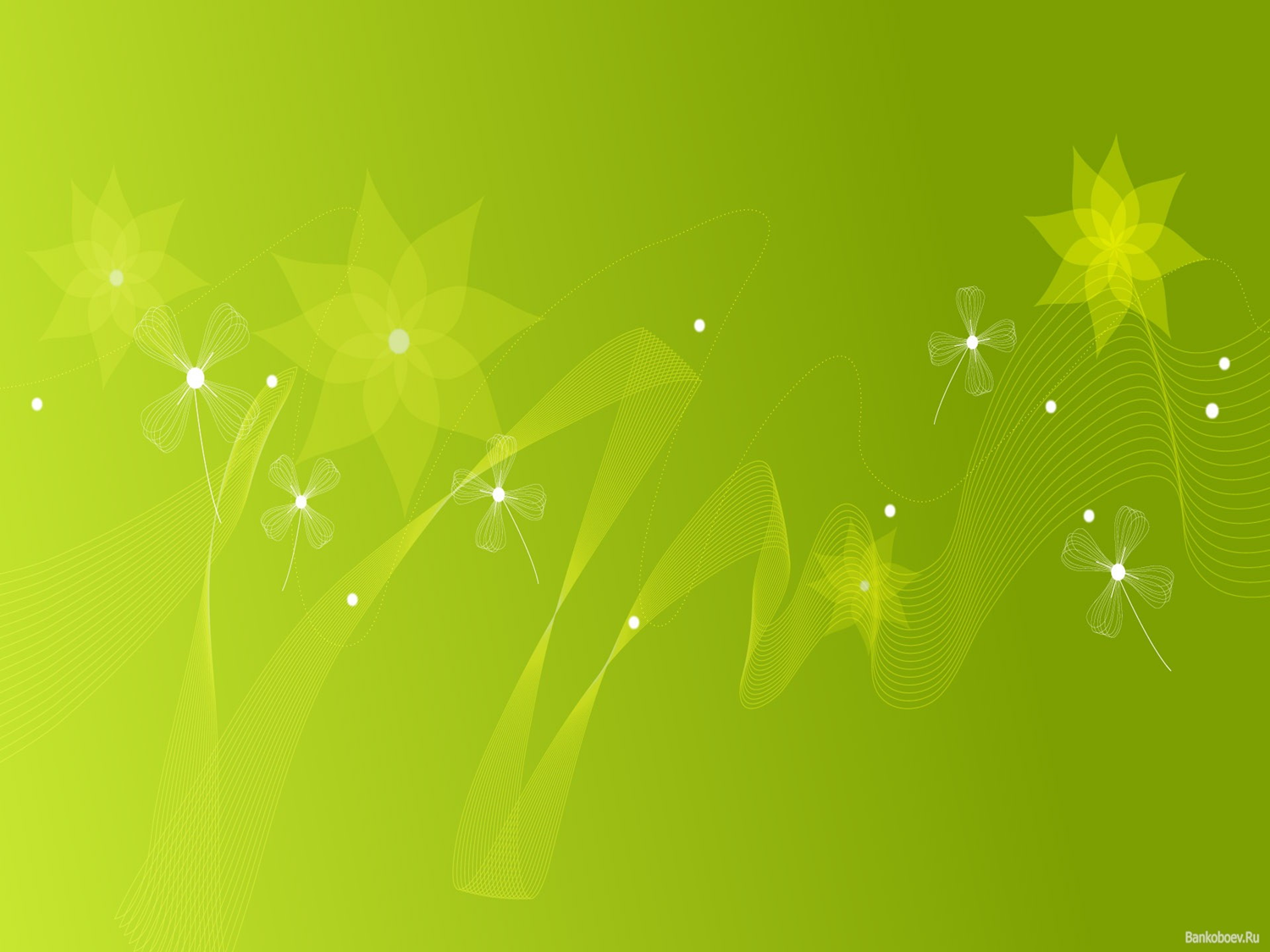 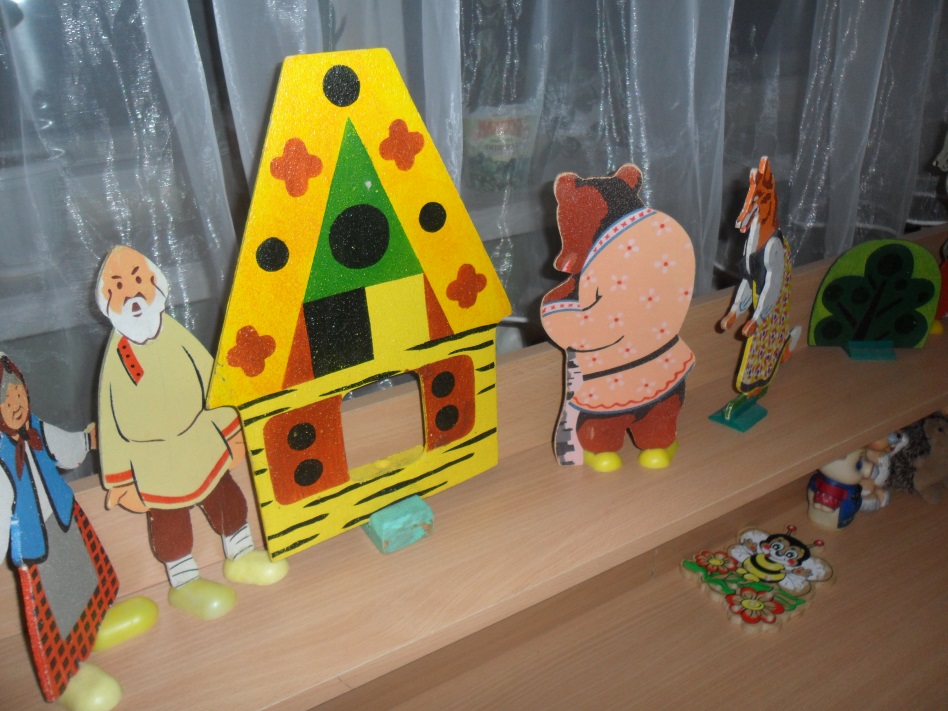 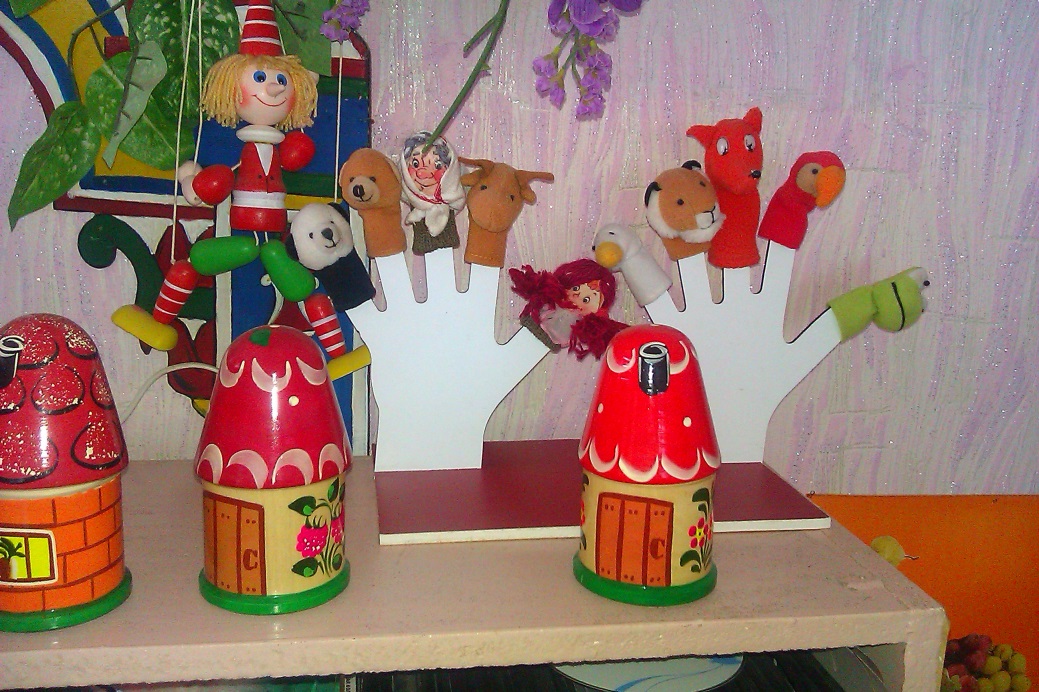 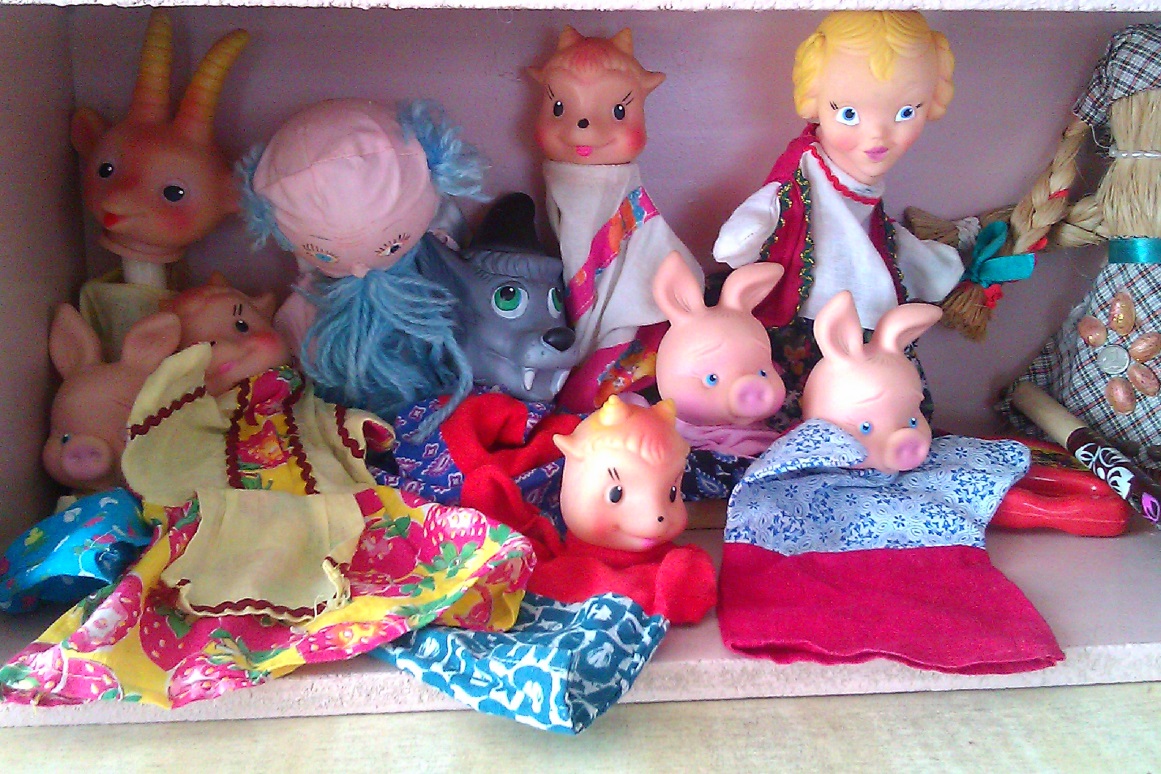 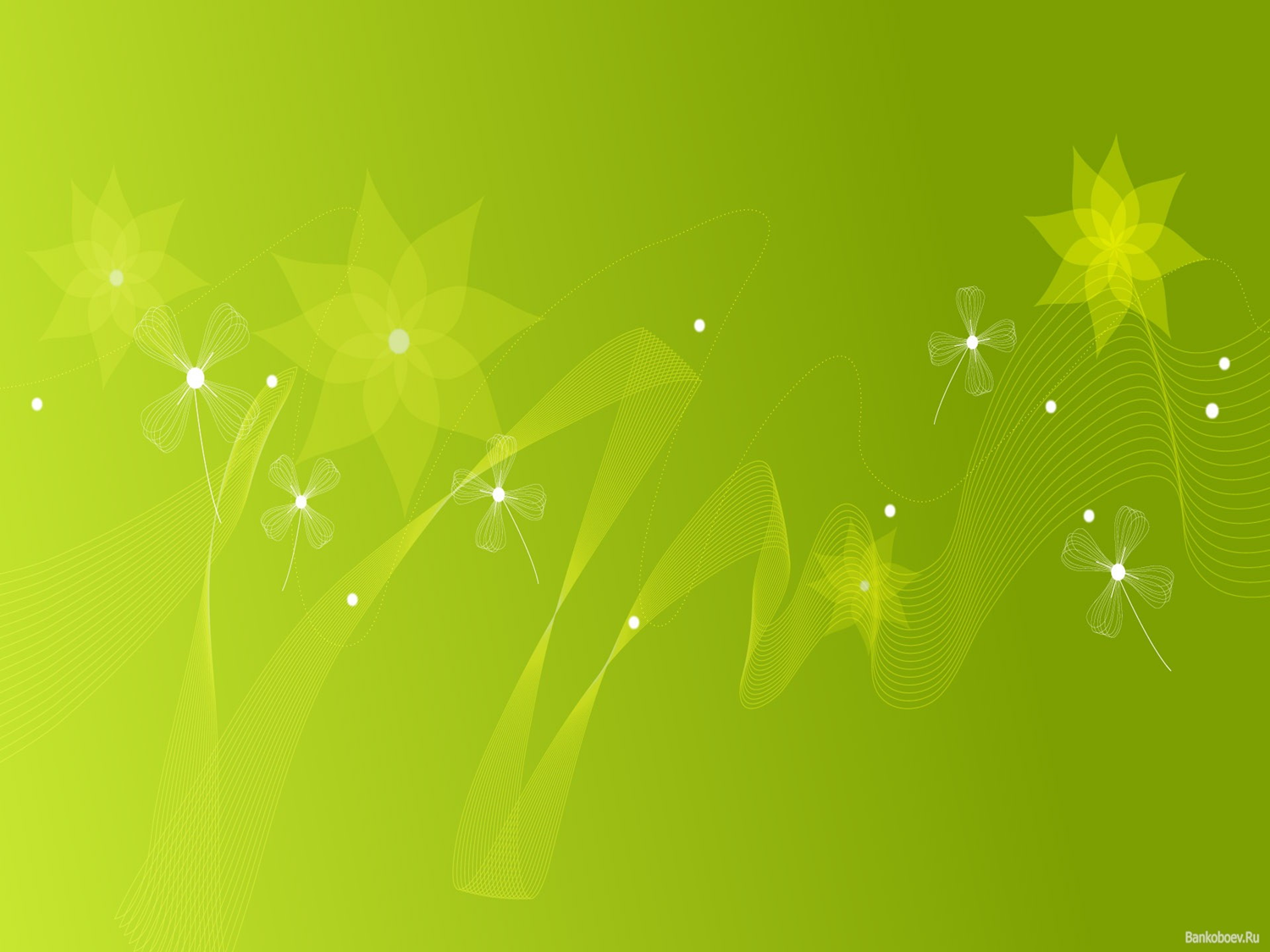 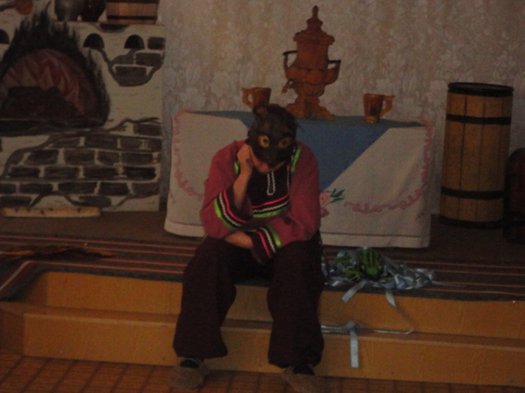 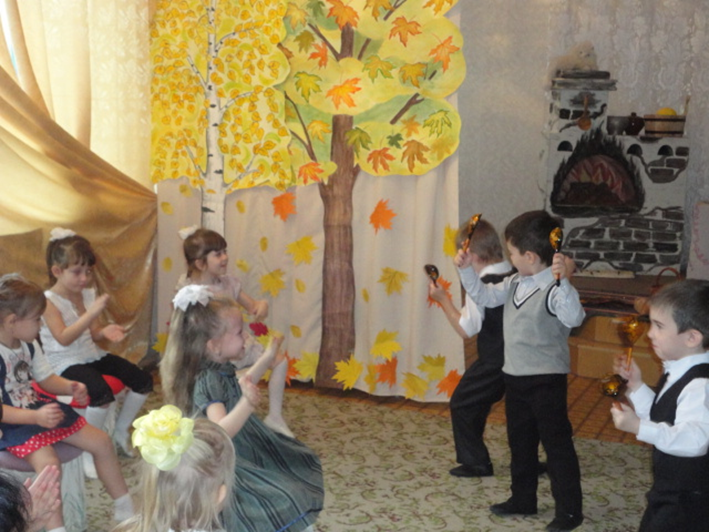 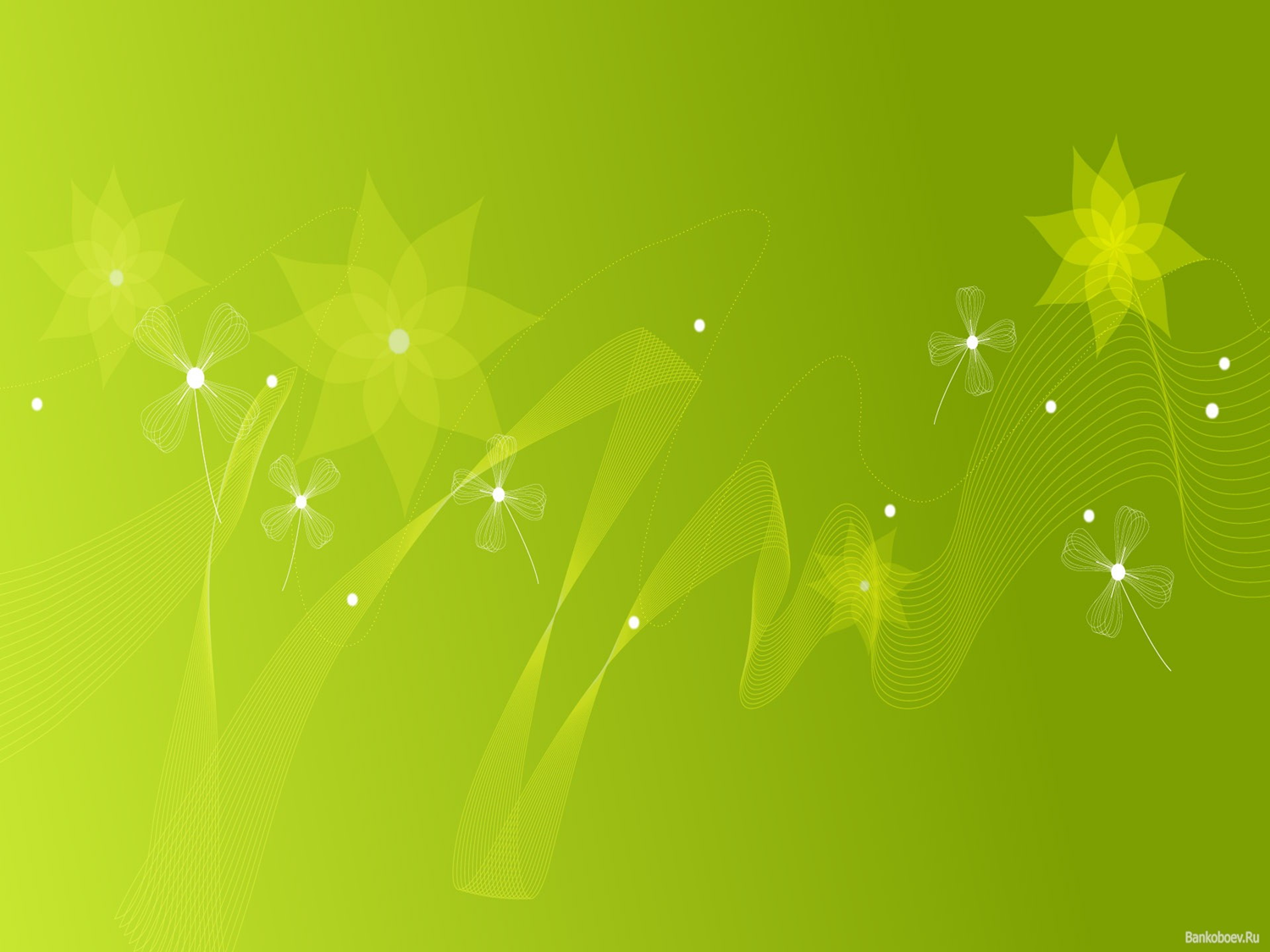 Использование игры как формы, средства организации детской жизни, как метод гармоничного развития ребенка, подготовки его к школе.
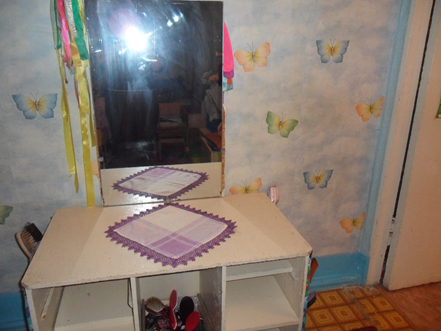 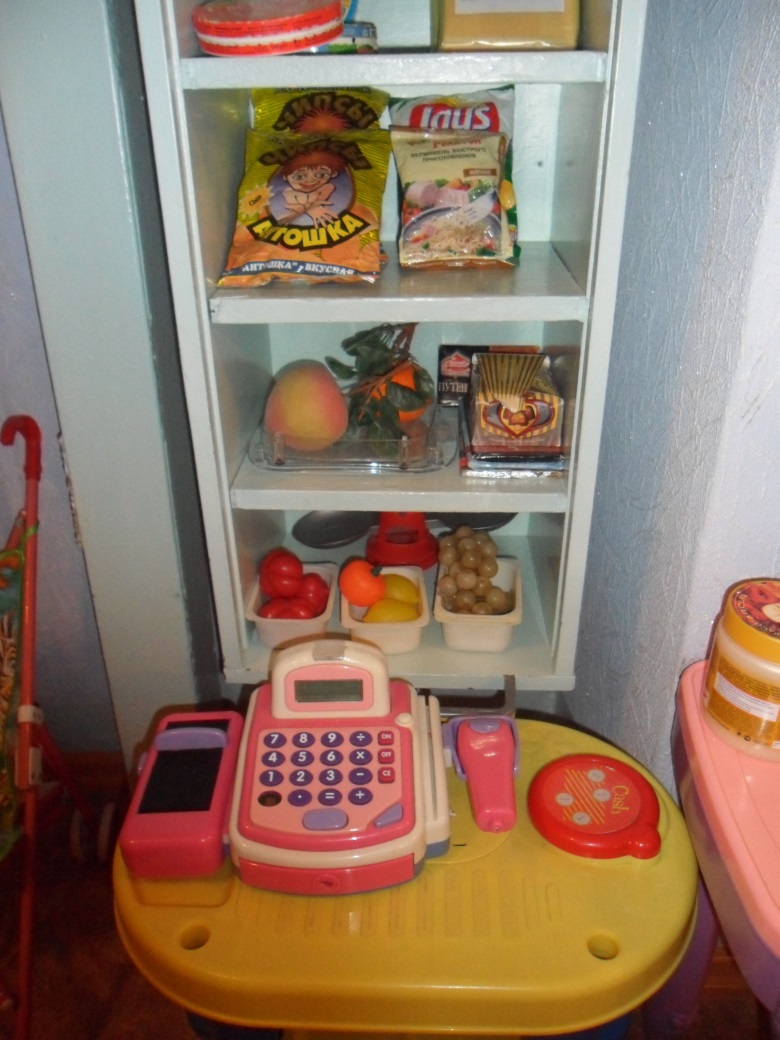 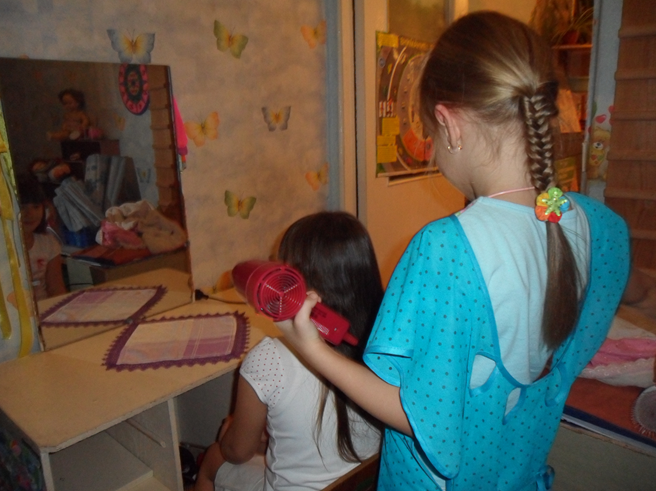 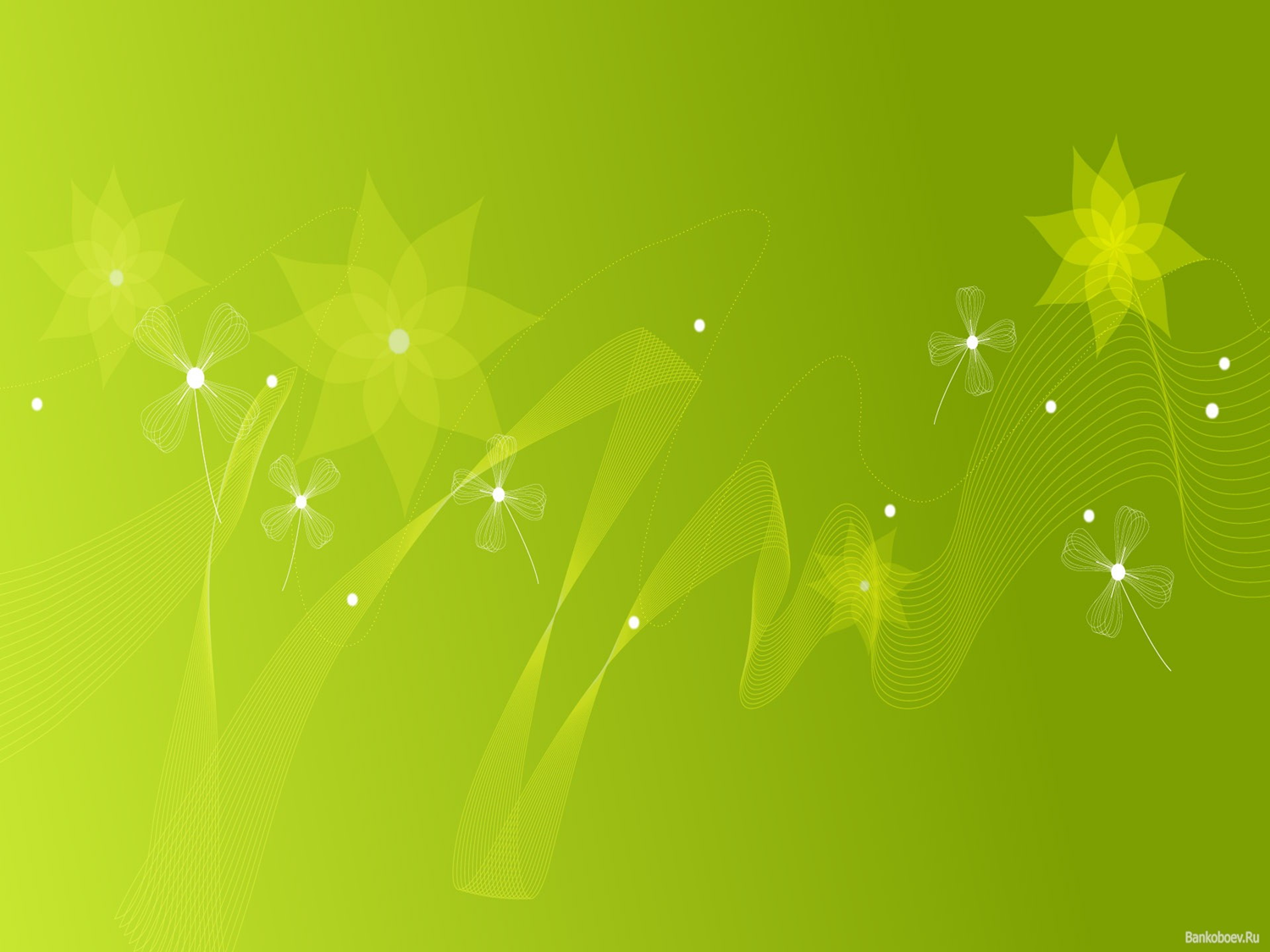 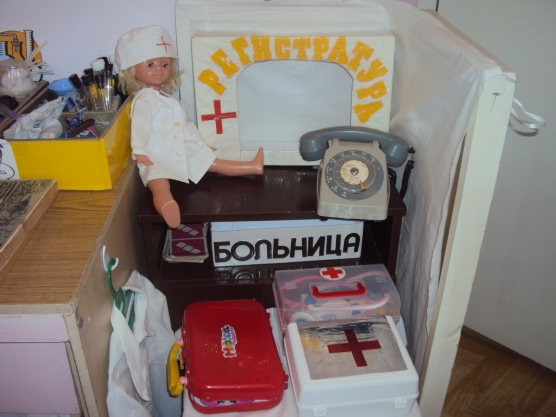 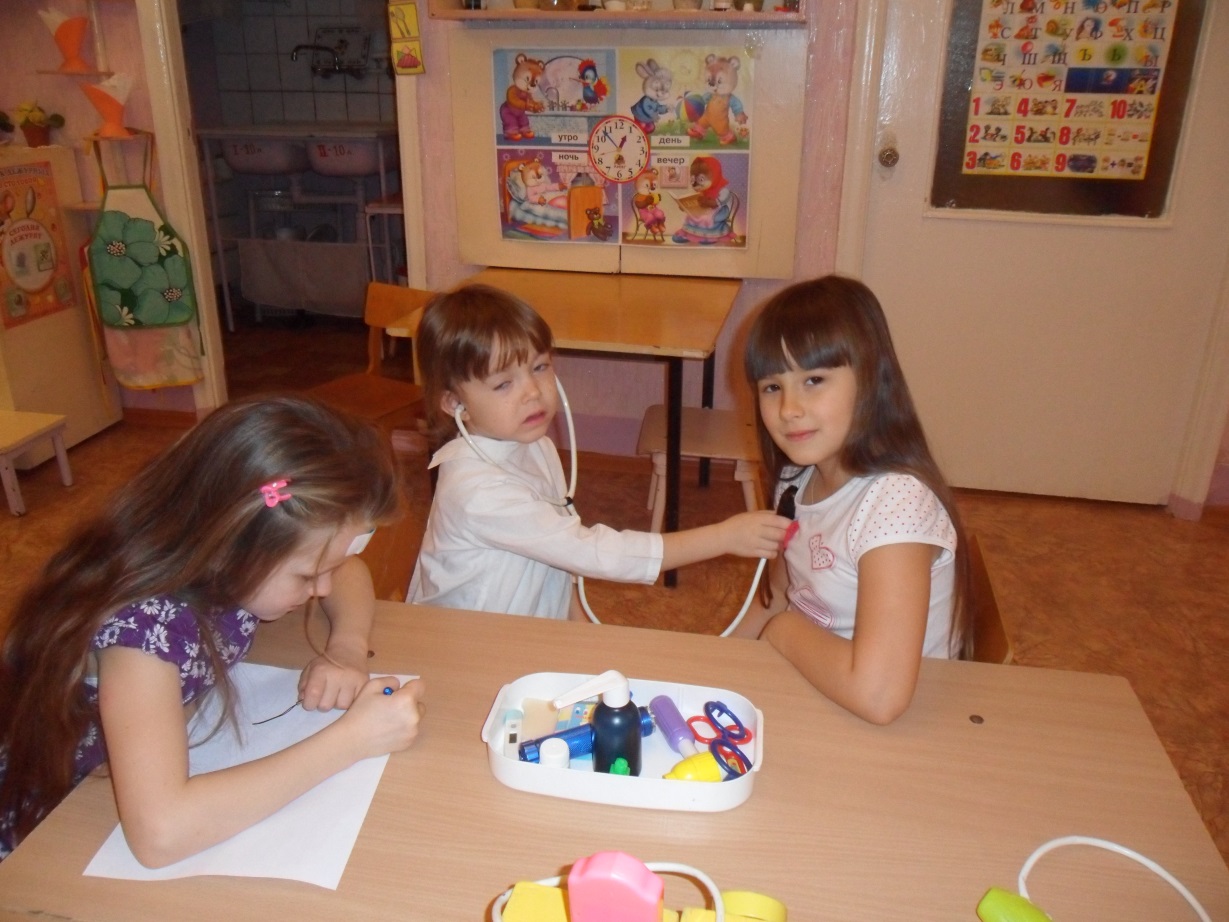 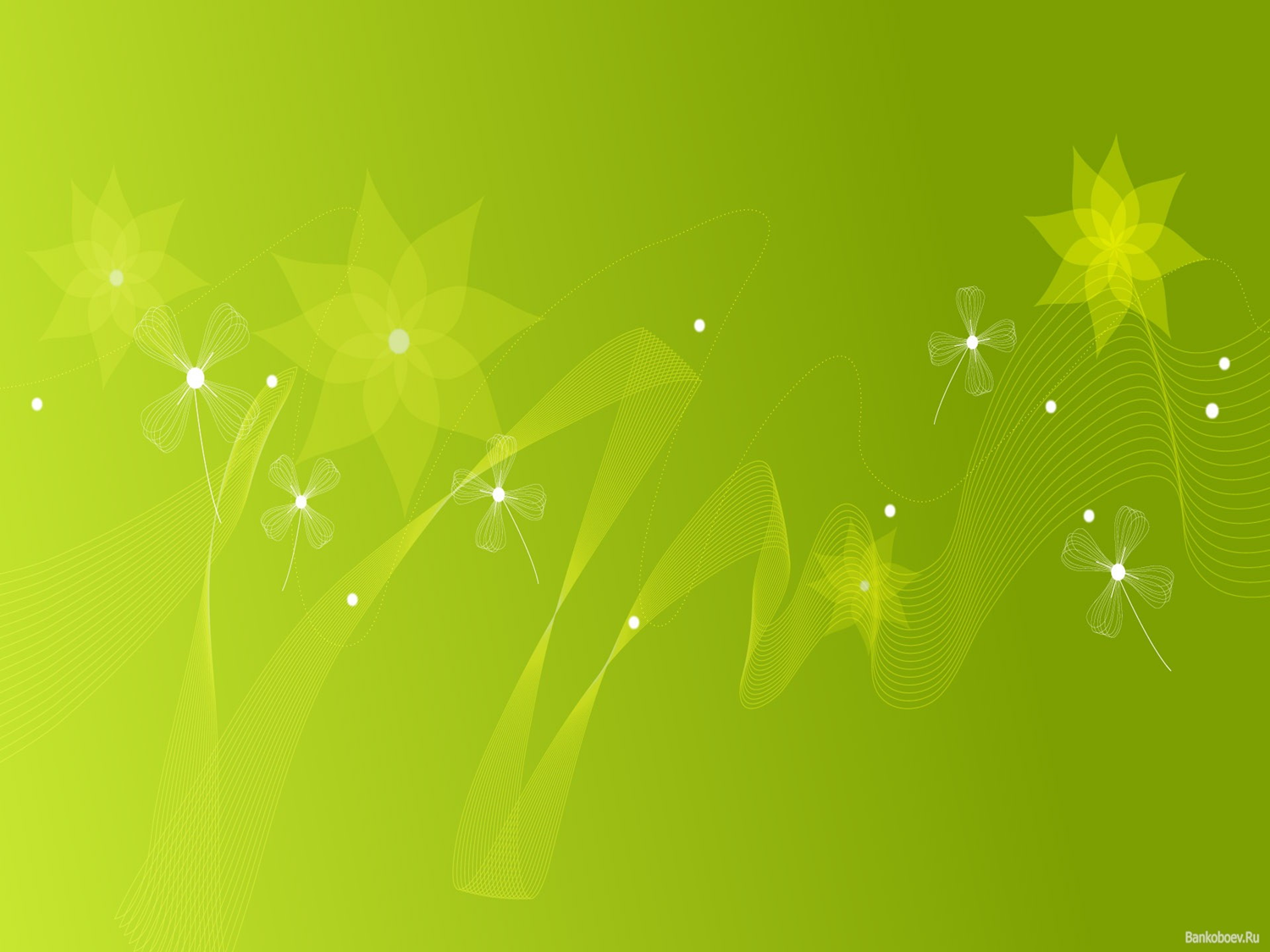 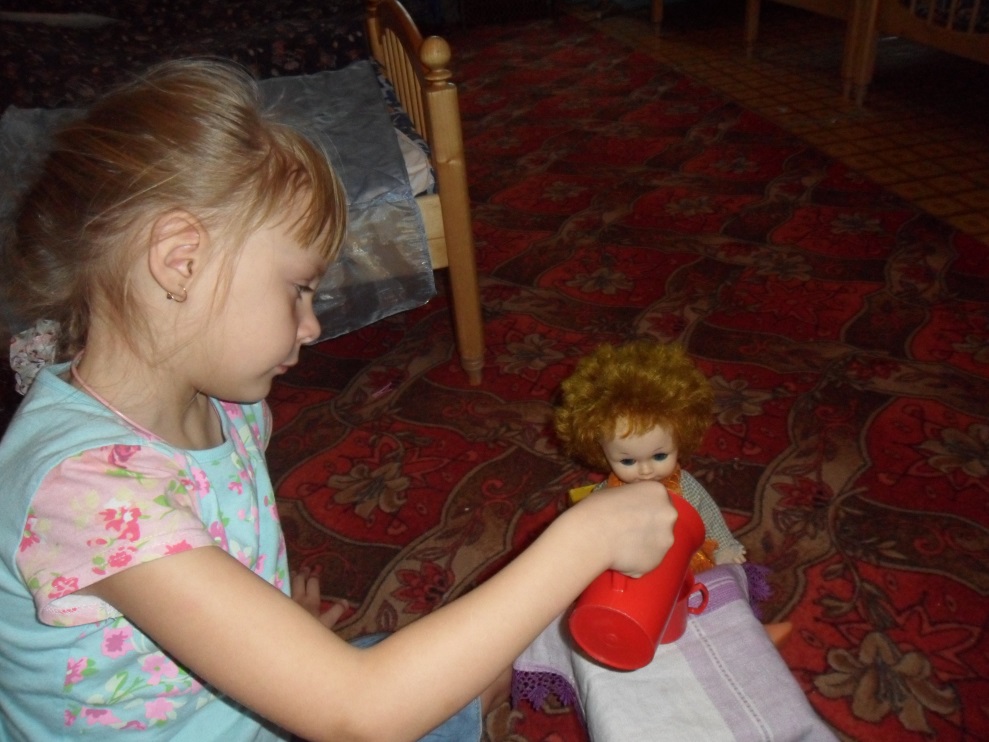 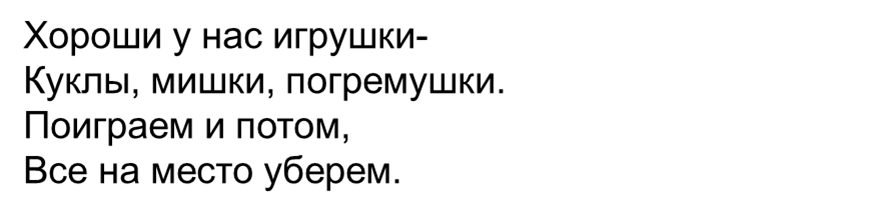 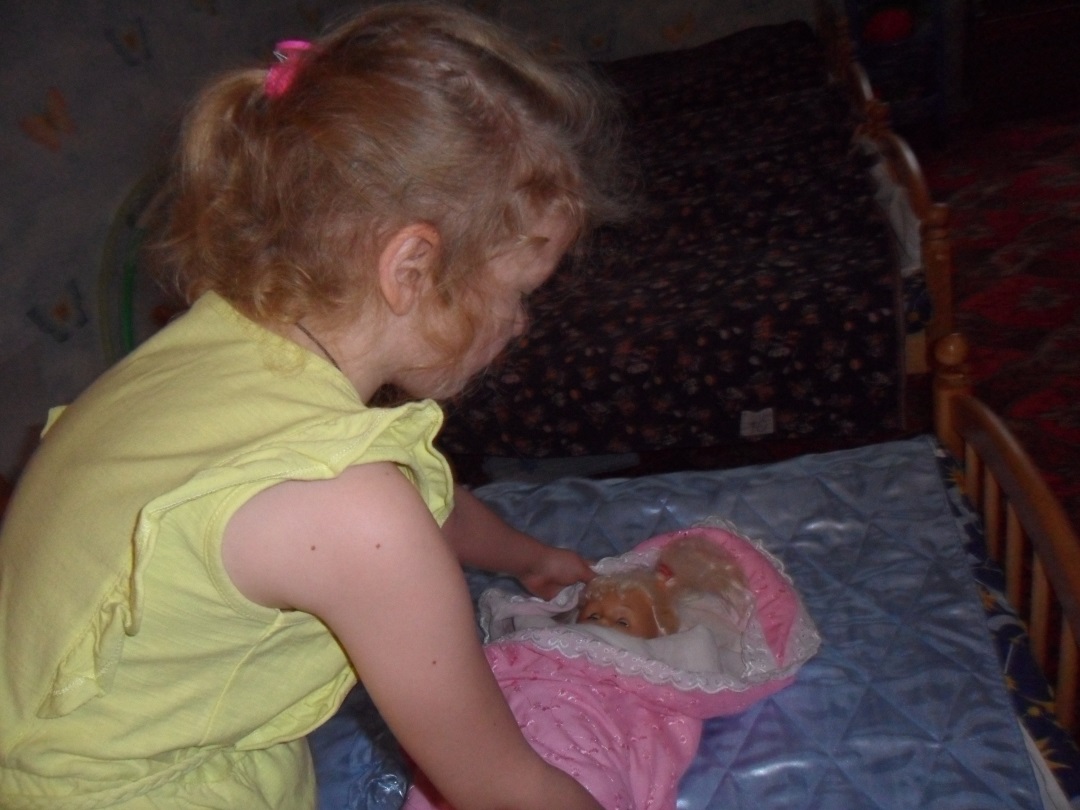 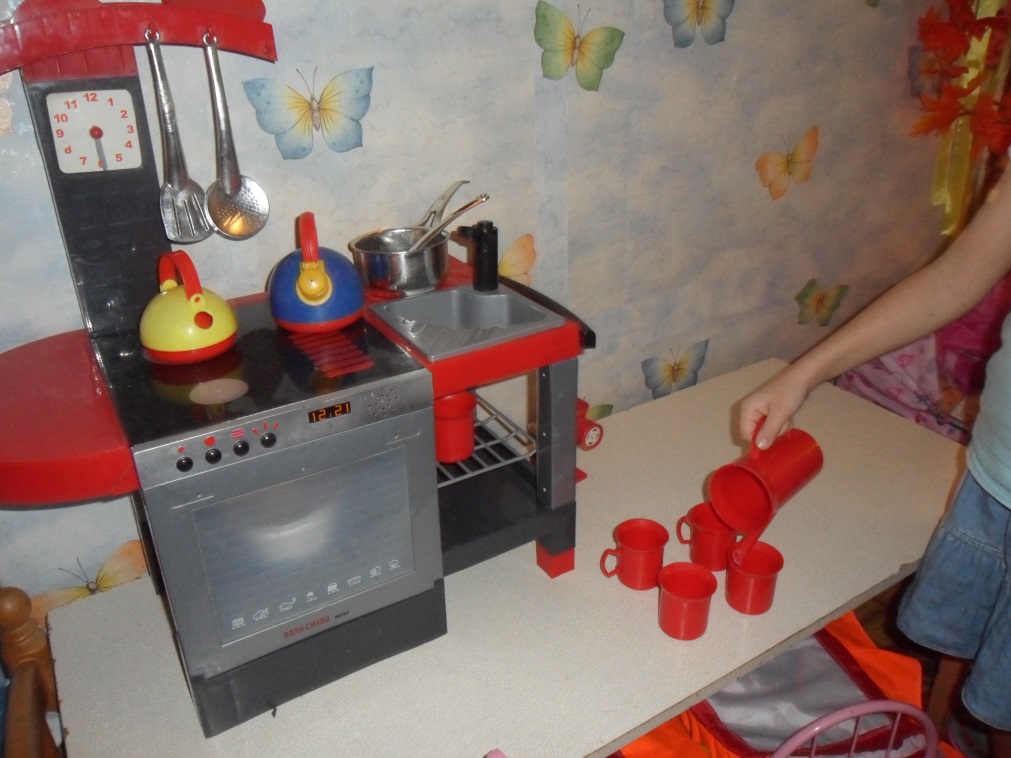 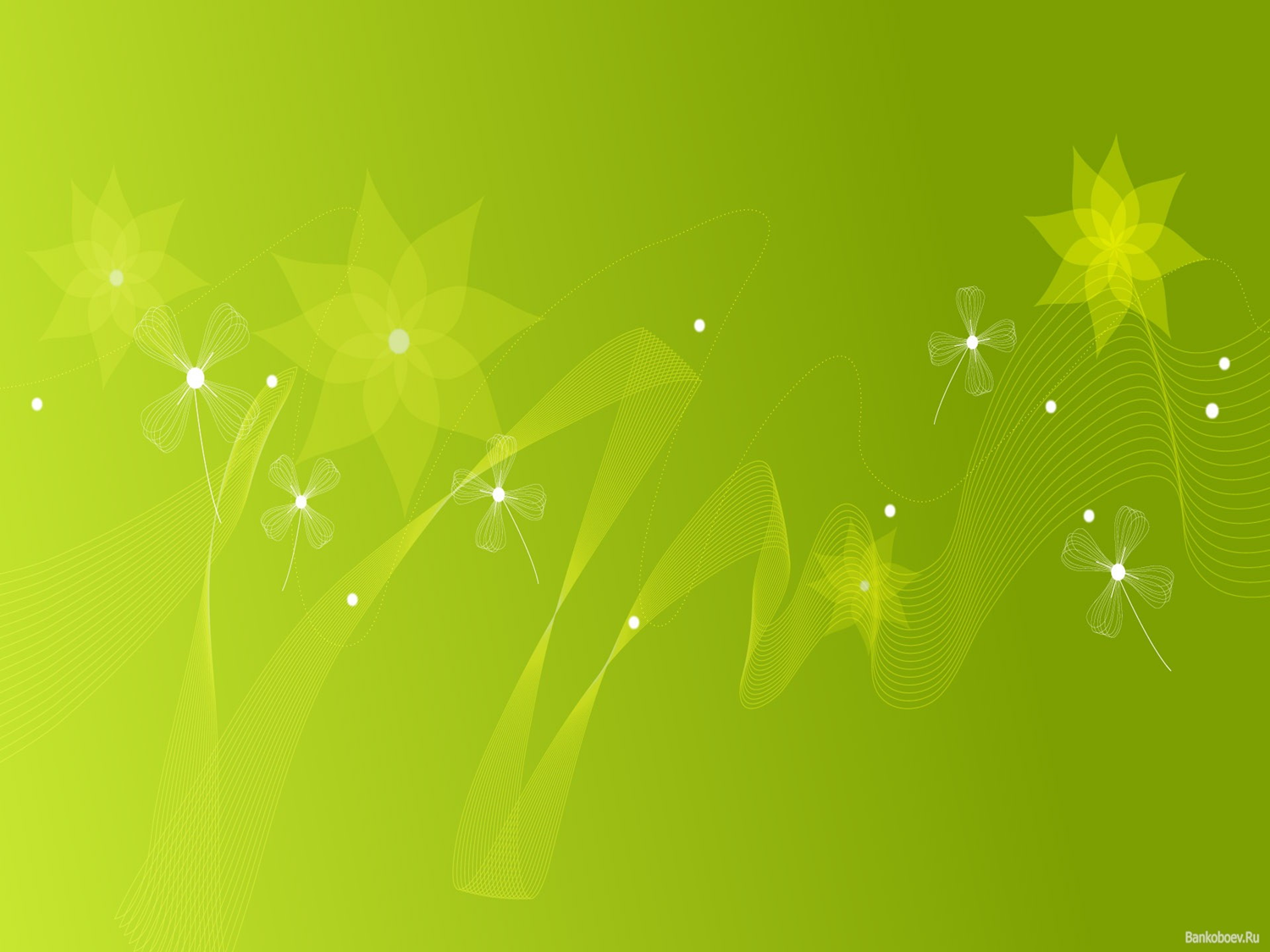 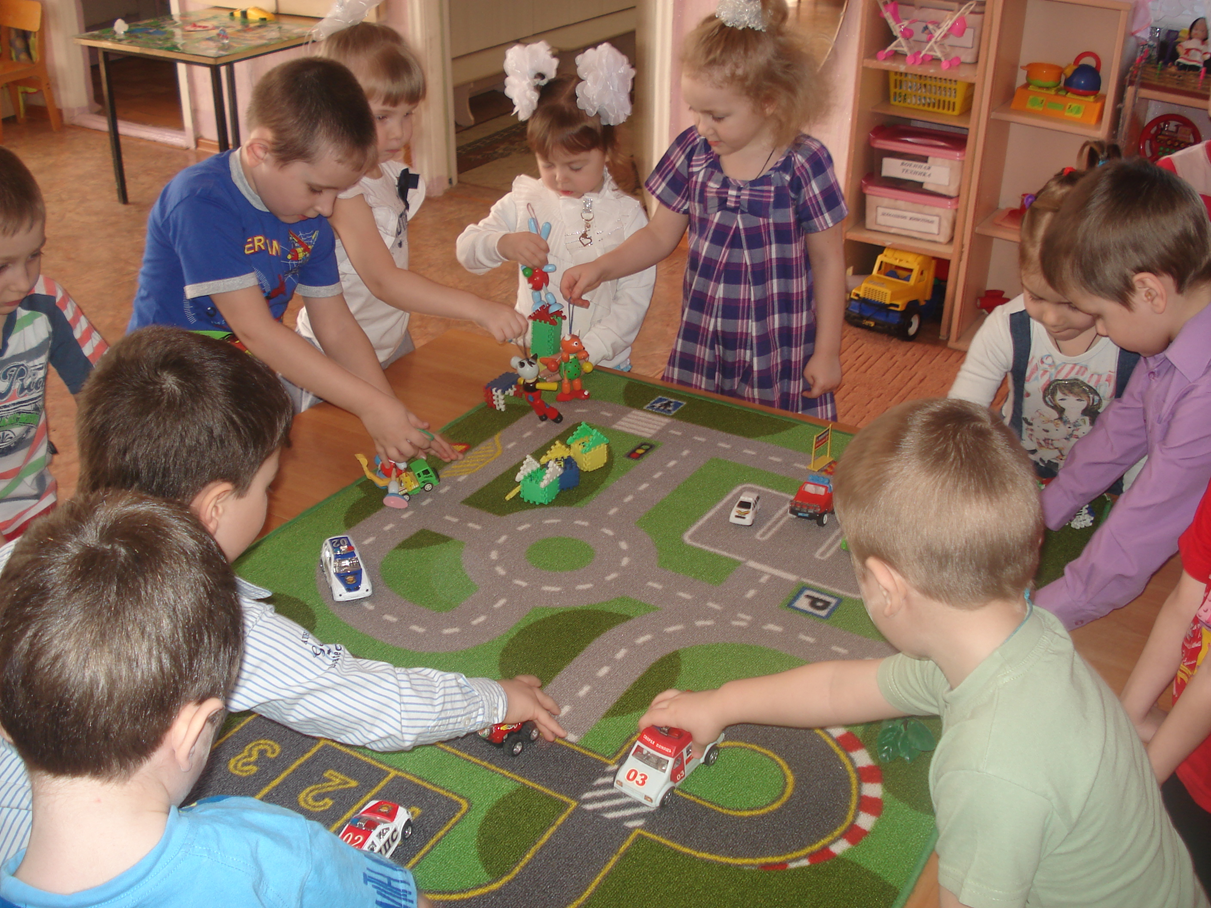 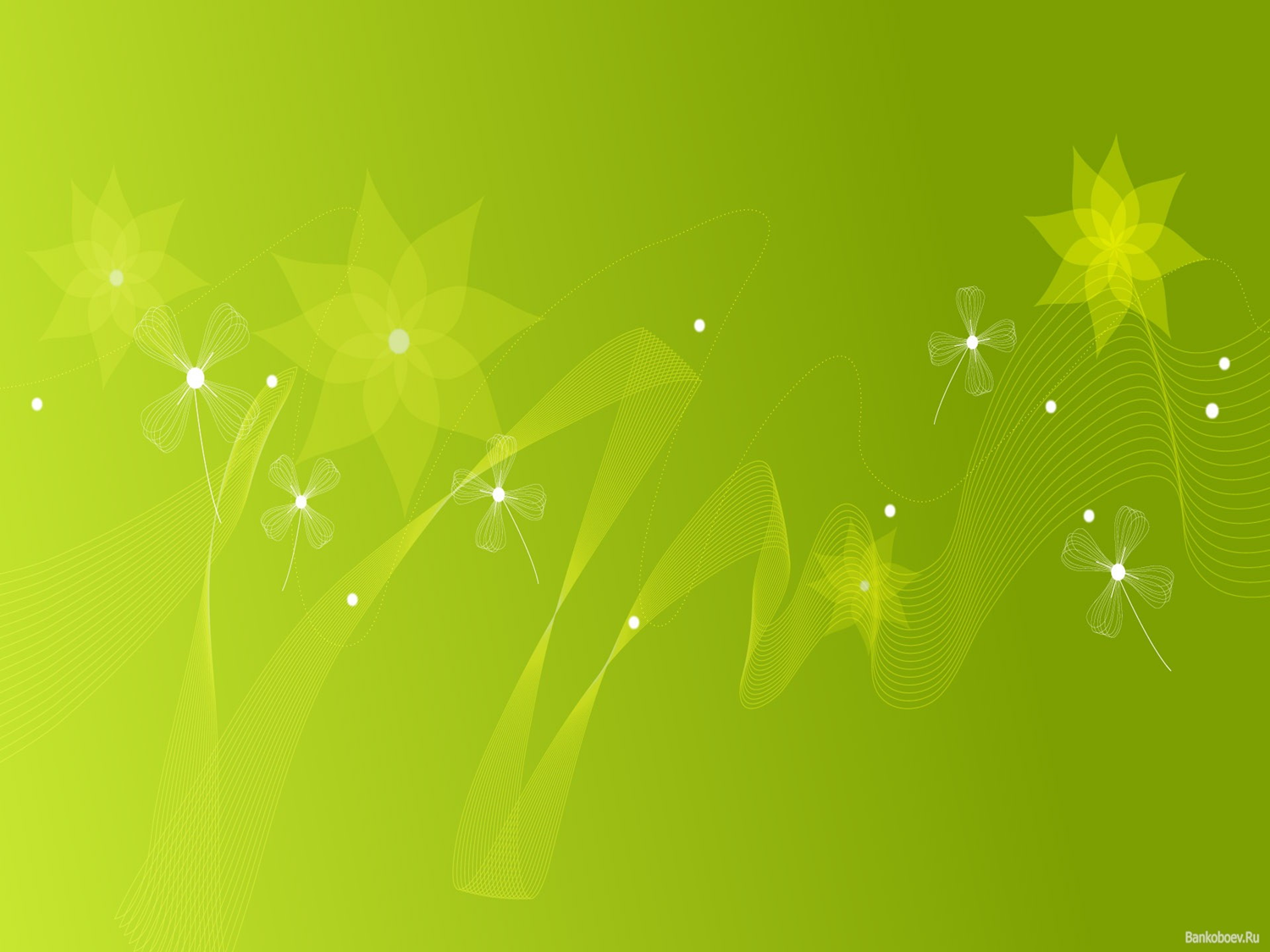 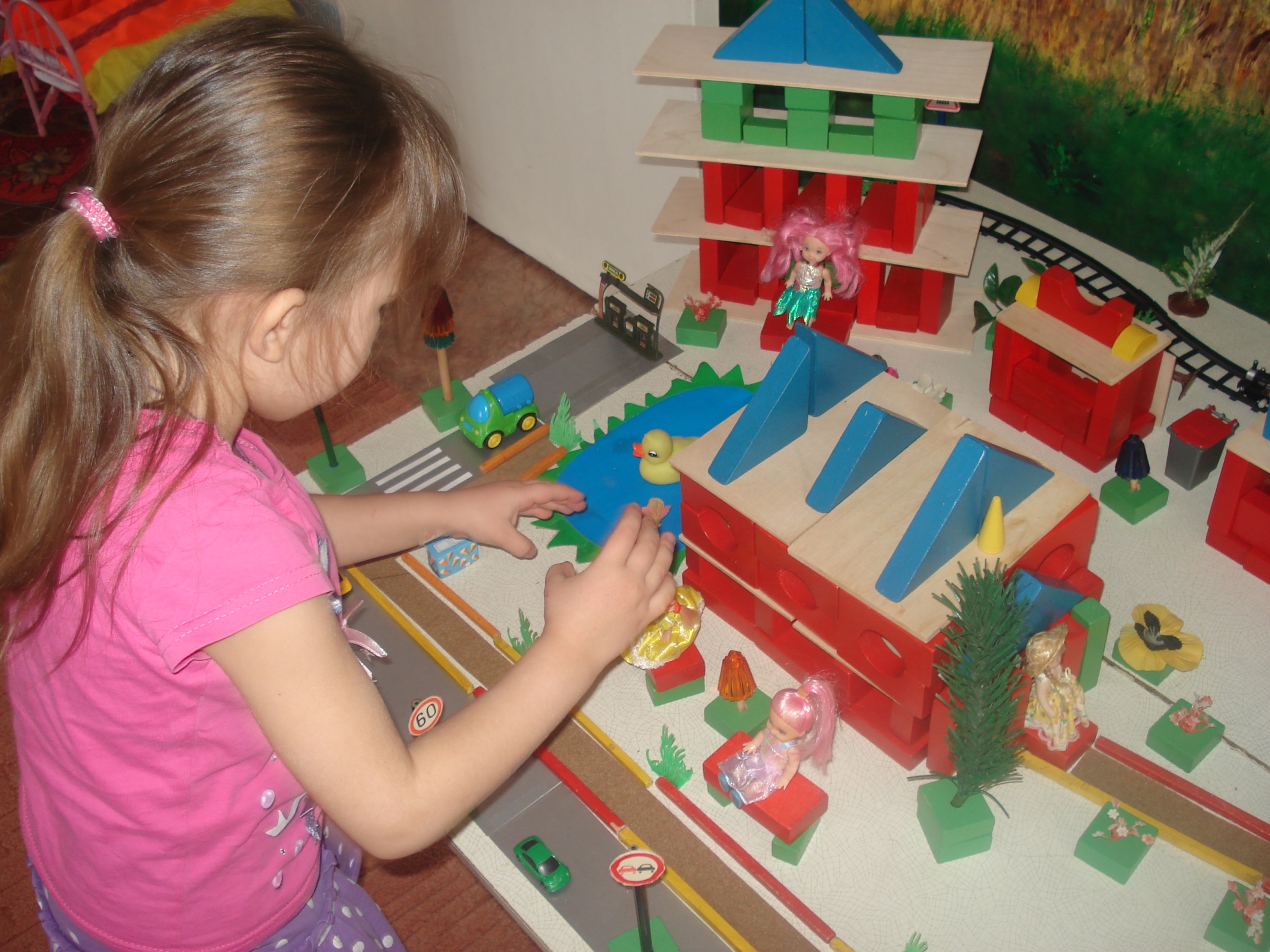 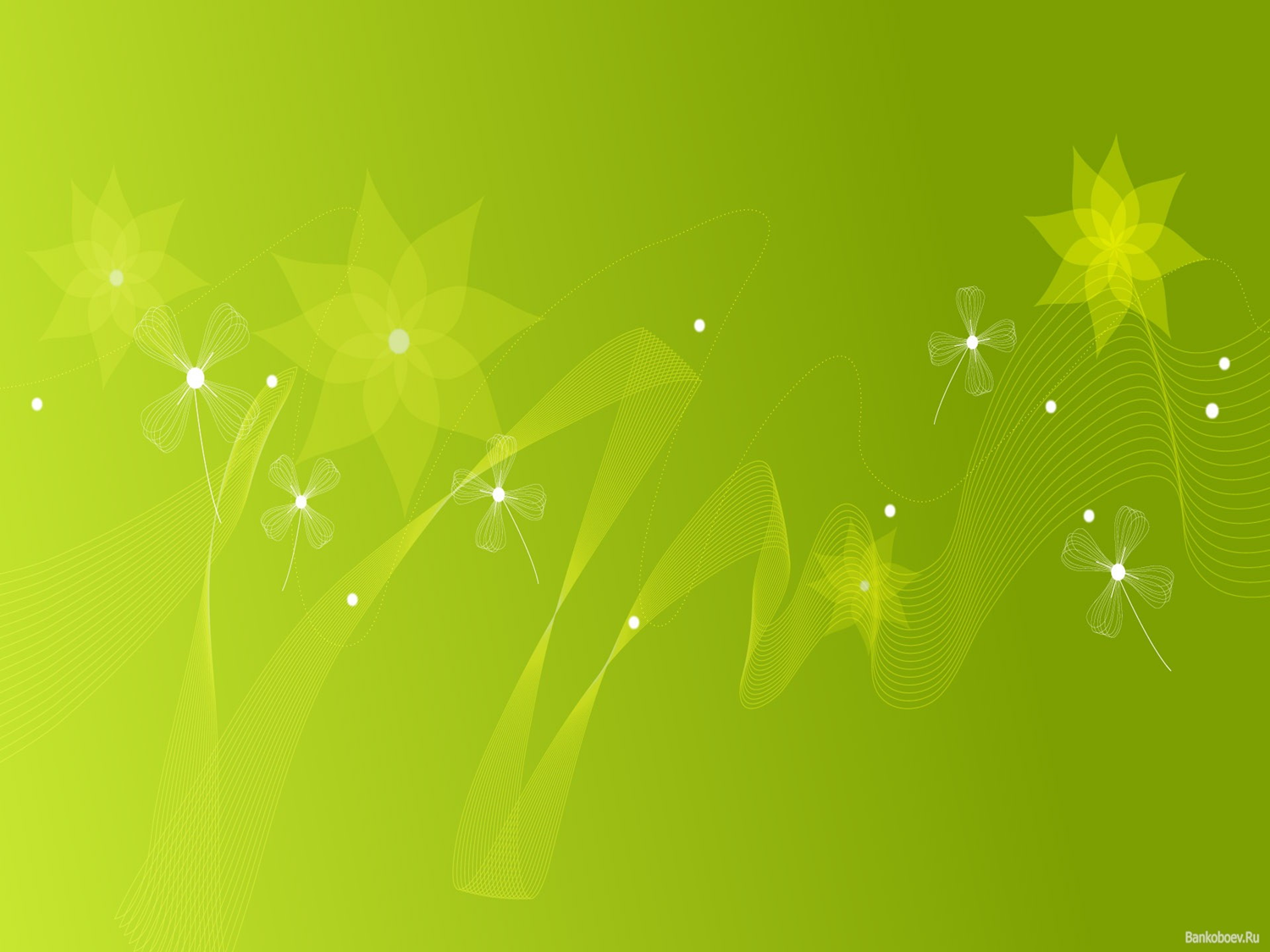 Всякое уменье трудом дается!
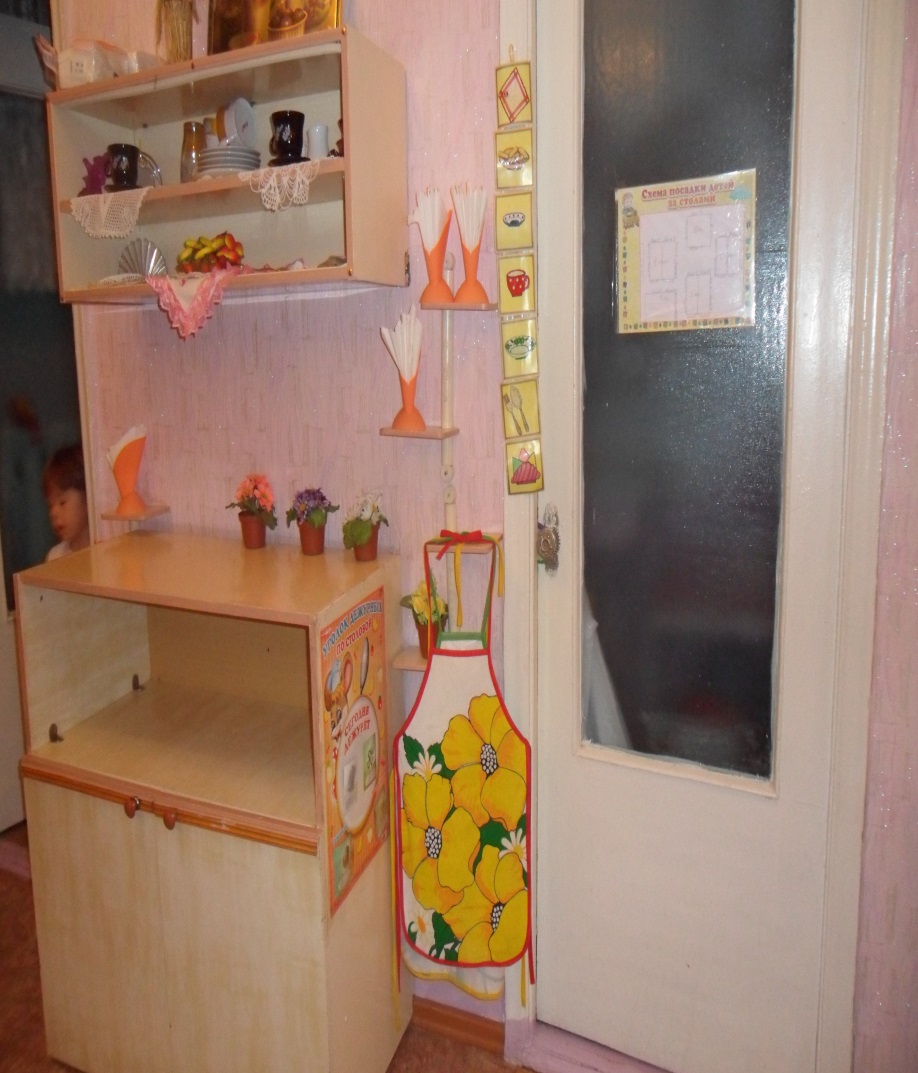 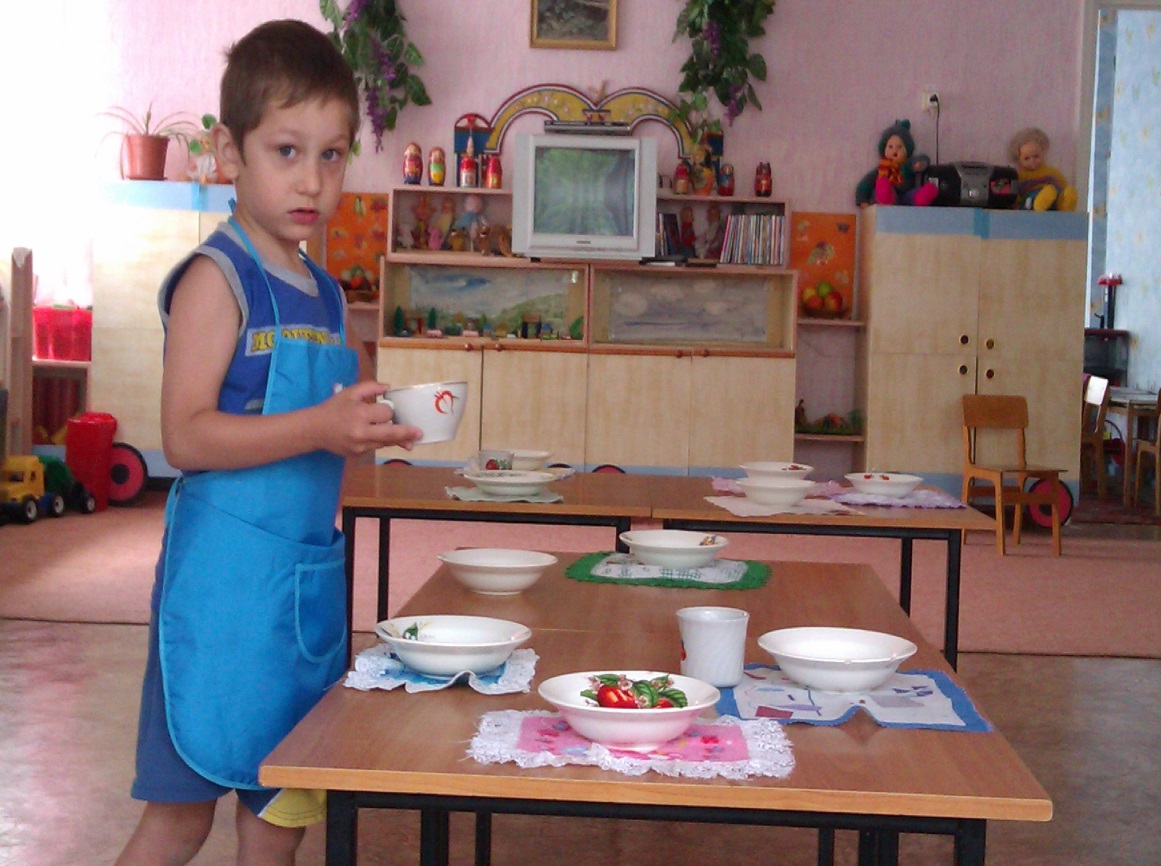 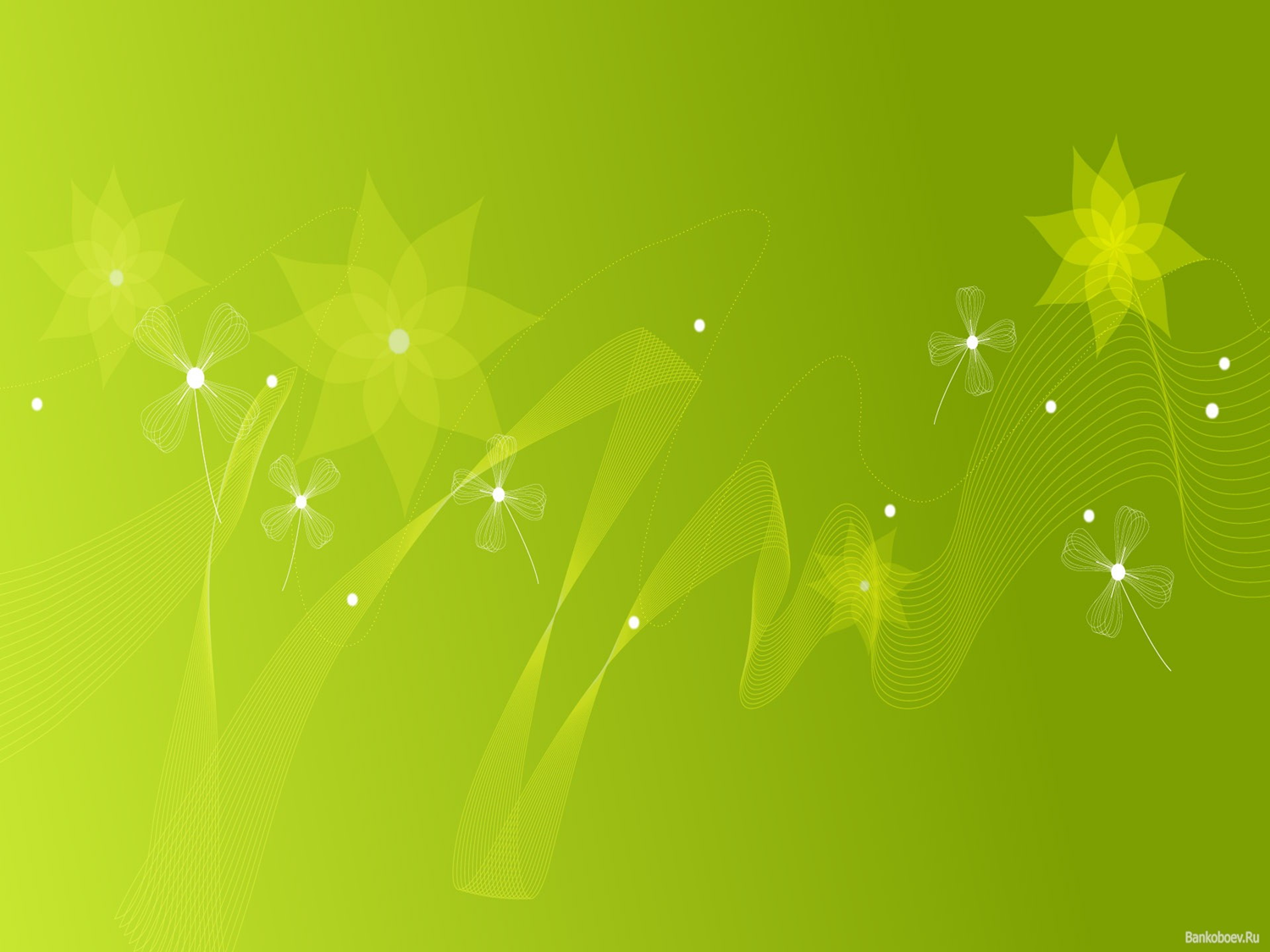 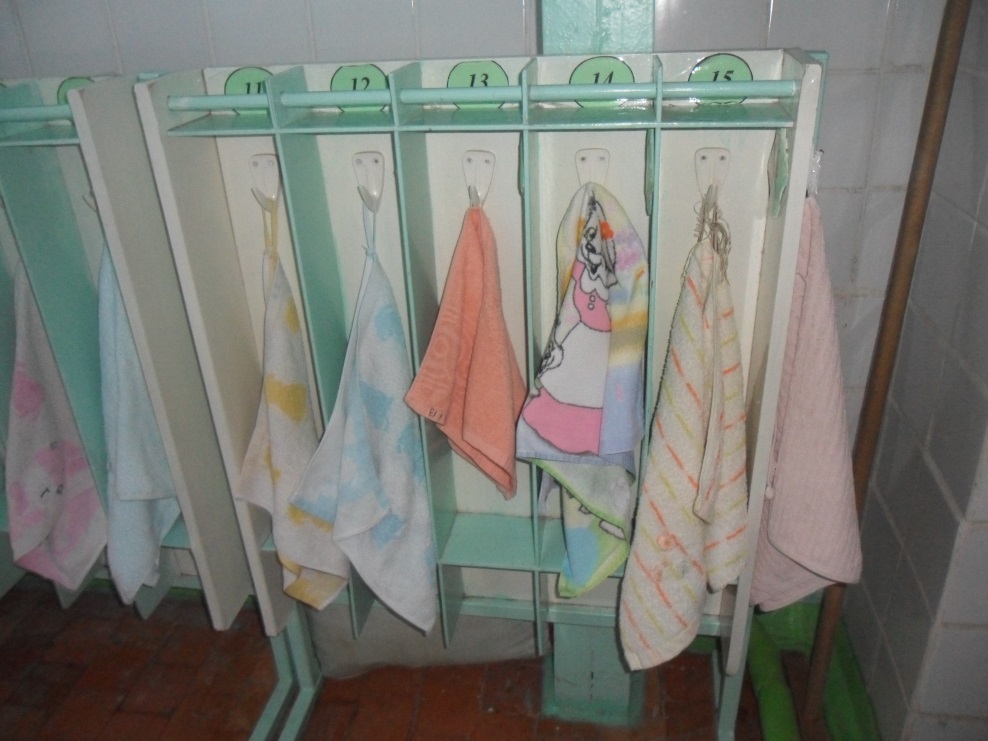 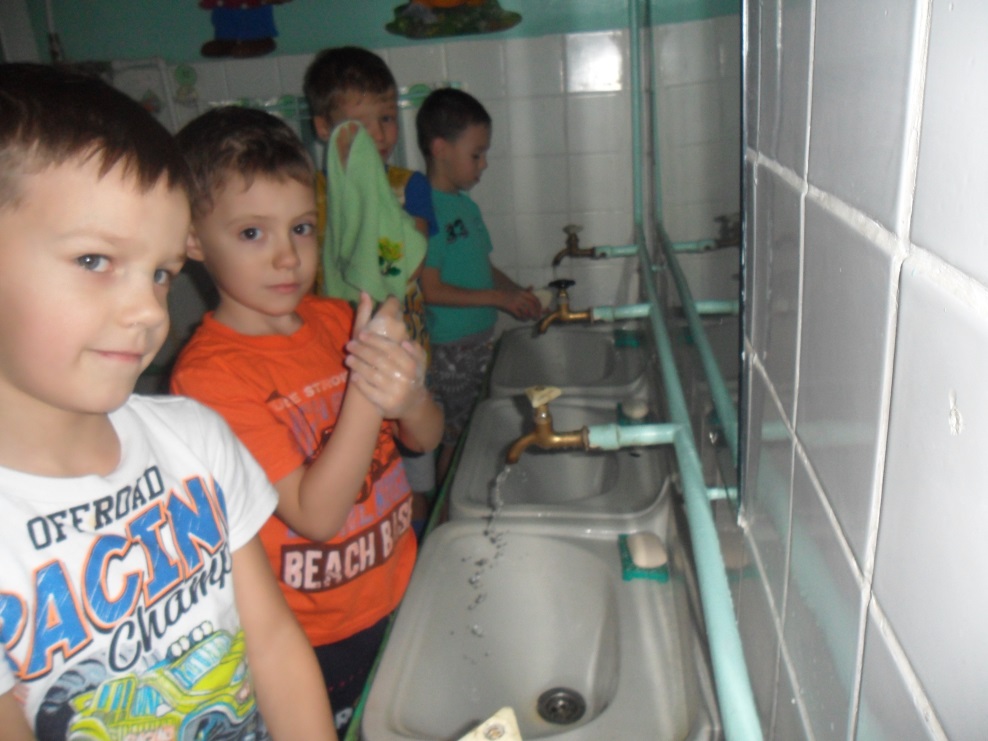 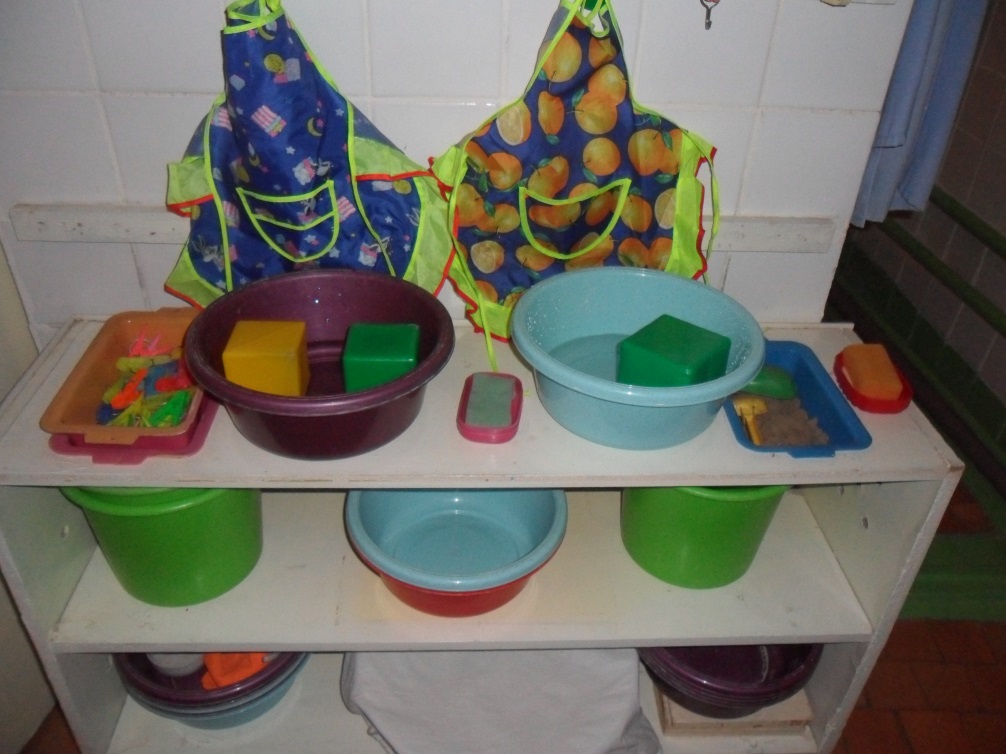 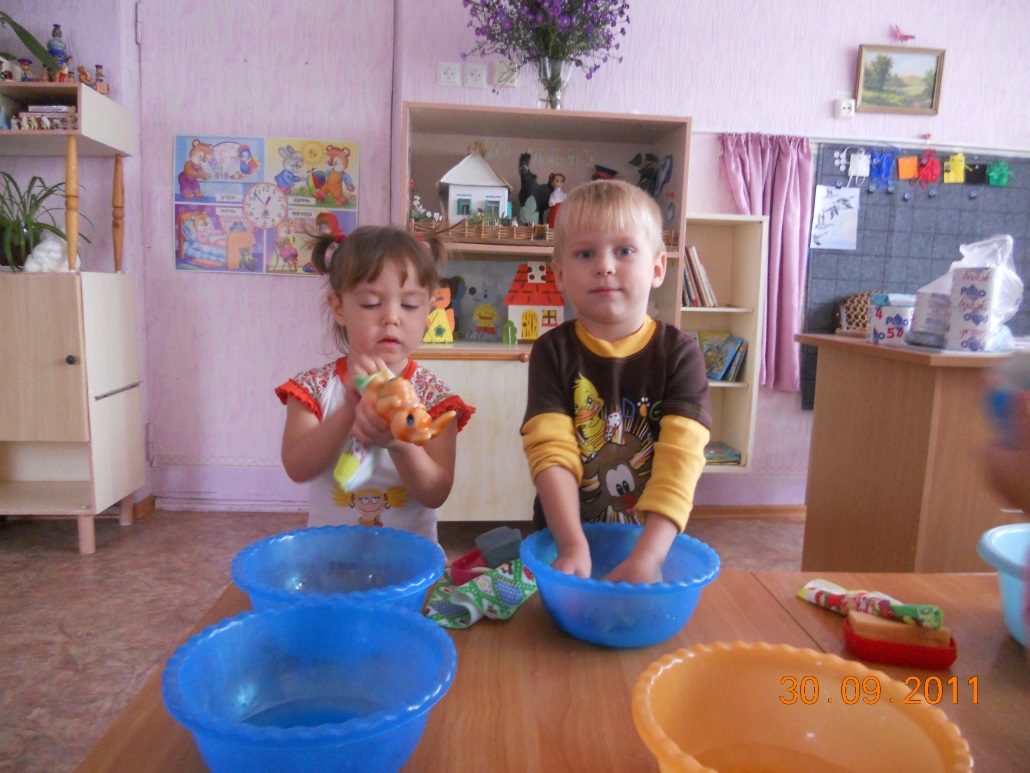 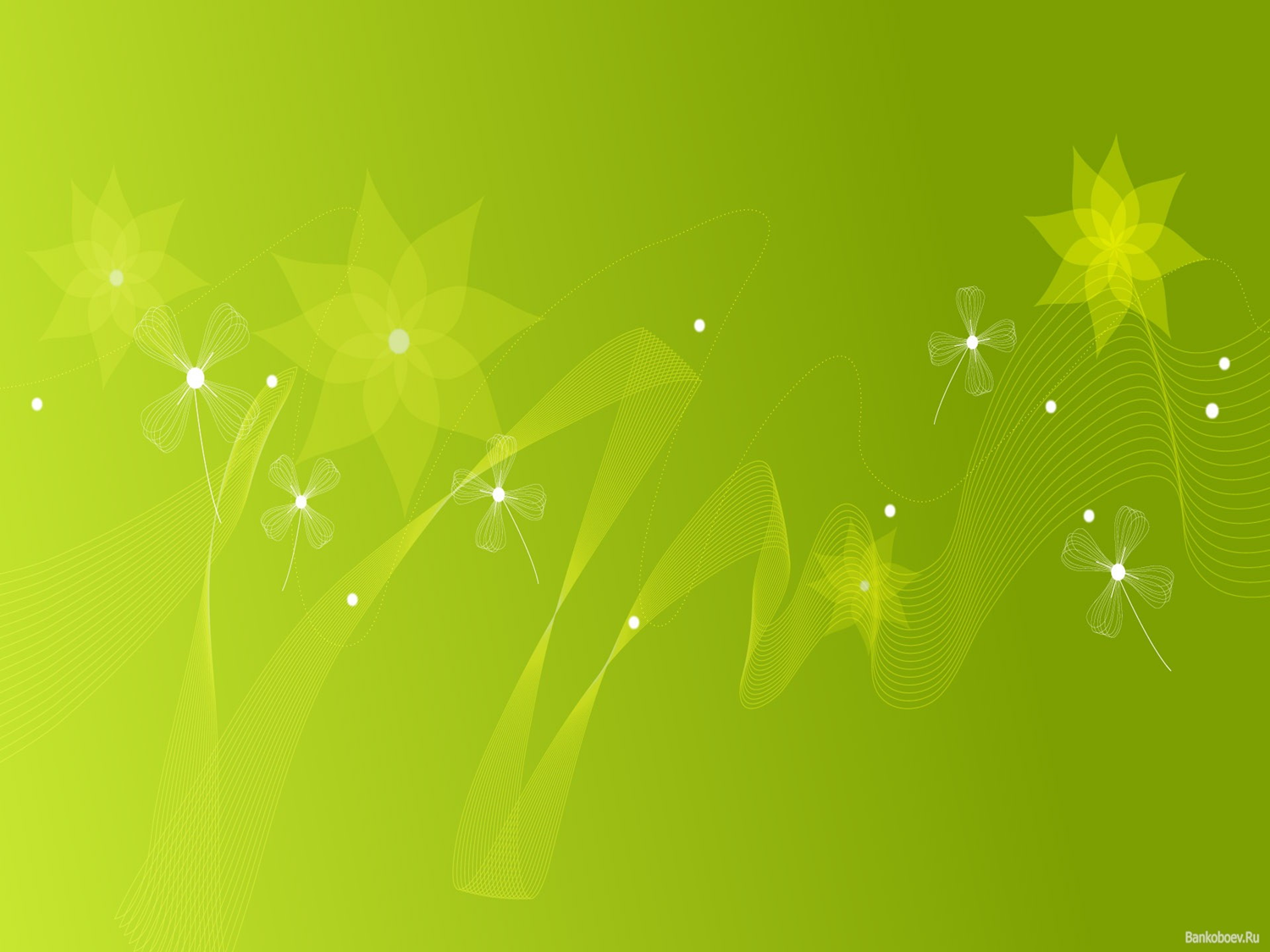 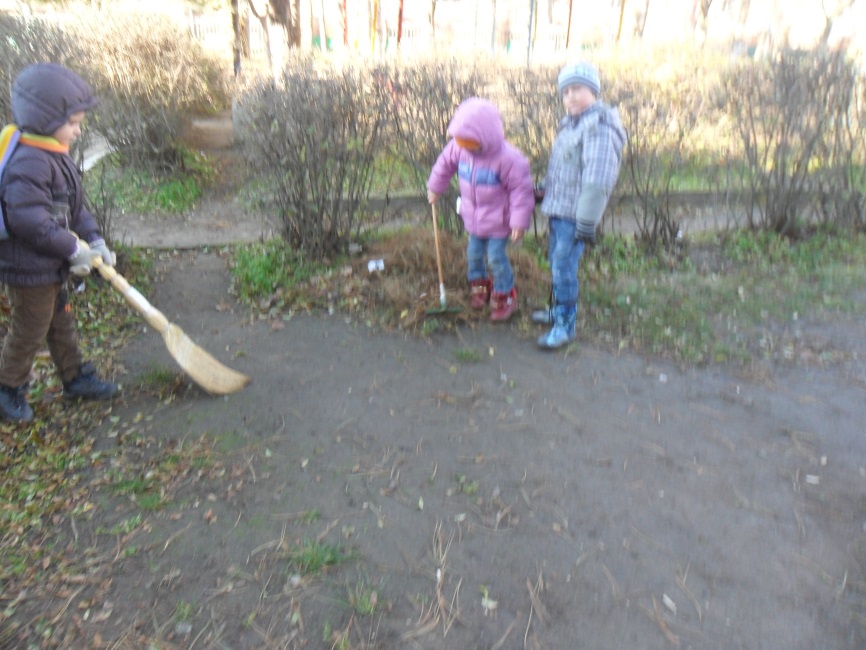 Для добра трудиться – есть чем похвалиться!
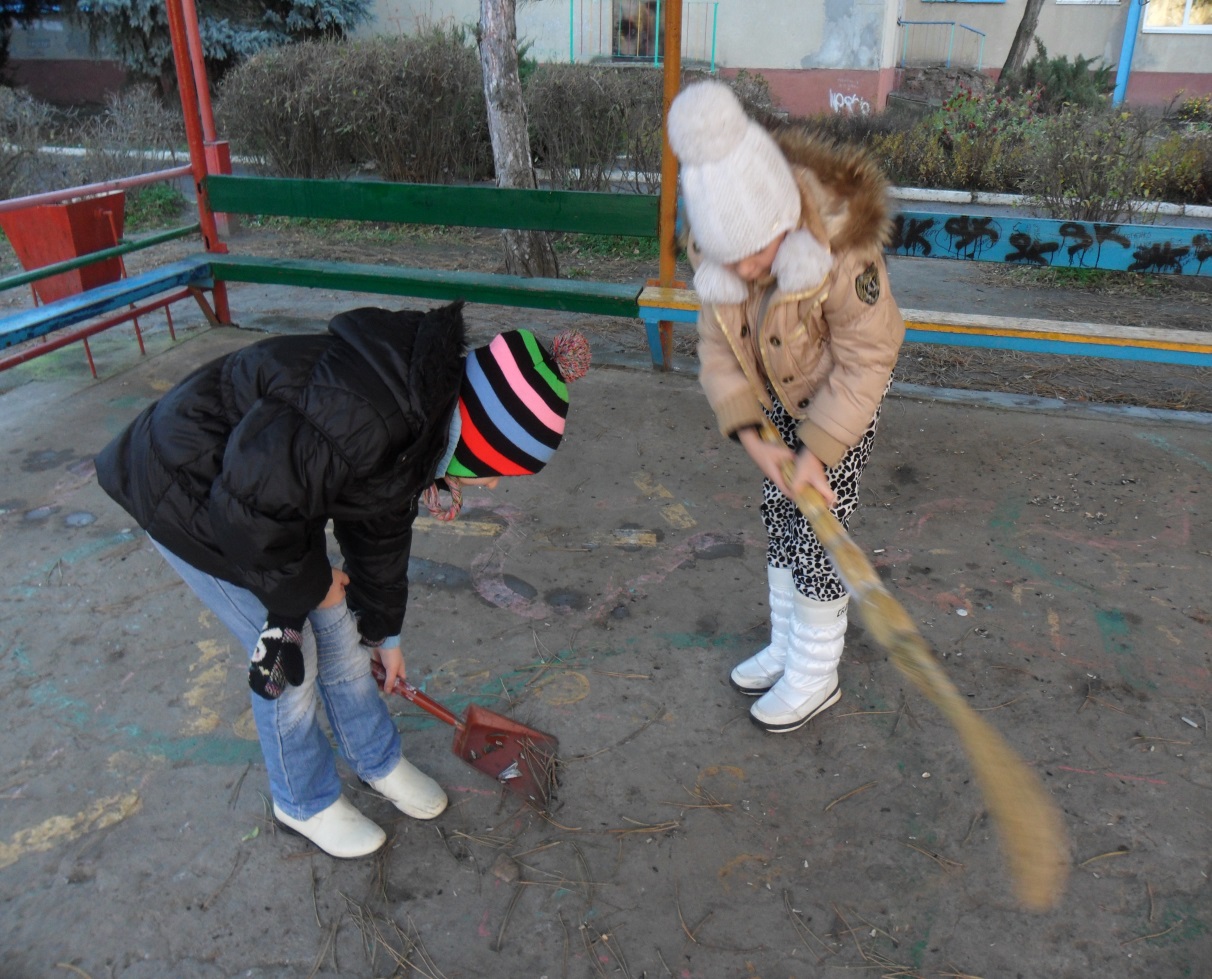 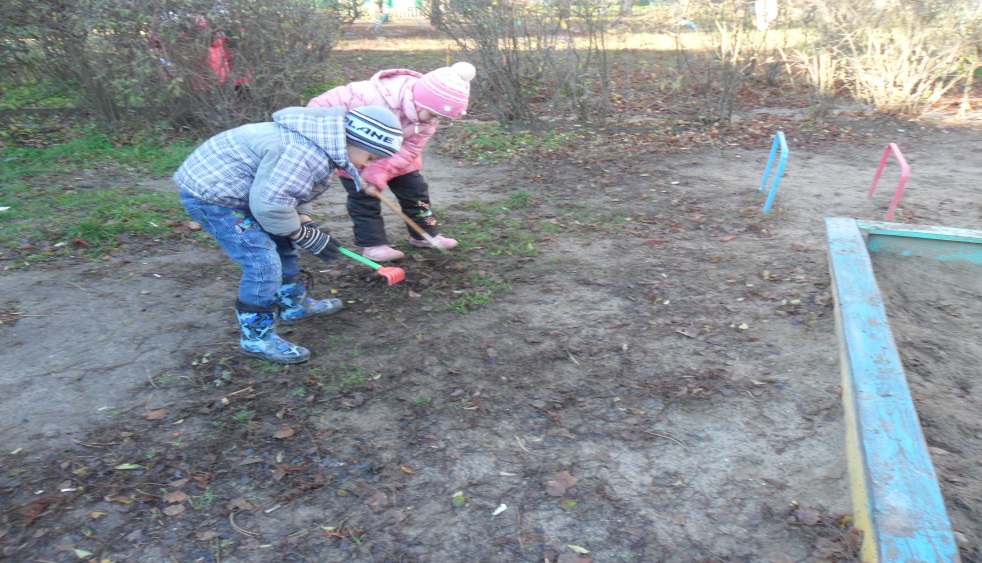 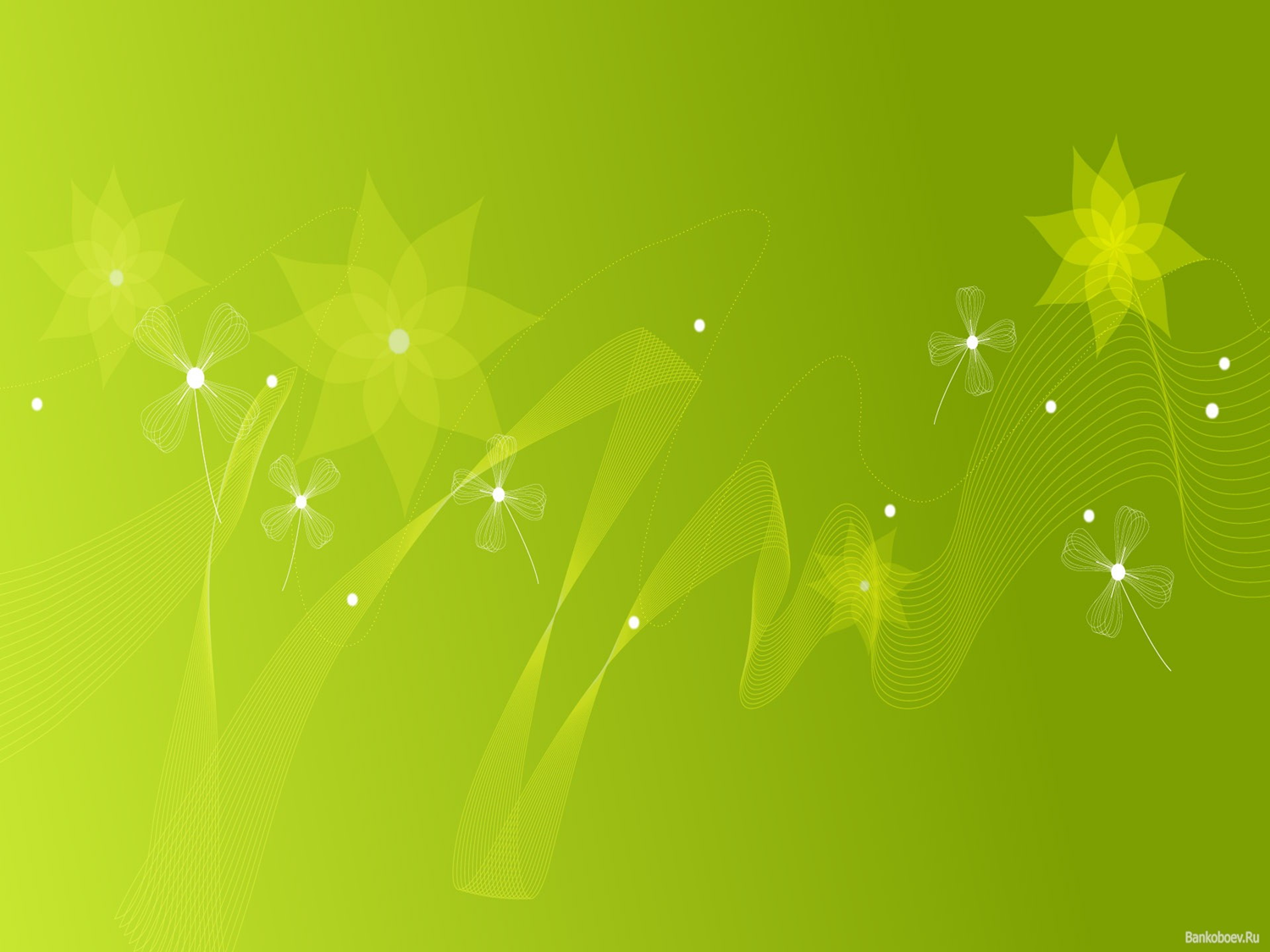 О безопасности в пути,
На улице и дома
Мы будем, знаю, говорить
Сегодня в группе снова.
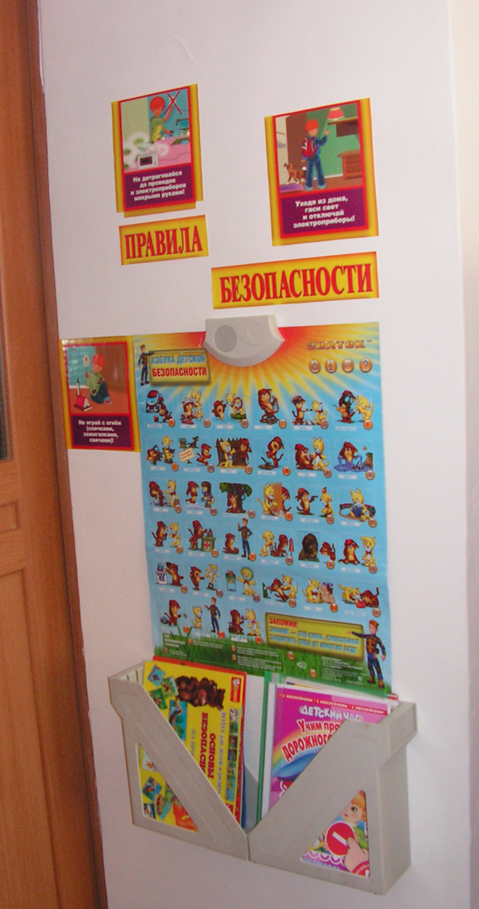 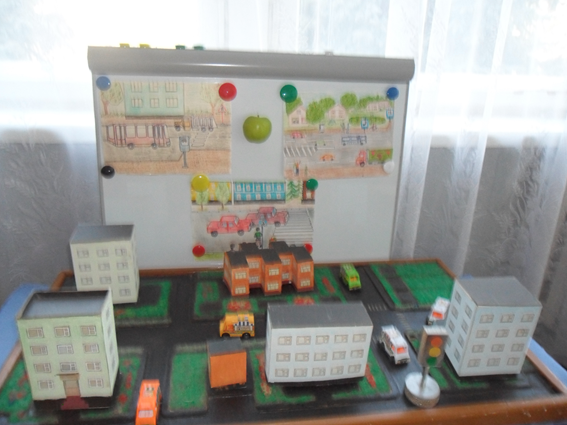 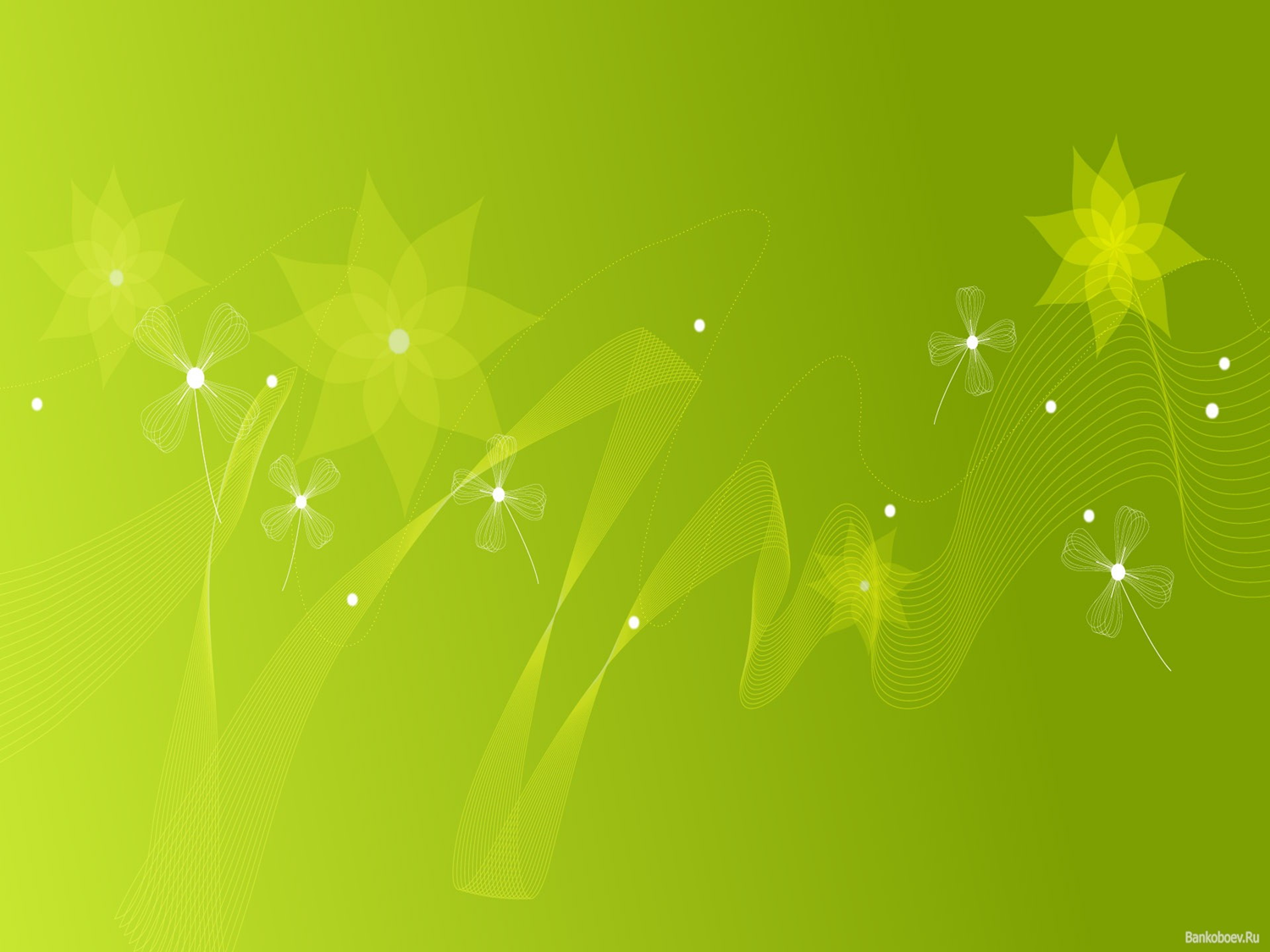 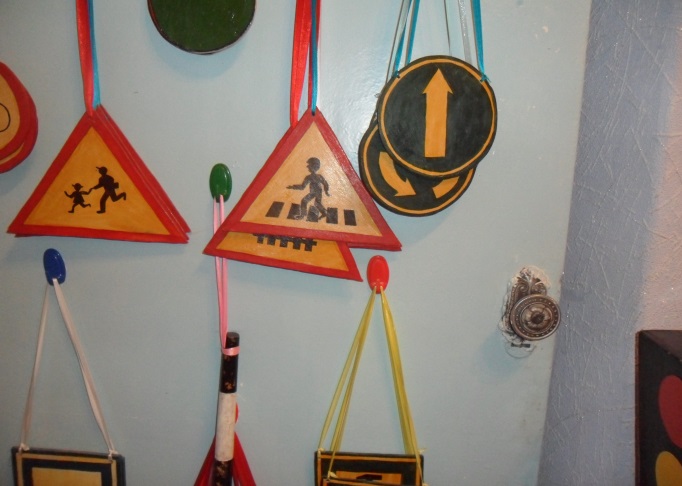 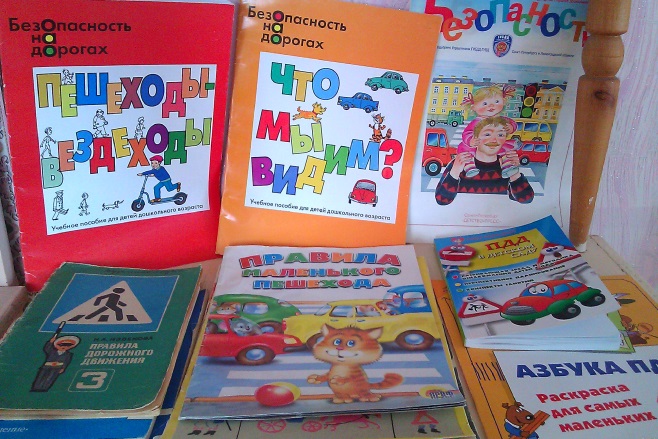 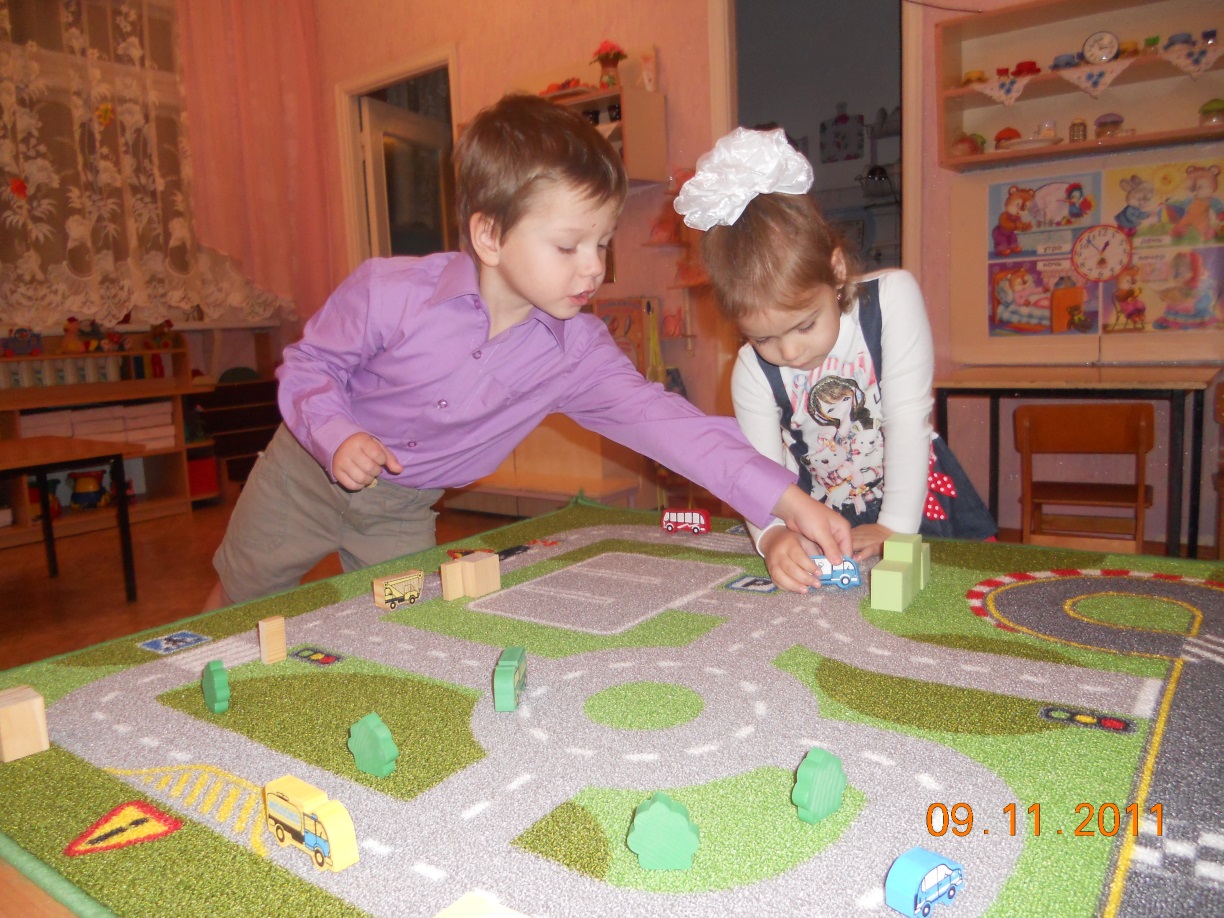 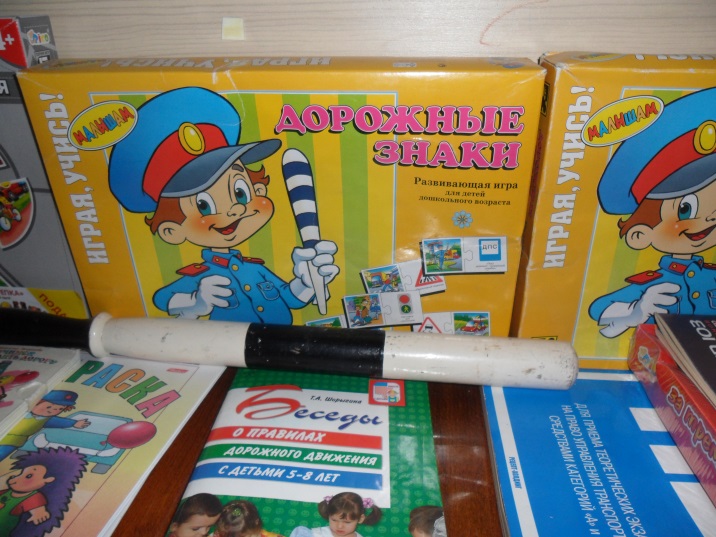 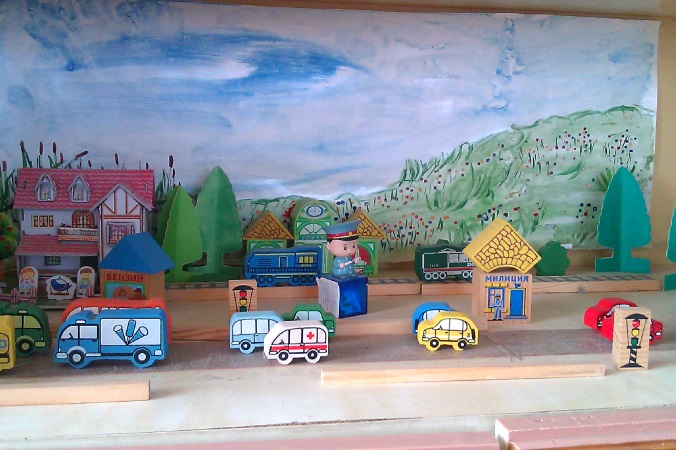 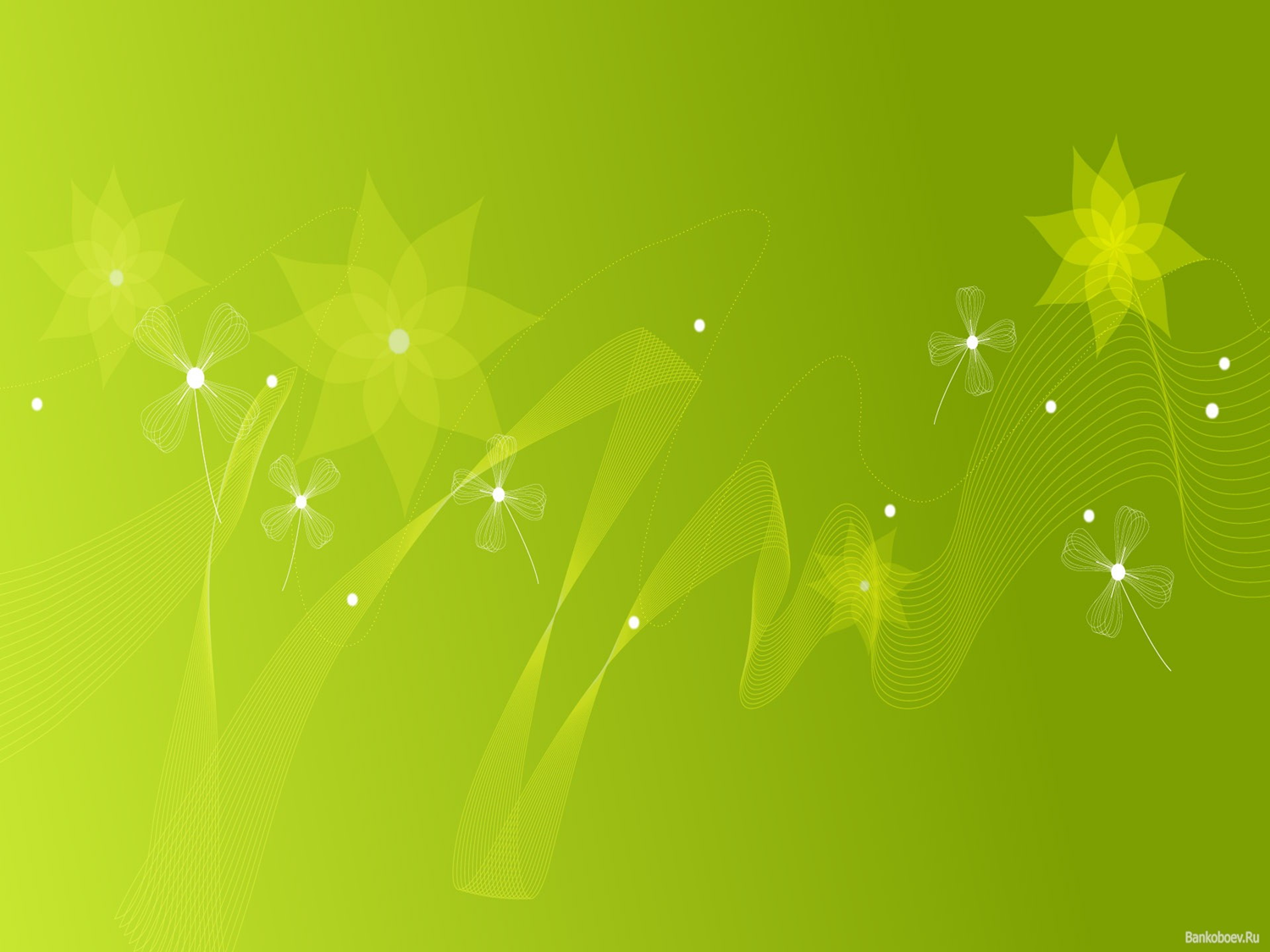 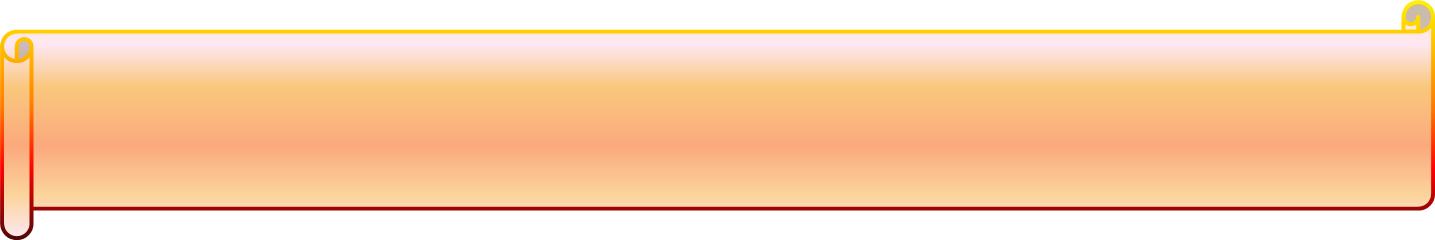 Художественно-эстетическое направление представлено областями «Художественное творчество», «Музыка»
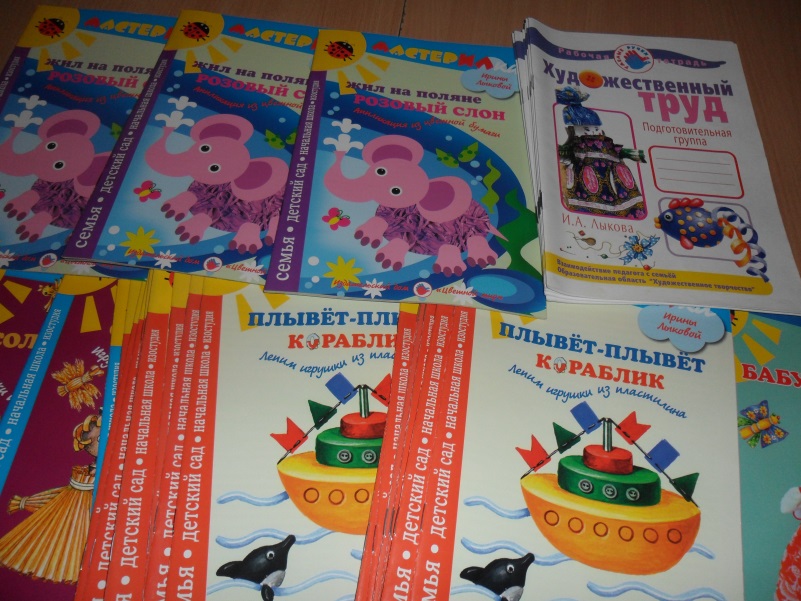 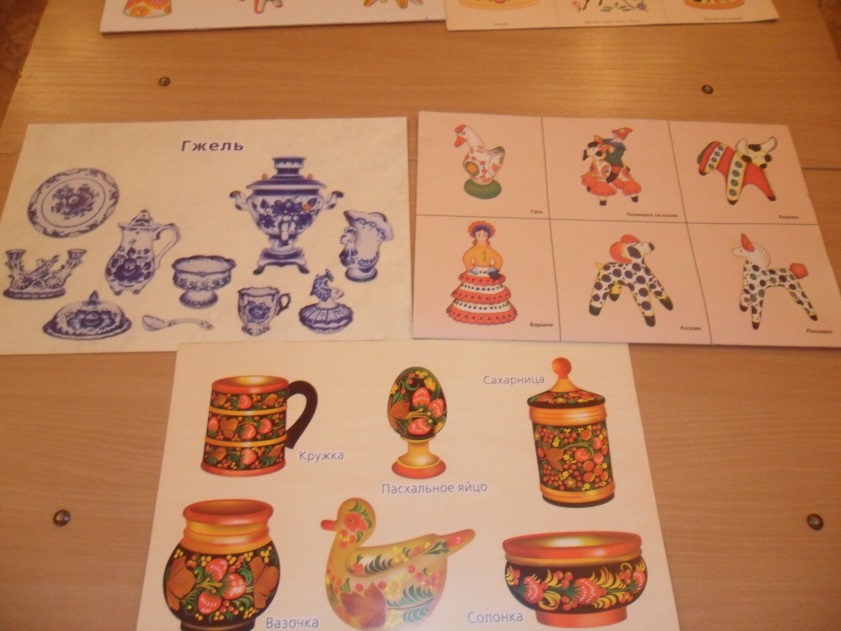 художественно-эстетическое воспитание способствует развитию гармонической личности. Умение чувствовать, понимать и ценить прекрасное не приходит само, его надо систематически развивать Основной целью художественно-эстетического воспитания детей является: - развитие способности художественного видения мира; - приобщение к миру искусства; - развитие художественно-творческих способностей.
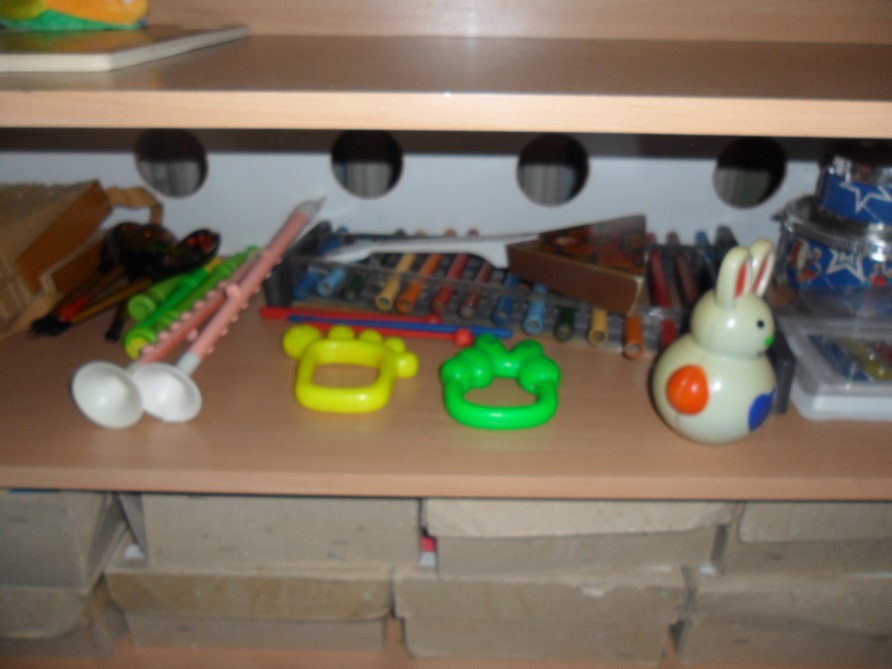 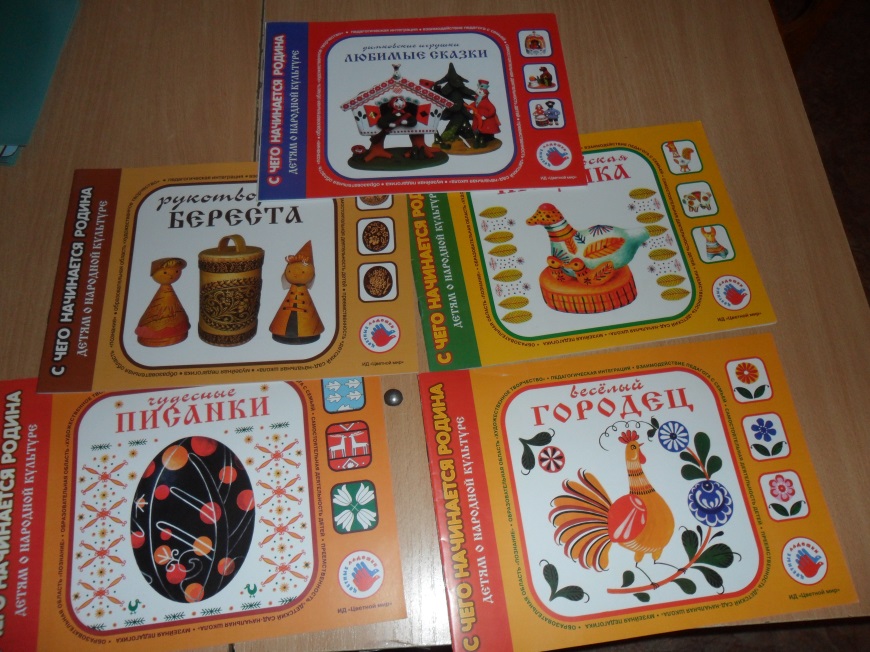 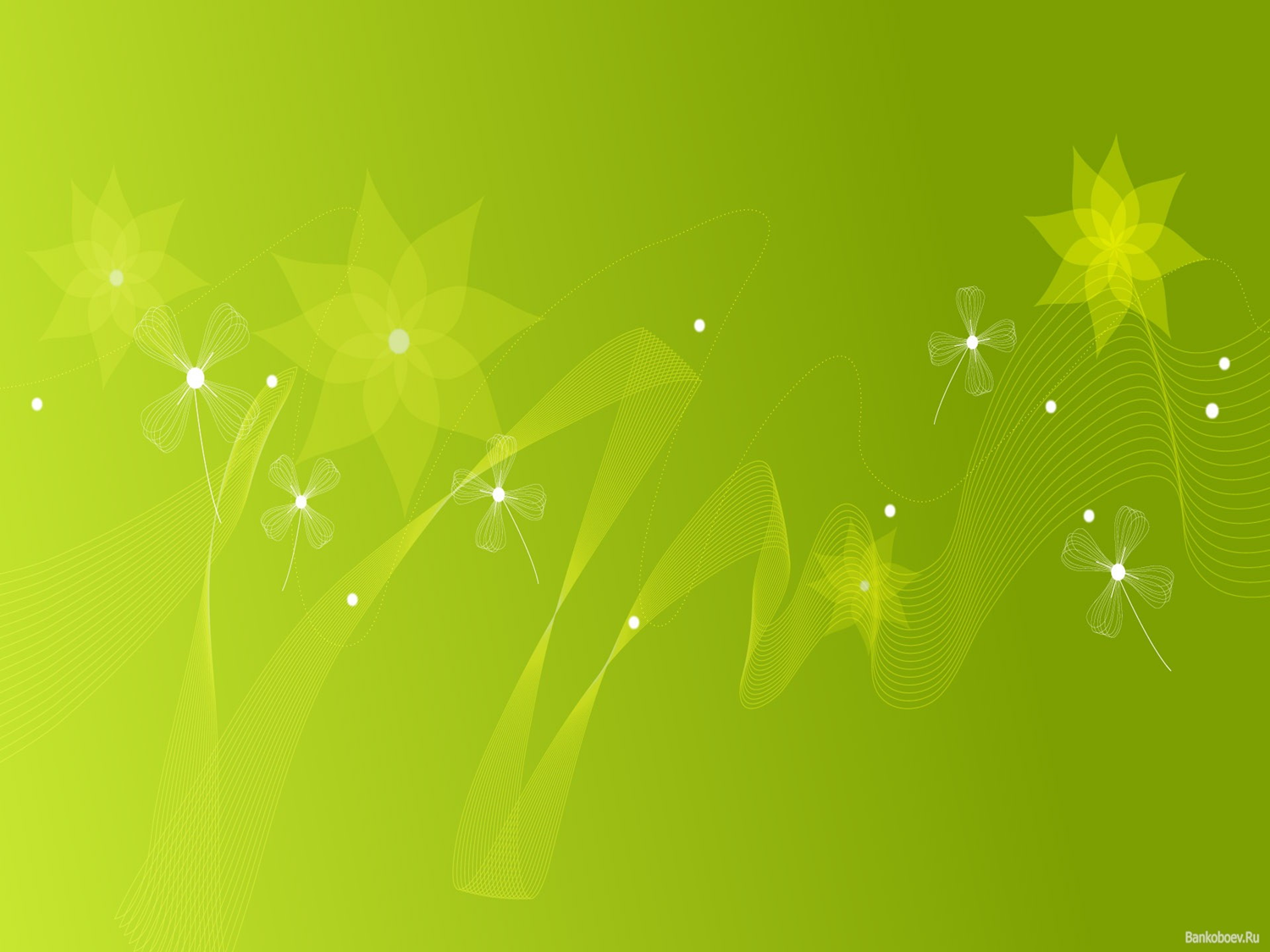 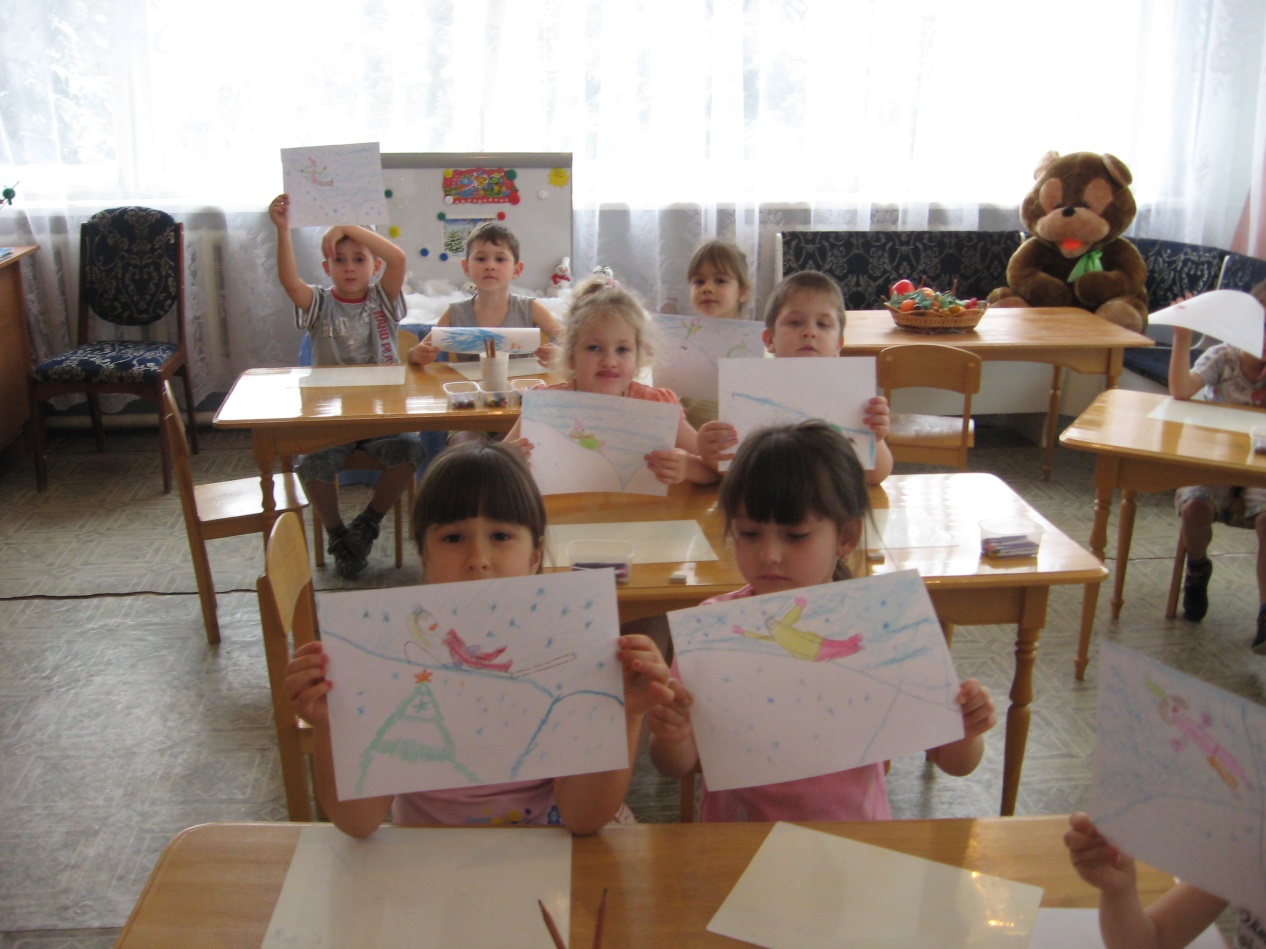 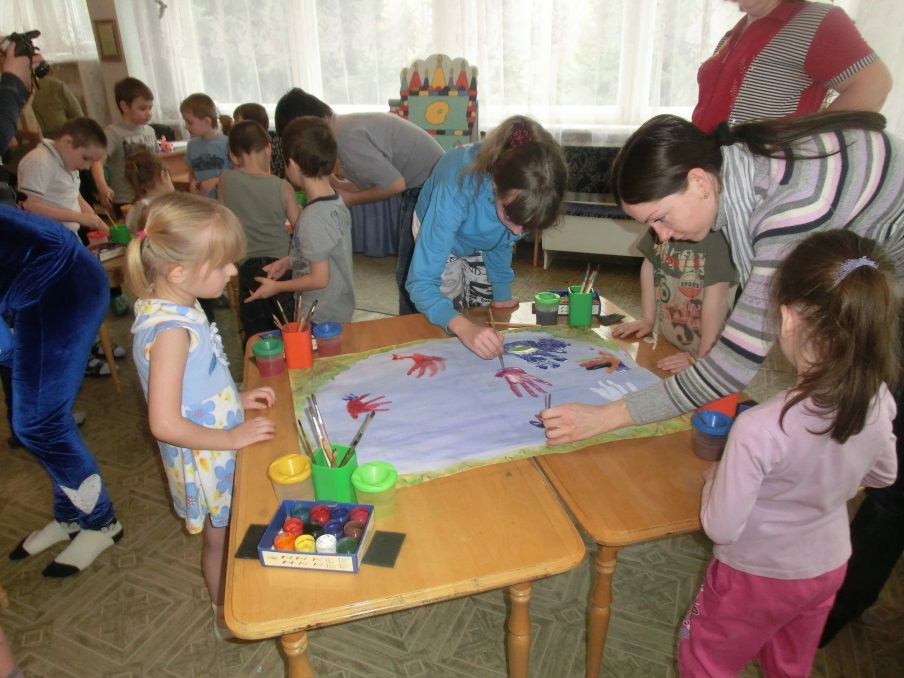 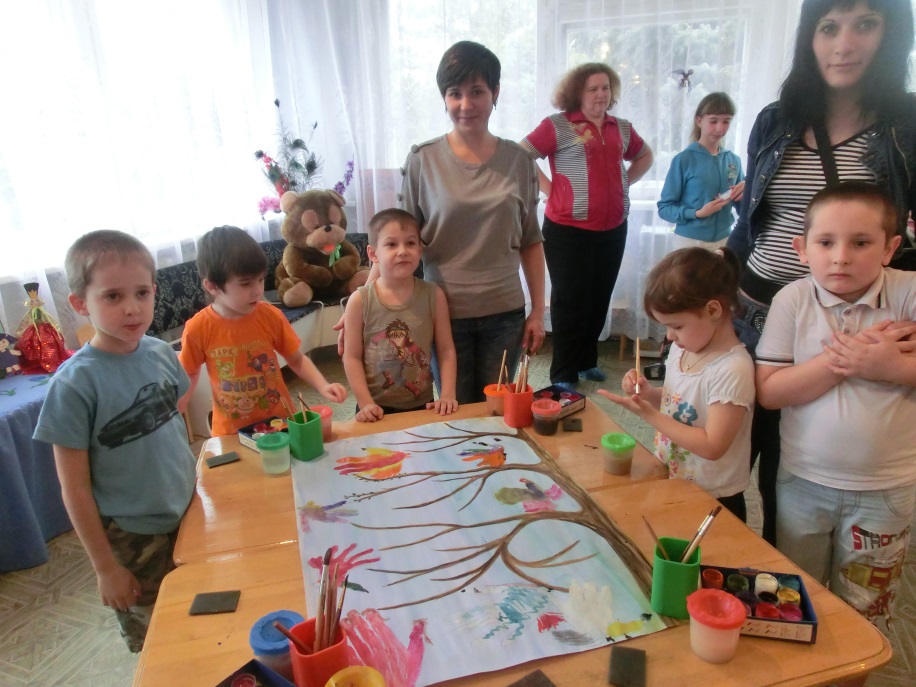 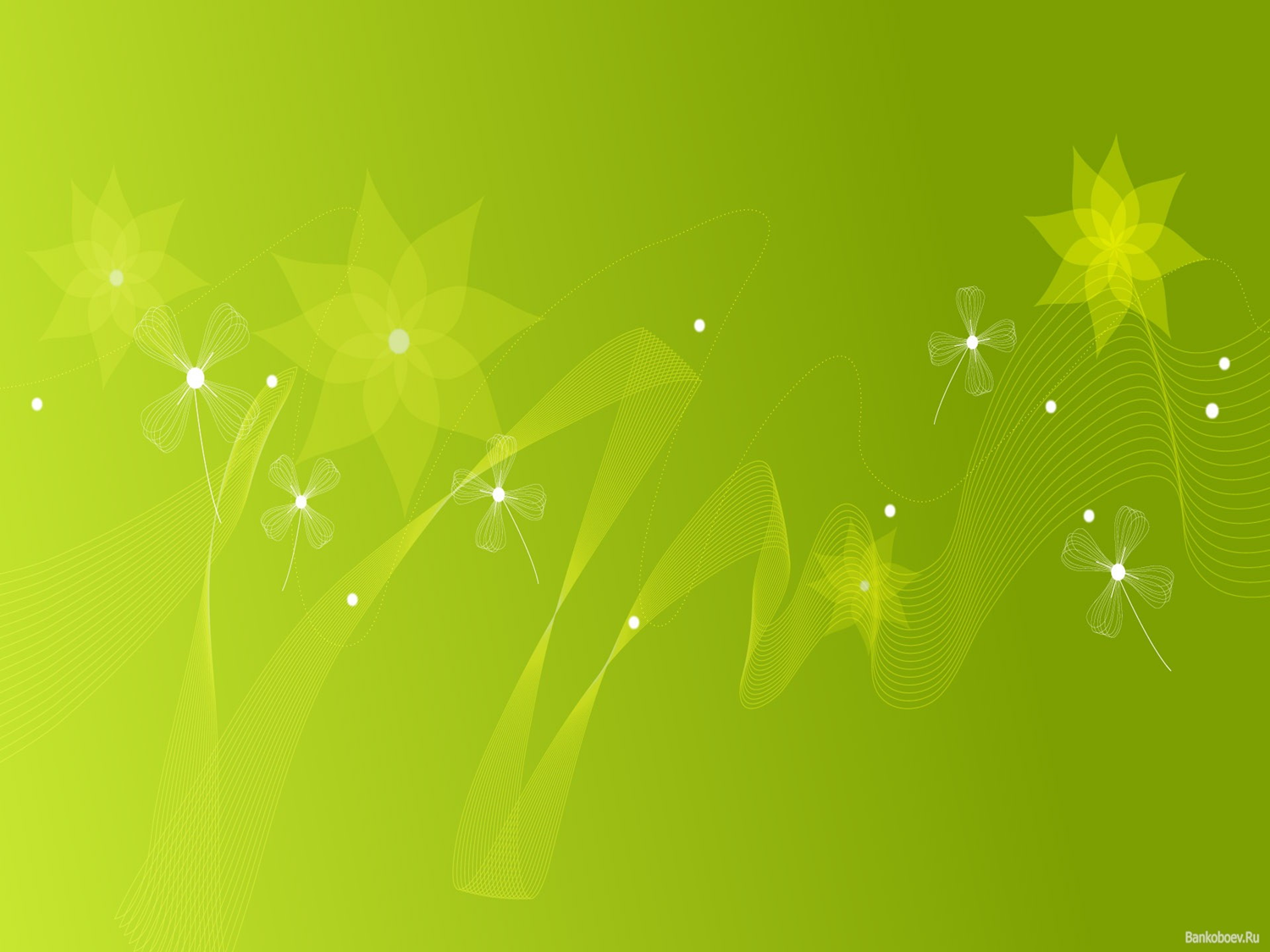 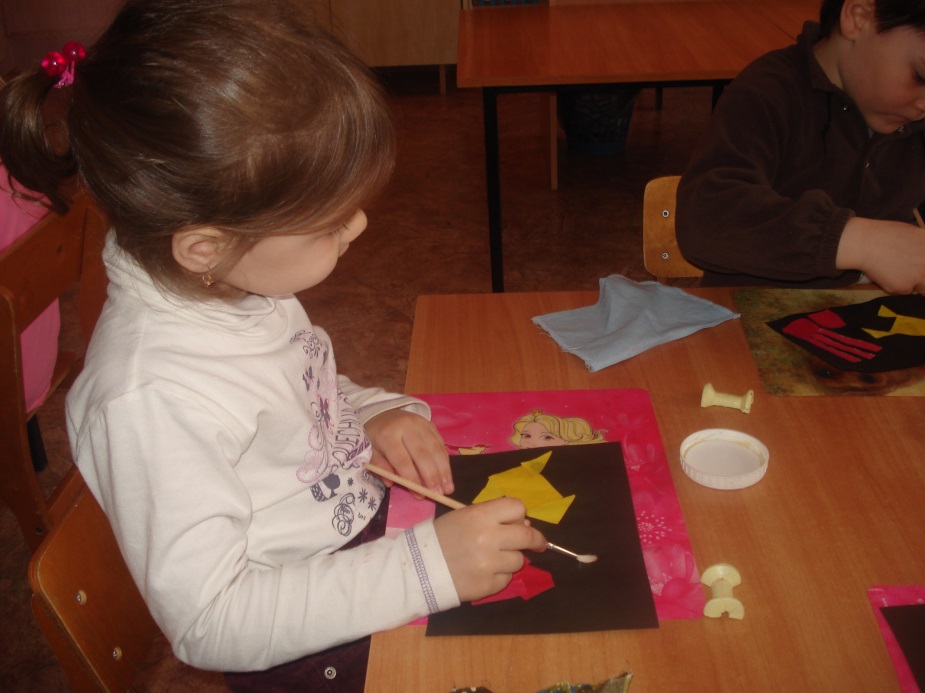 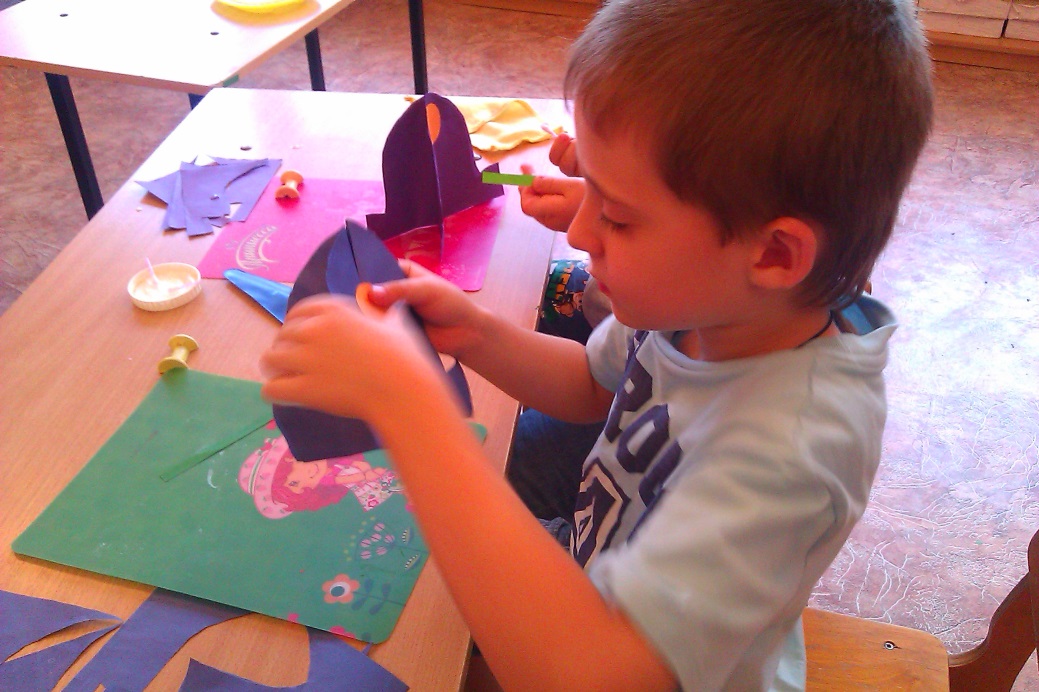 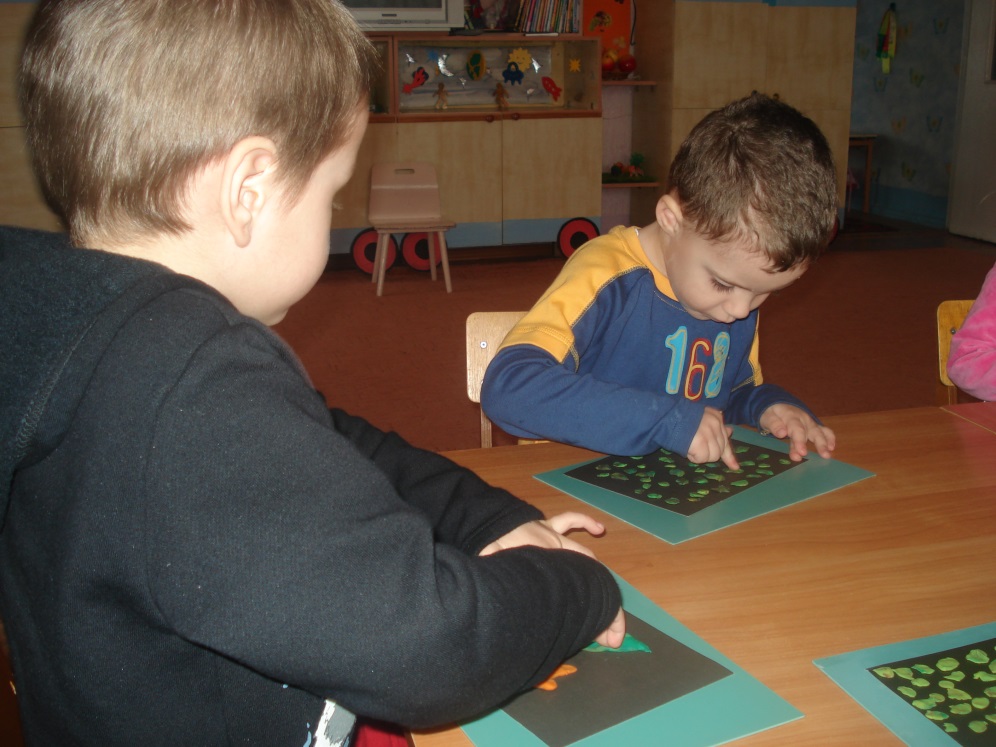 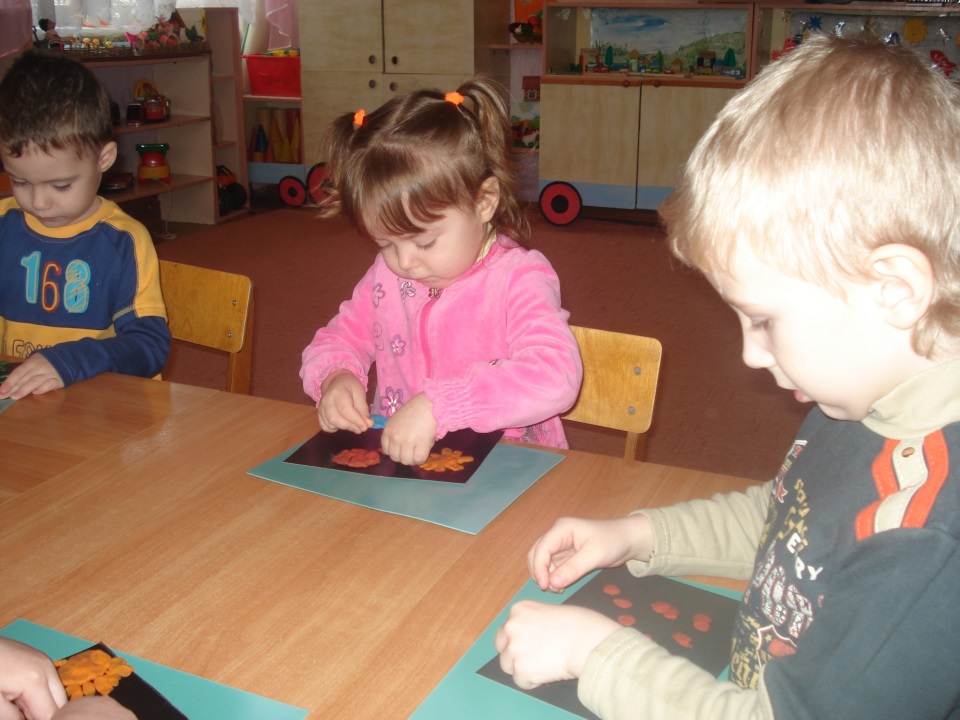 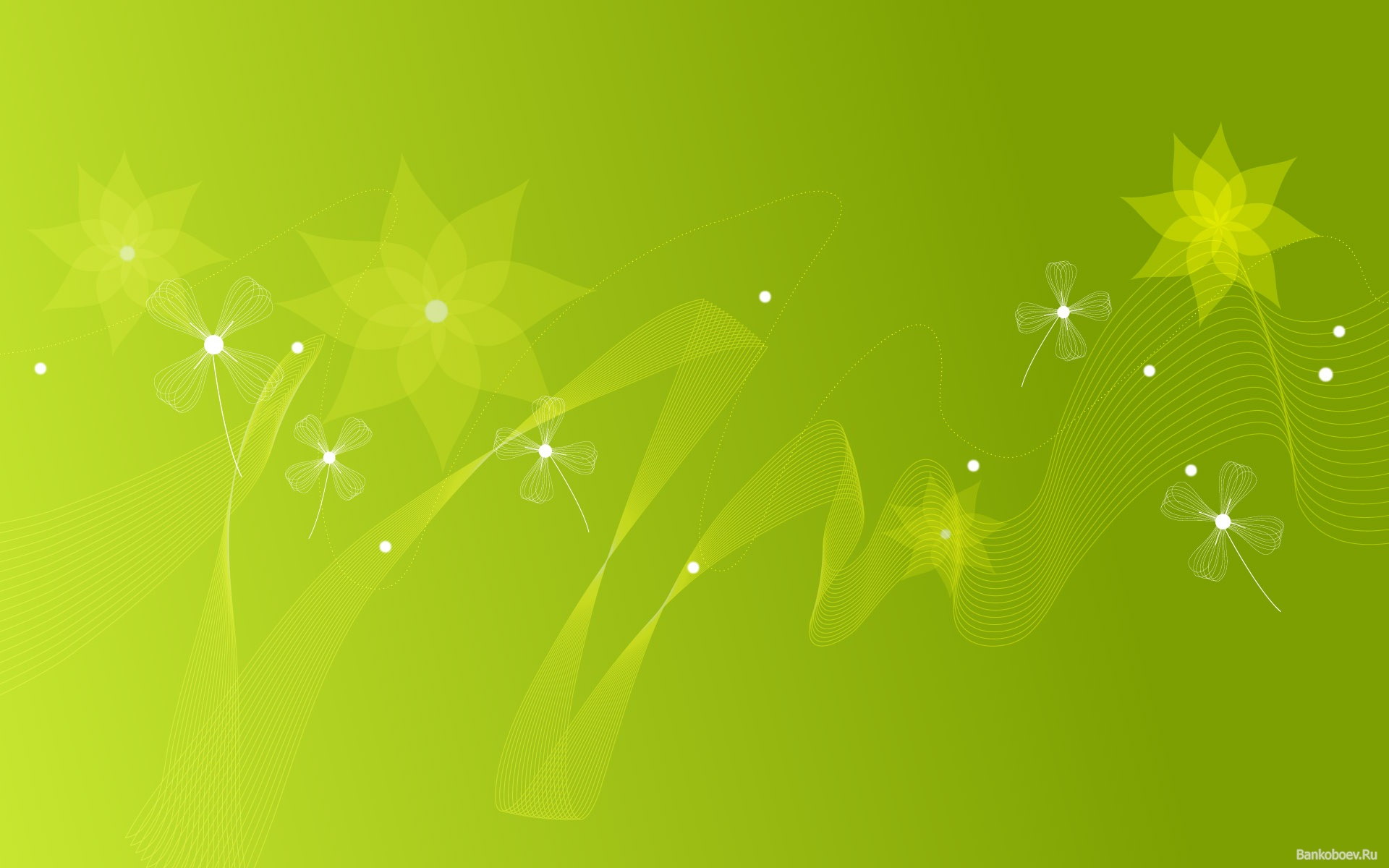 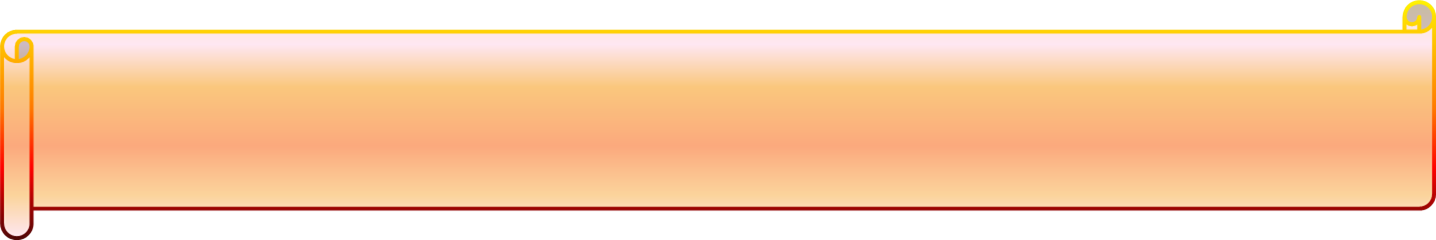 Физическое направление представлено областями «Физическая культура», «Здоровье»
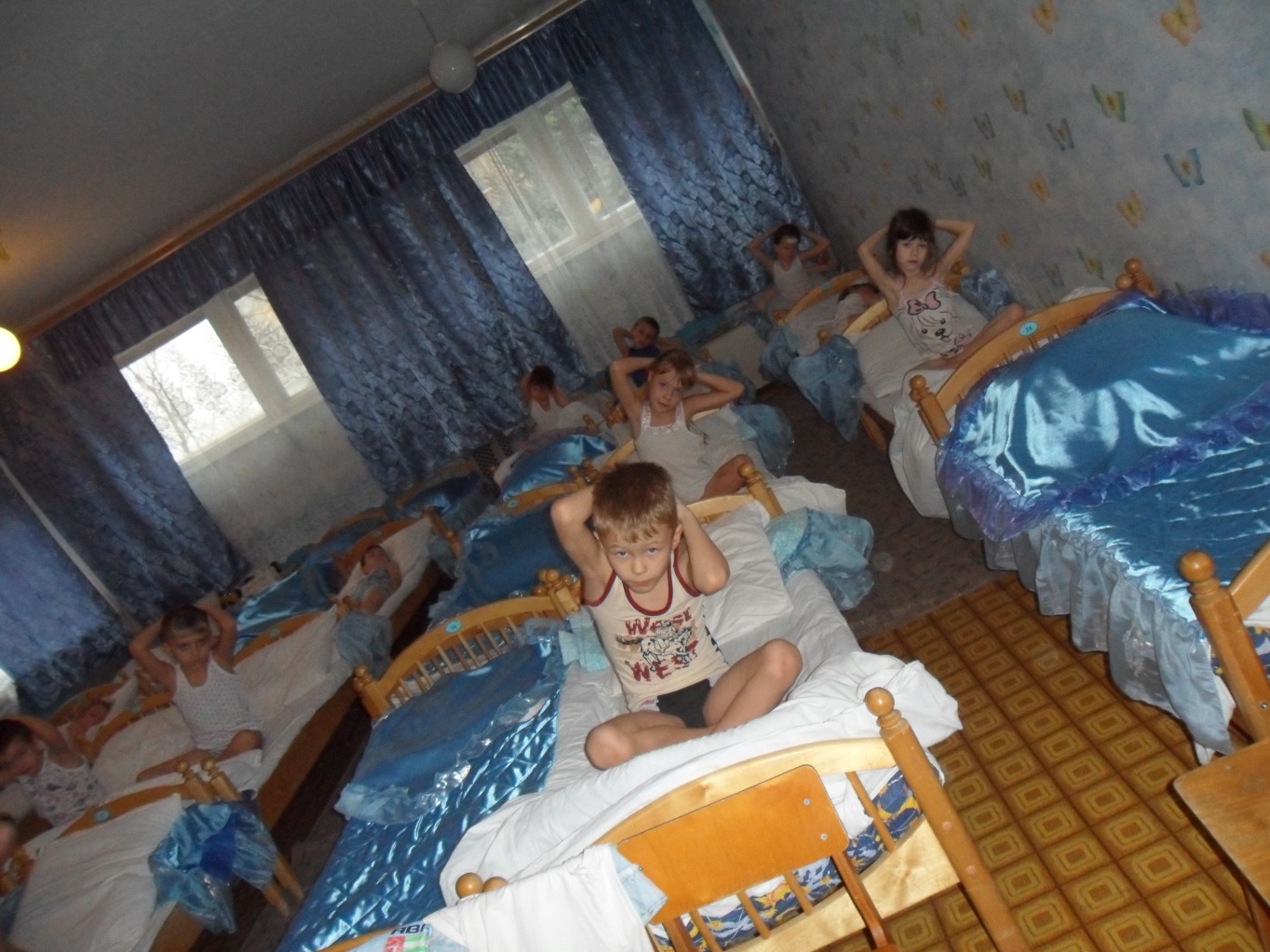 Если день начать с зарядки, Значит, будет всё в порядке. Нам пилюли и микстуру Заменяют физкультура!
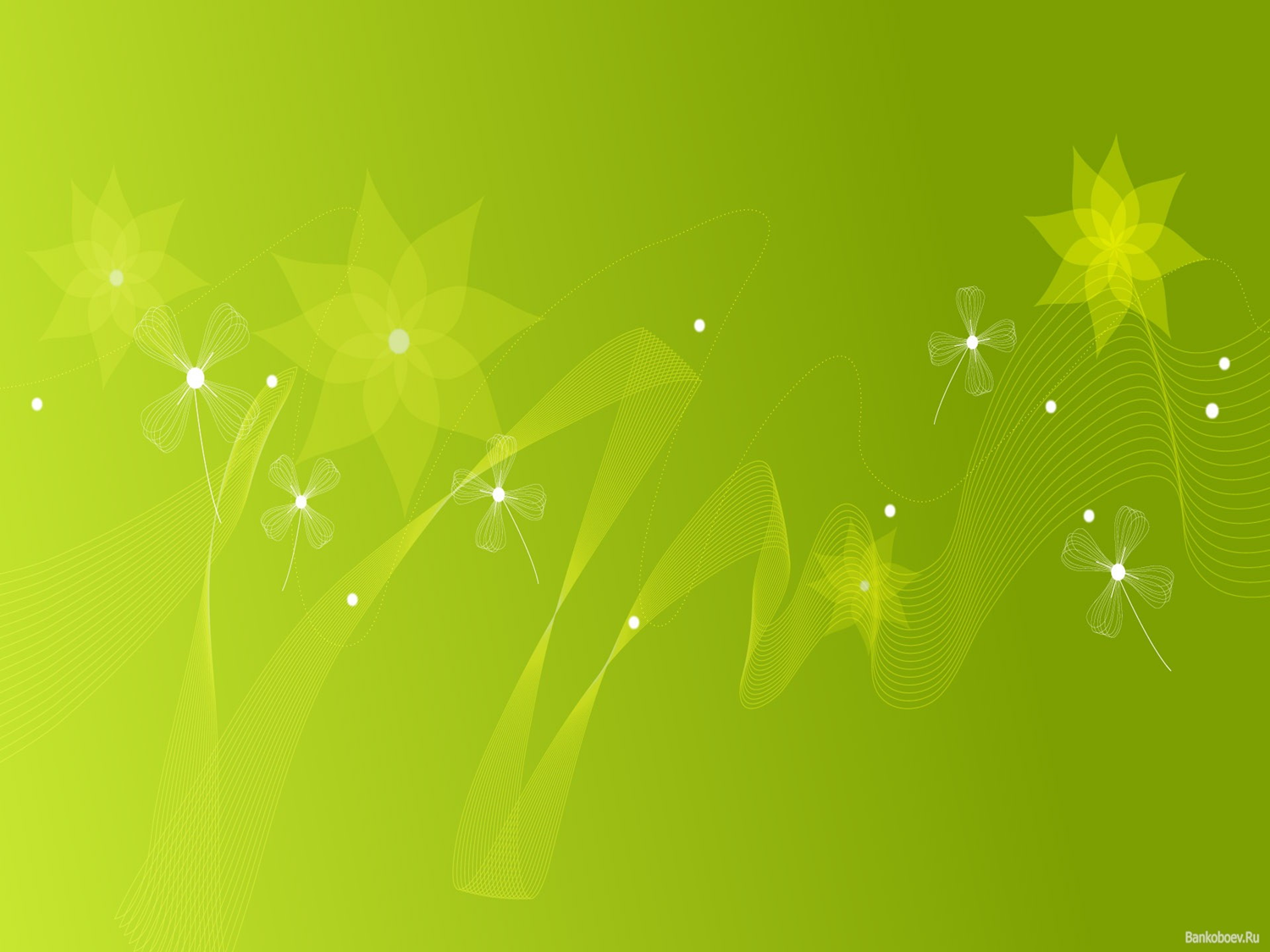 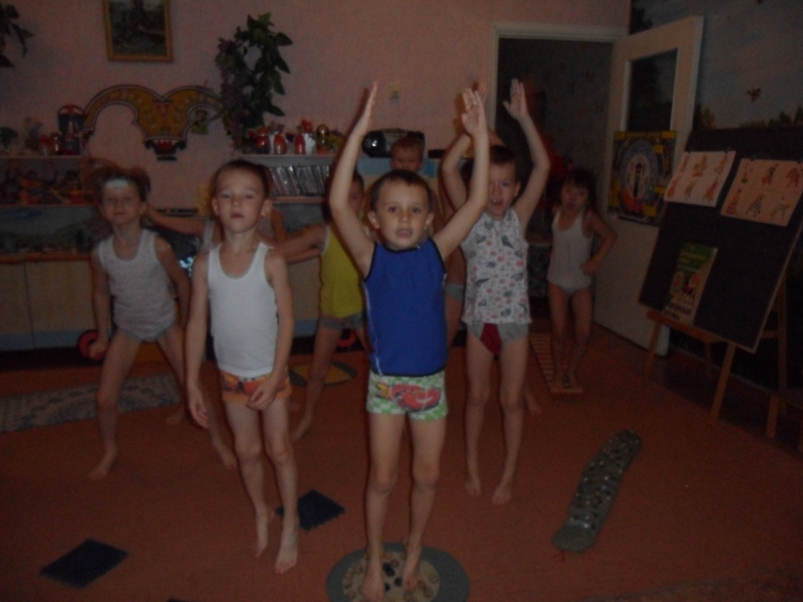 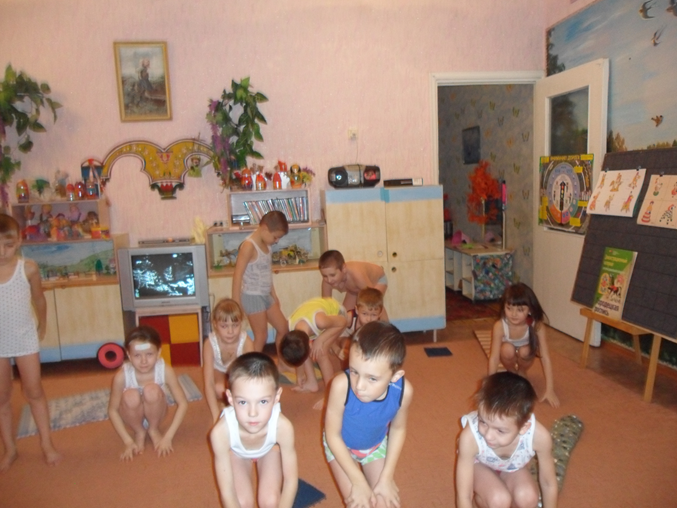 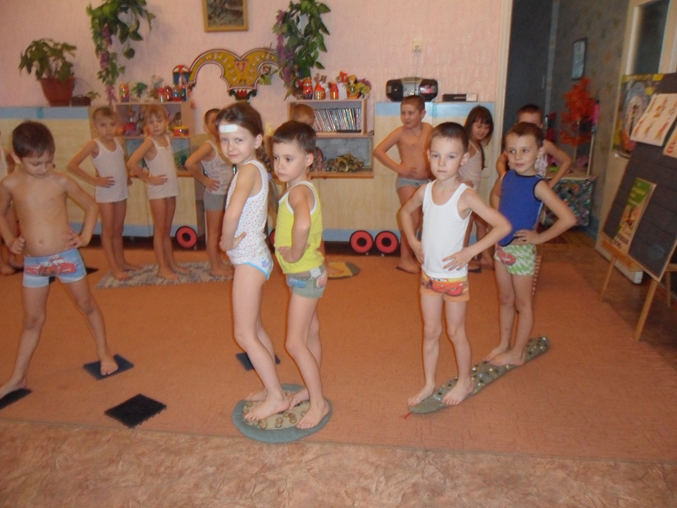 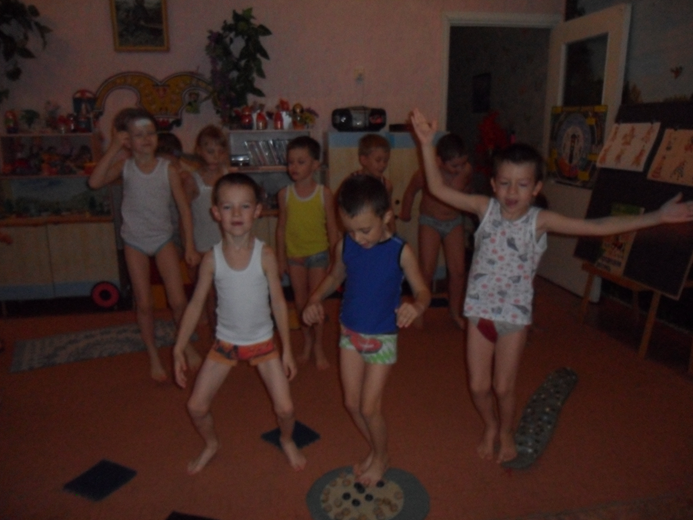 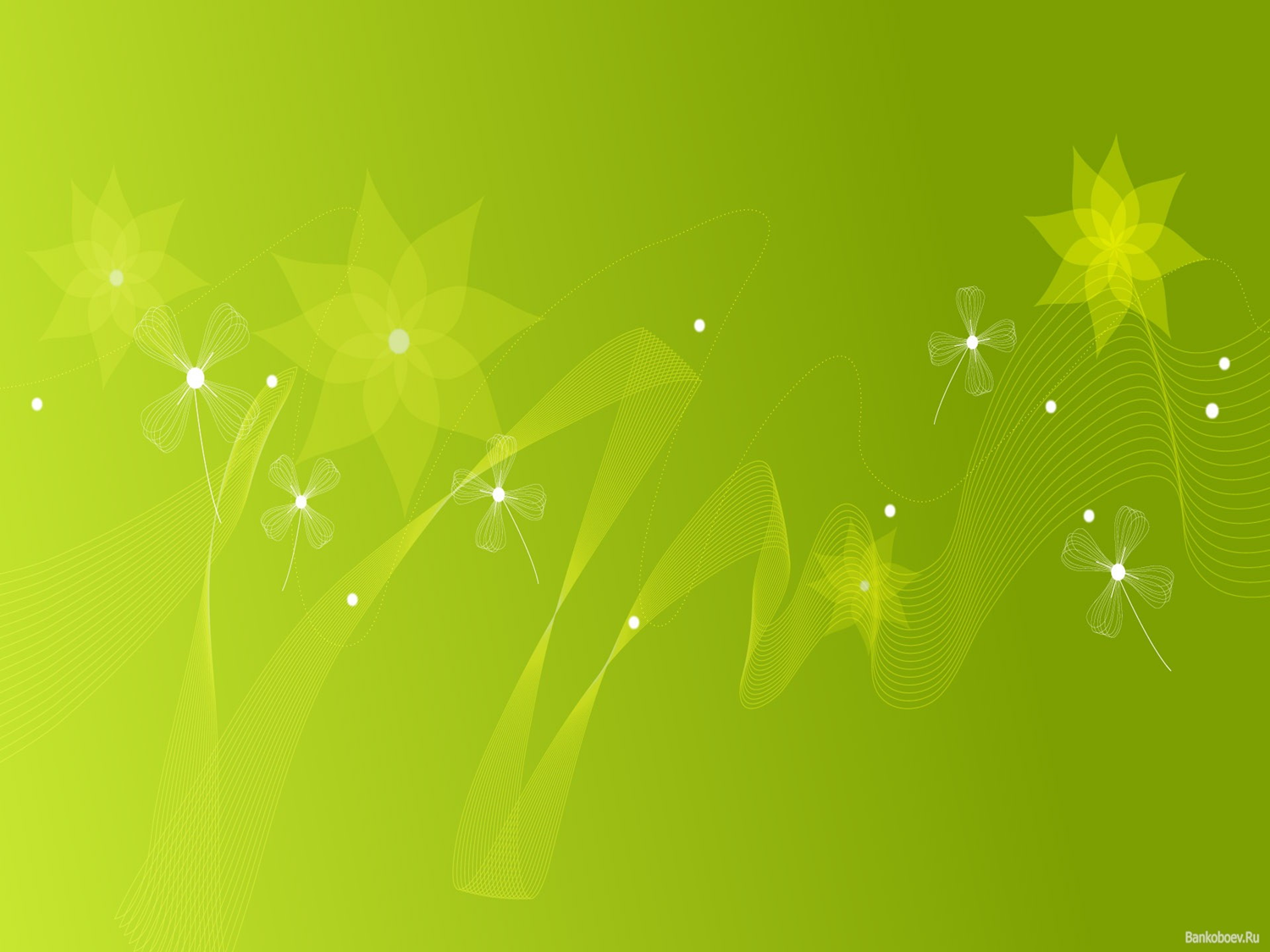 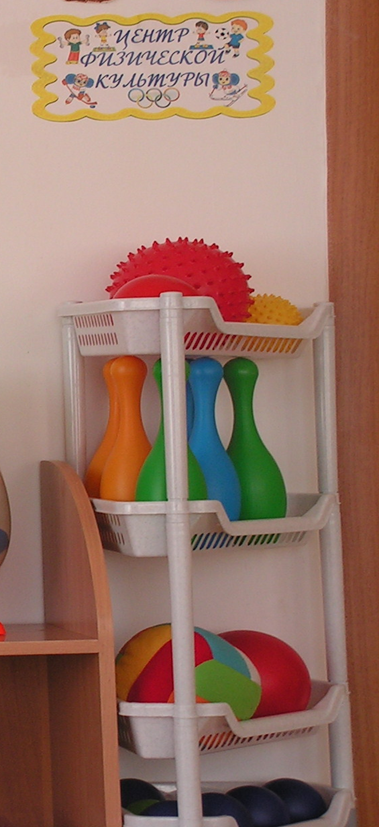 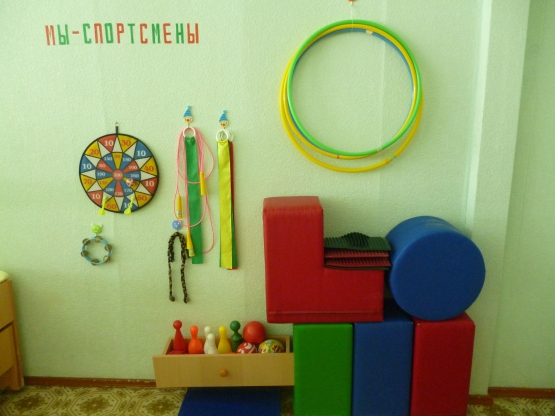 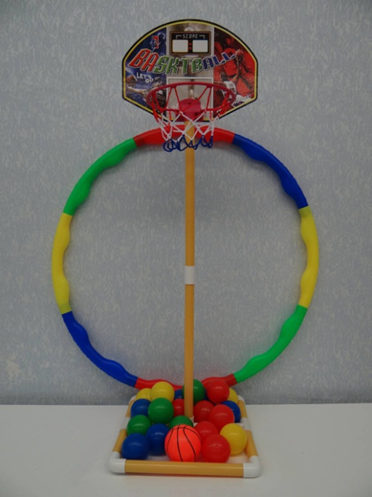 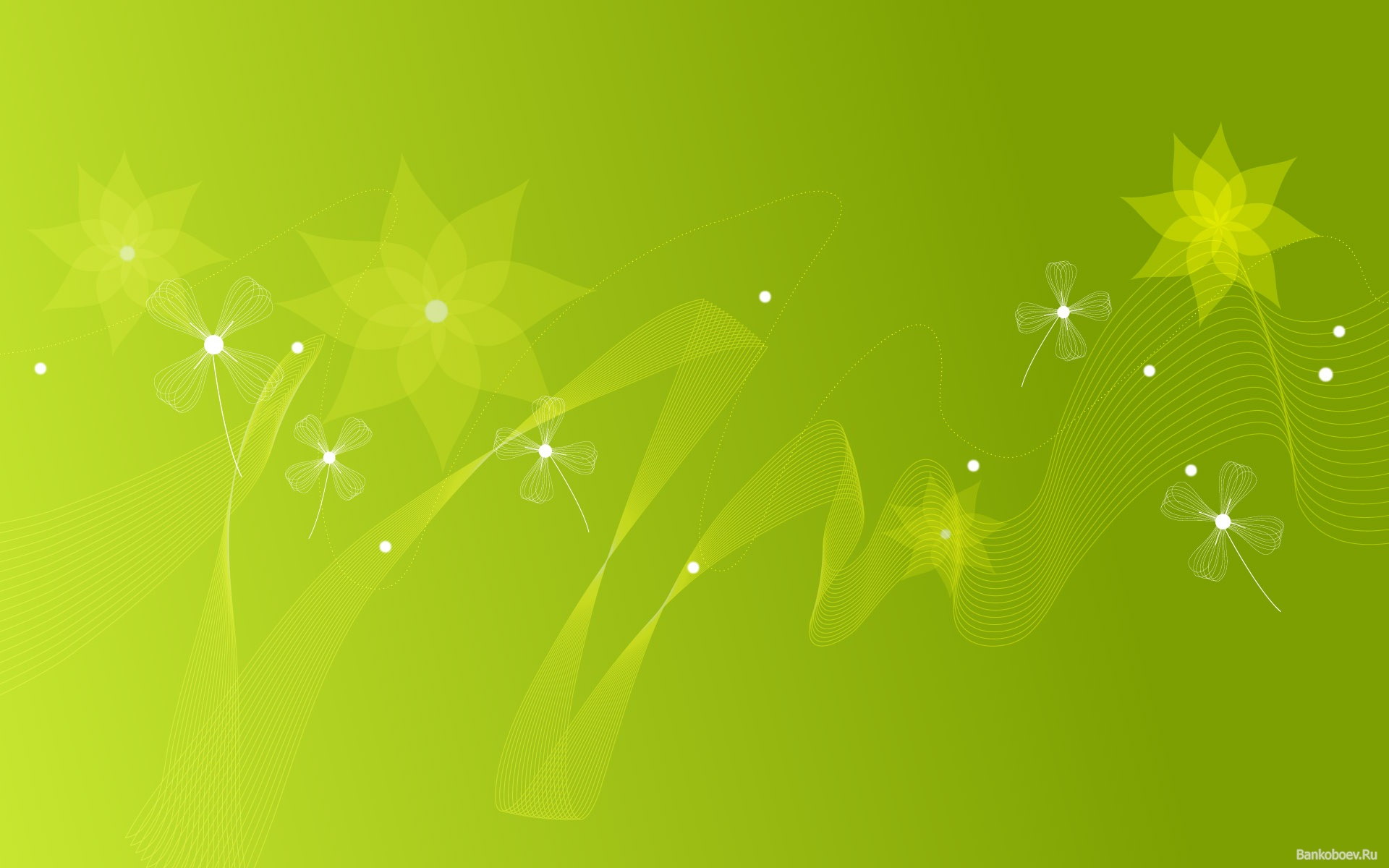 Группу всю мы показали,
О себе все рассказали.
Вас в гости снова будем ждать,
Нам есть еще, что показать!
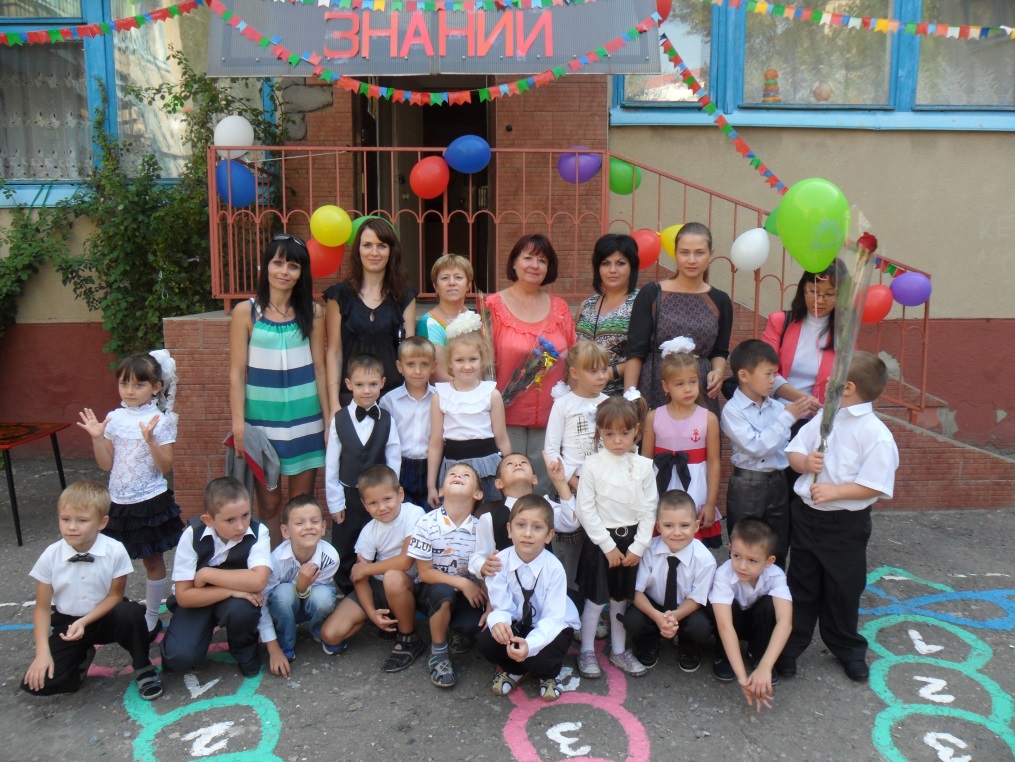 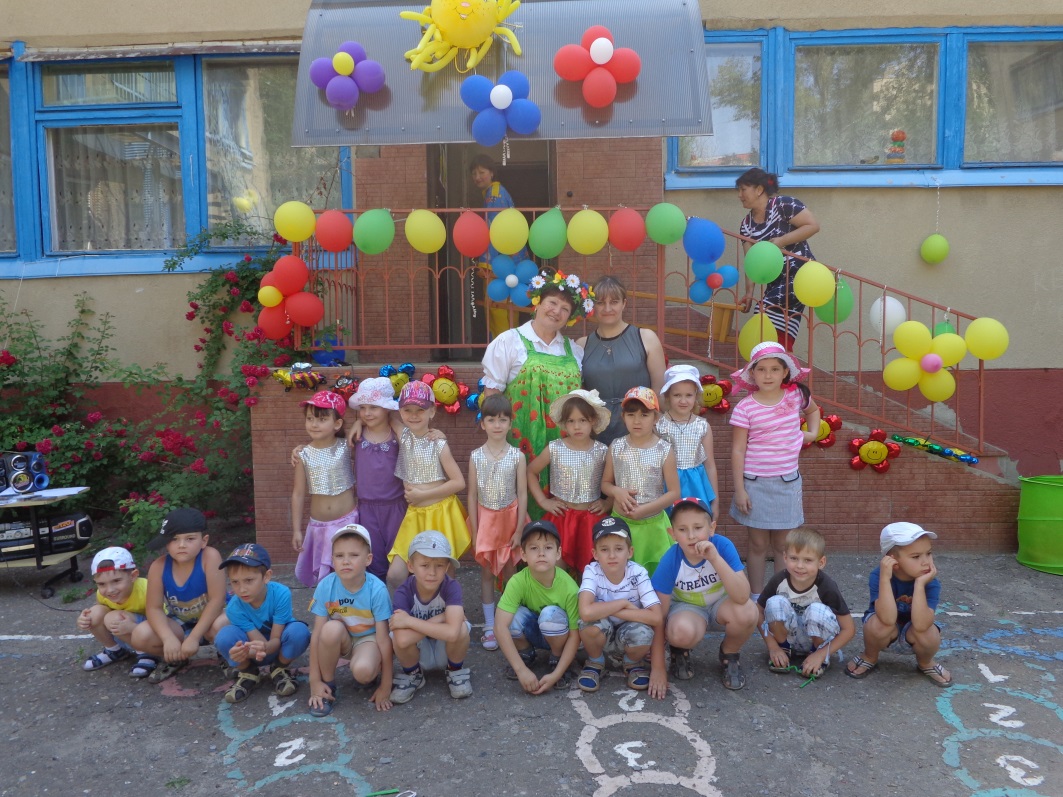